Hosea & Amos: Lesson 8
Please connect with your smartphone below to participate in our class activities
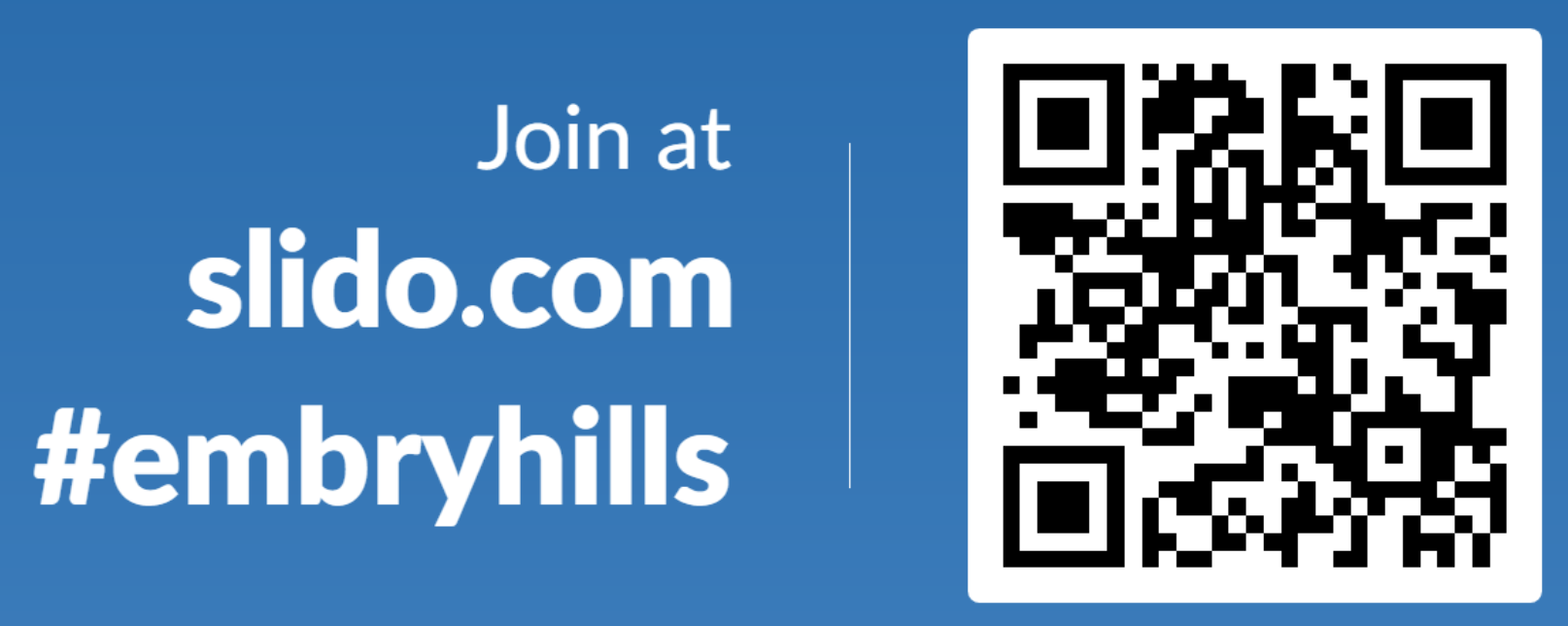 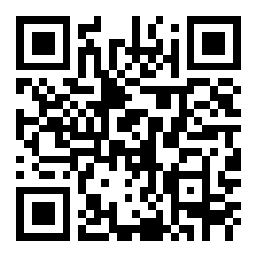 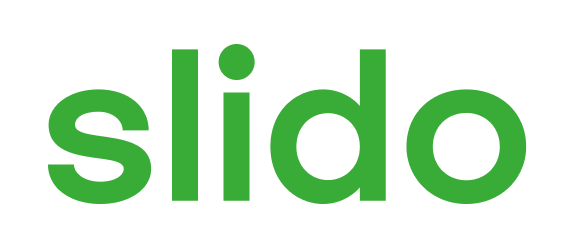 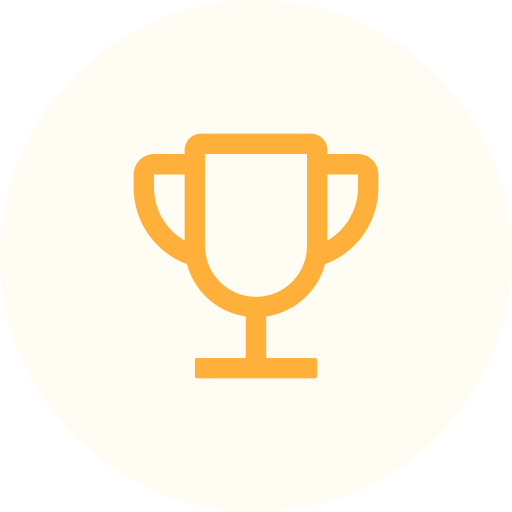 In Hosea 5, what nation did Israel turn to for help with their troubles?
ⓘ Start presenting to display the poll results on this slide.
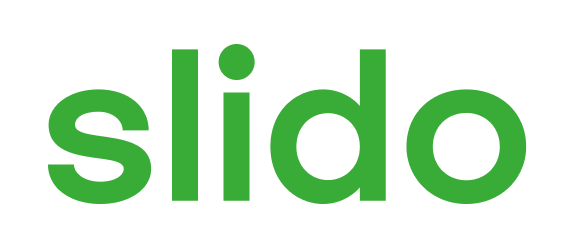 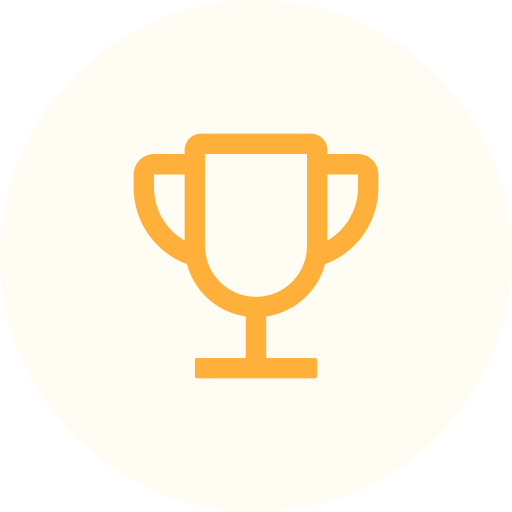 How do Hosea and Amos use the image of a lion to represent God's treatment of Israel?
ⓘ Start presenting to display the poll results on this slide.
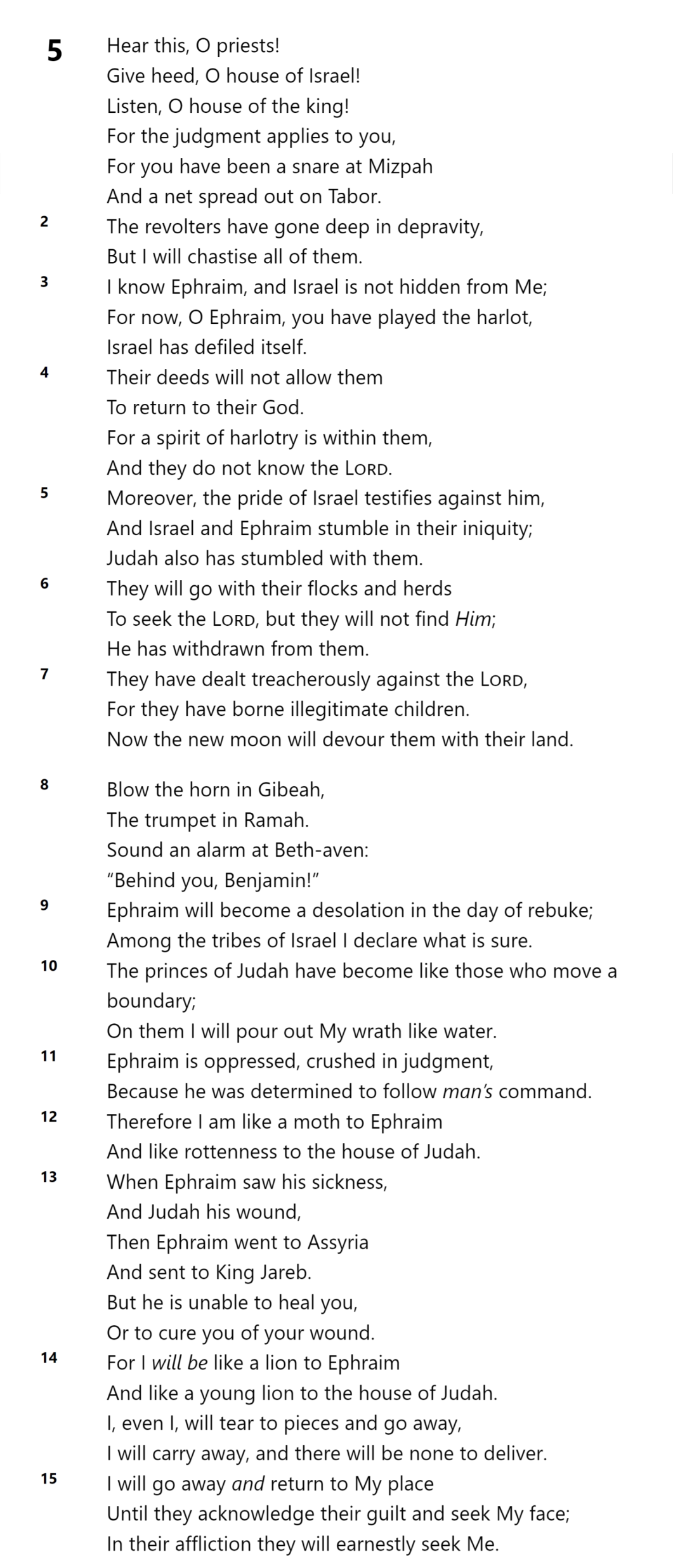 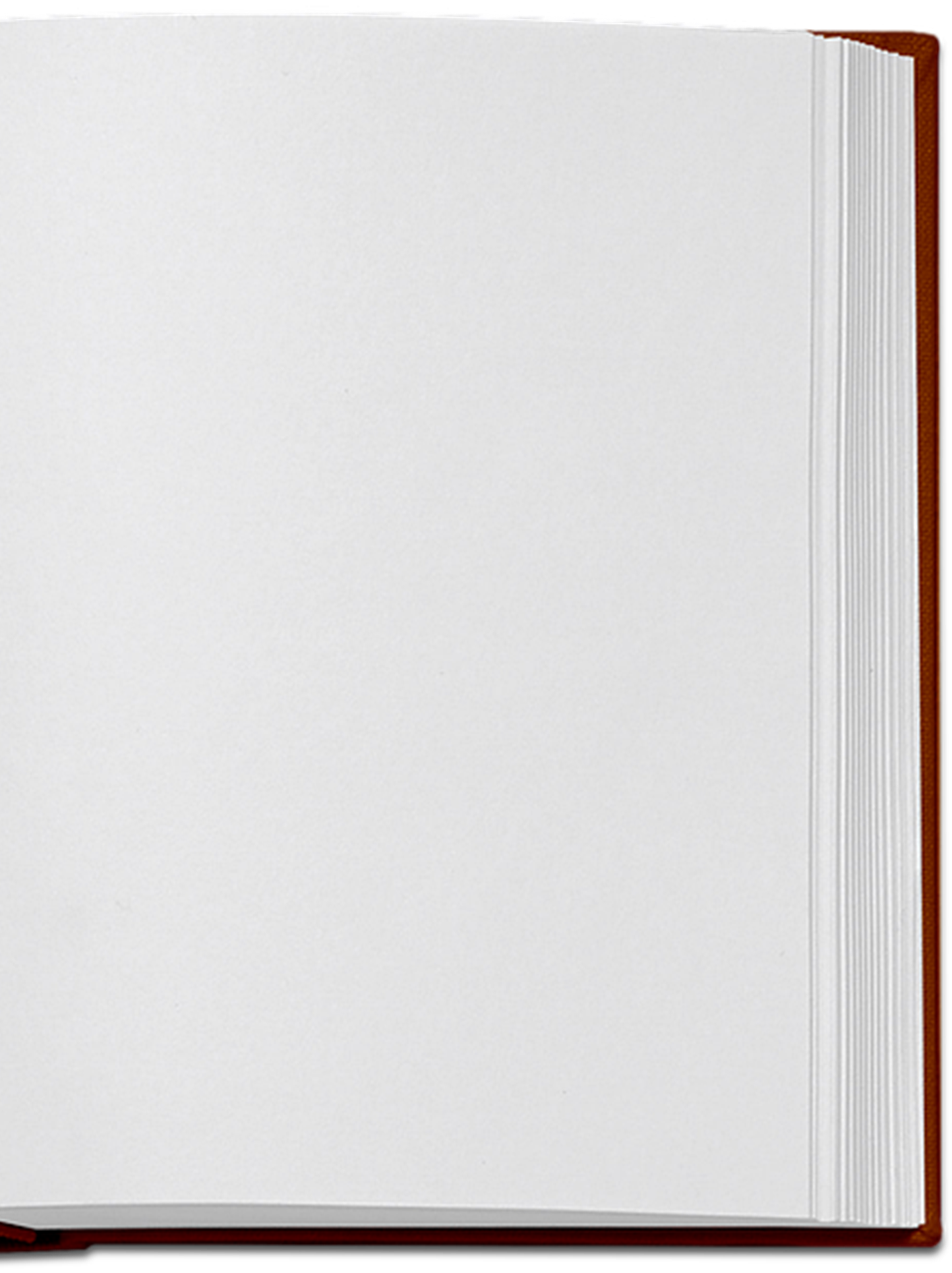 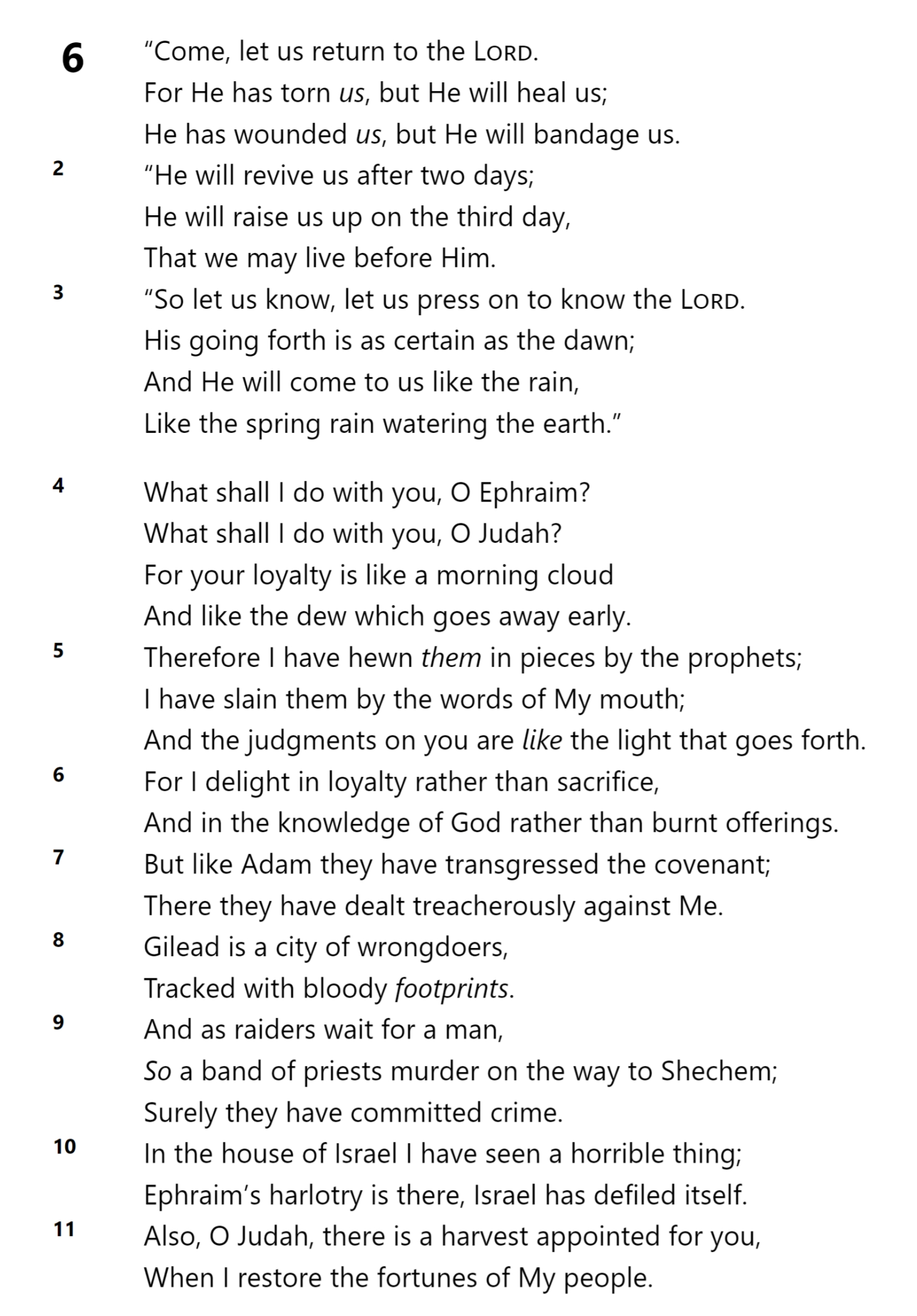 Hosea?
Israel in response to Hosea?
Israel during Assyrian captivity?
Who is speaking in these verses?
HOSEA 6
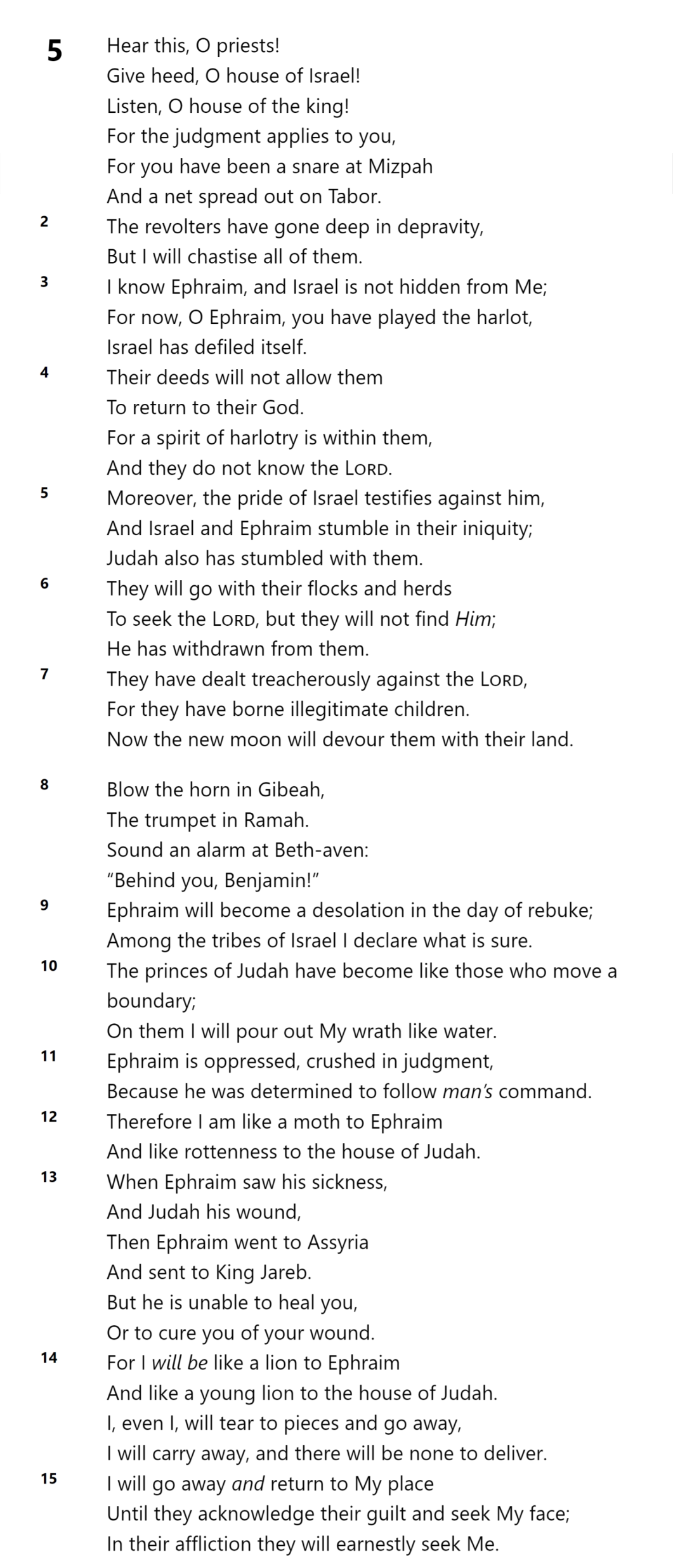 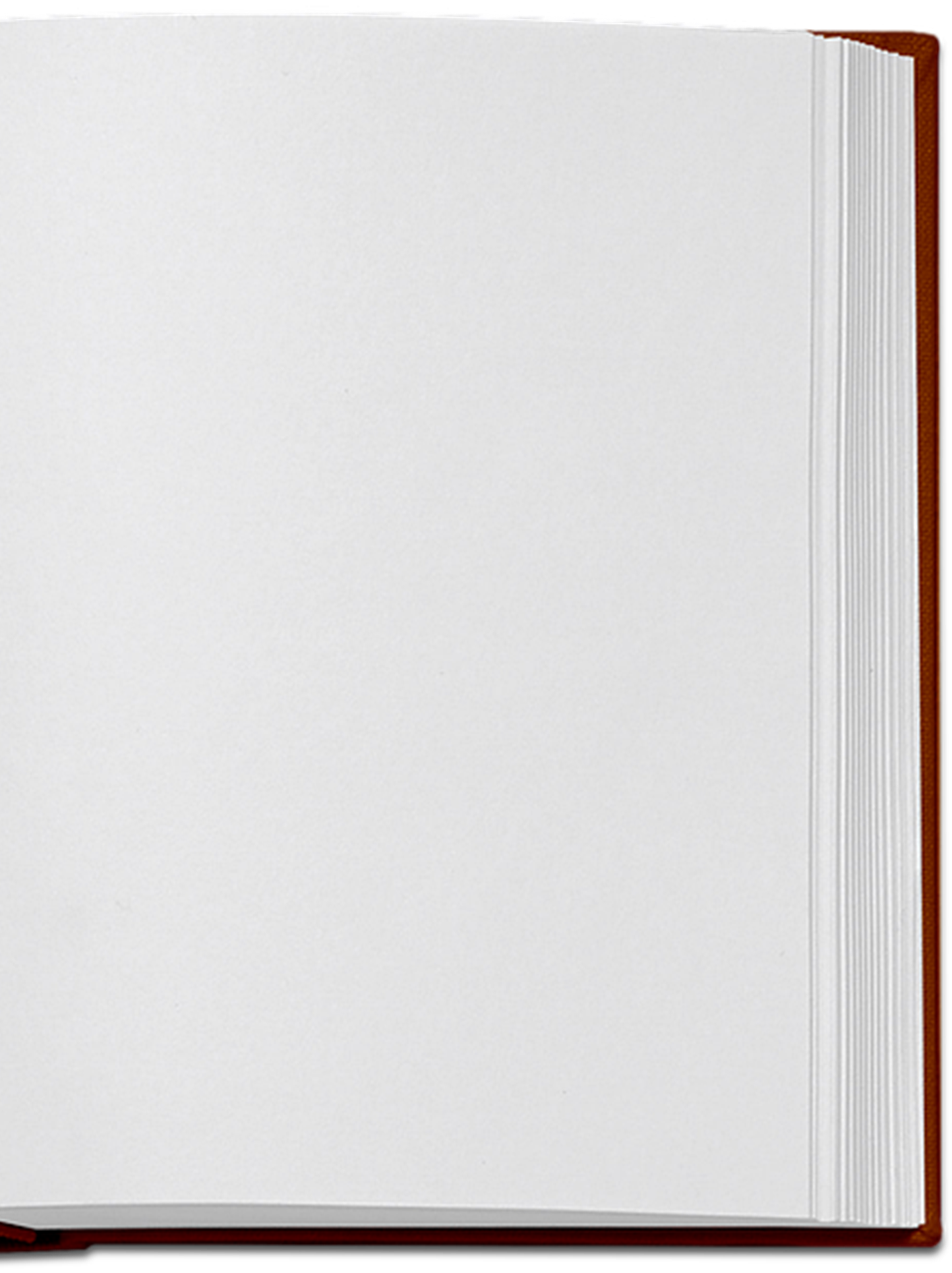 Past (or current) trouble facing Israel
Future judgment coming to Israel
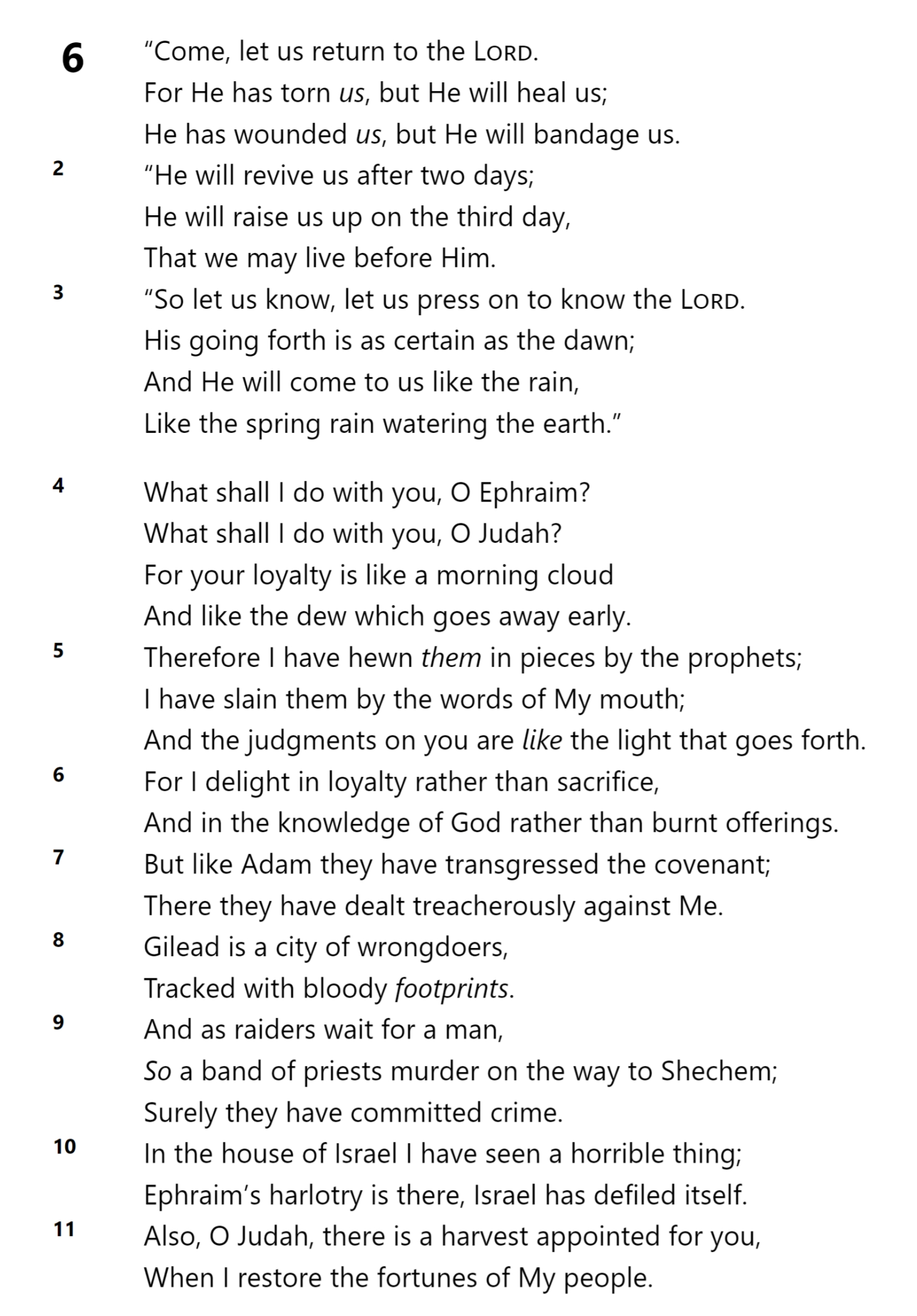 Future contrition after judgment?
HOSEA 6
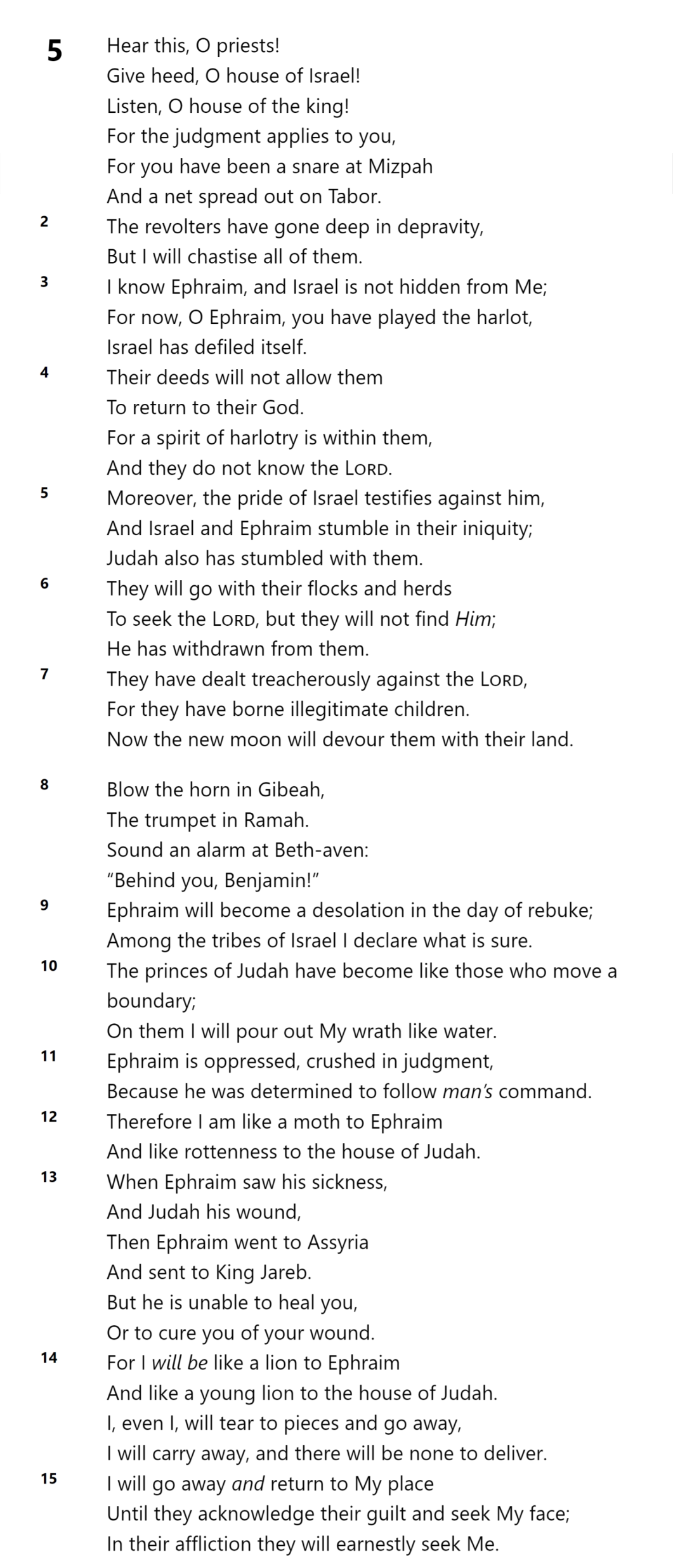 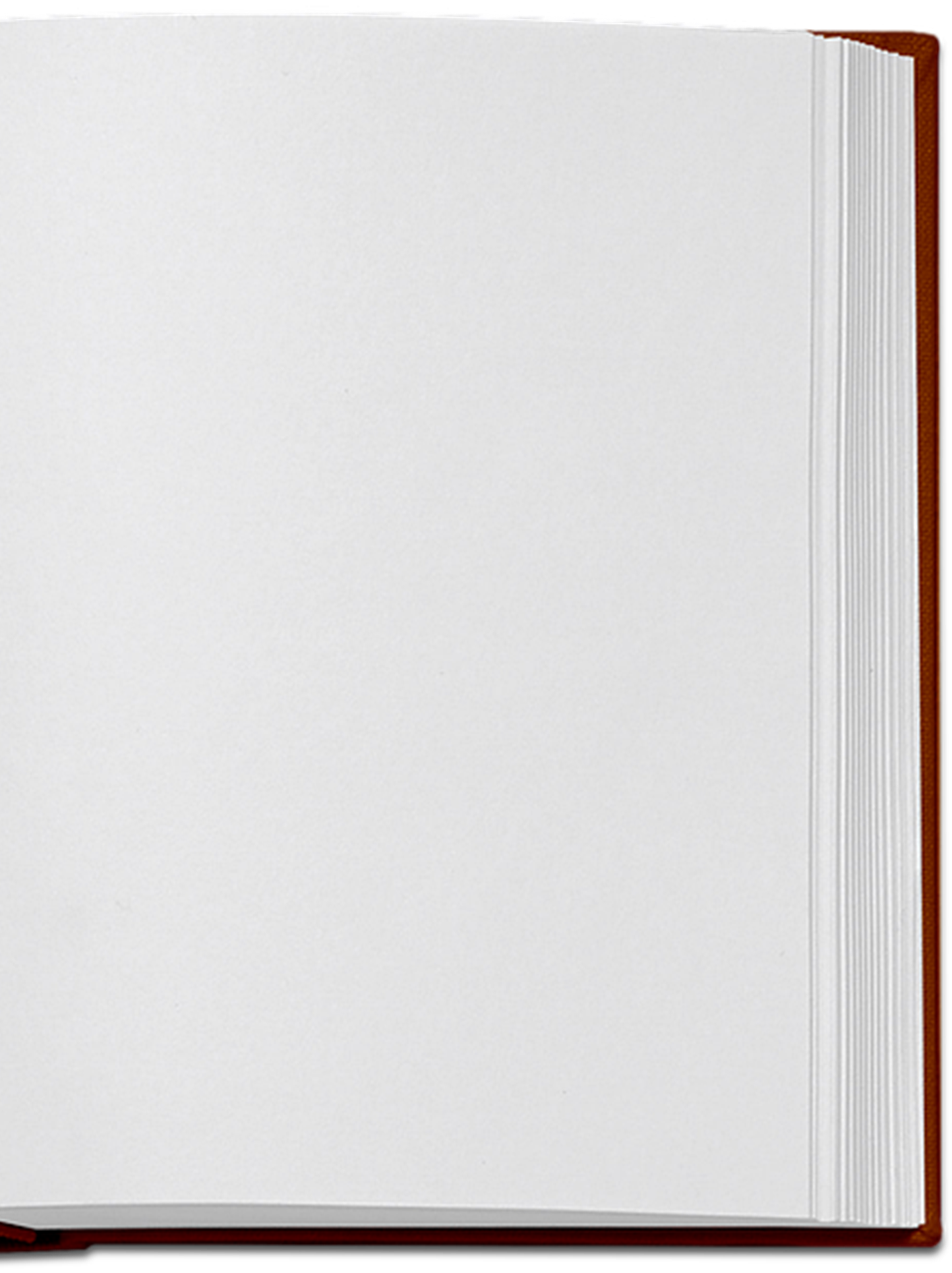 , saying,
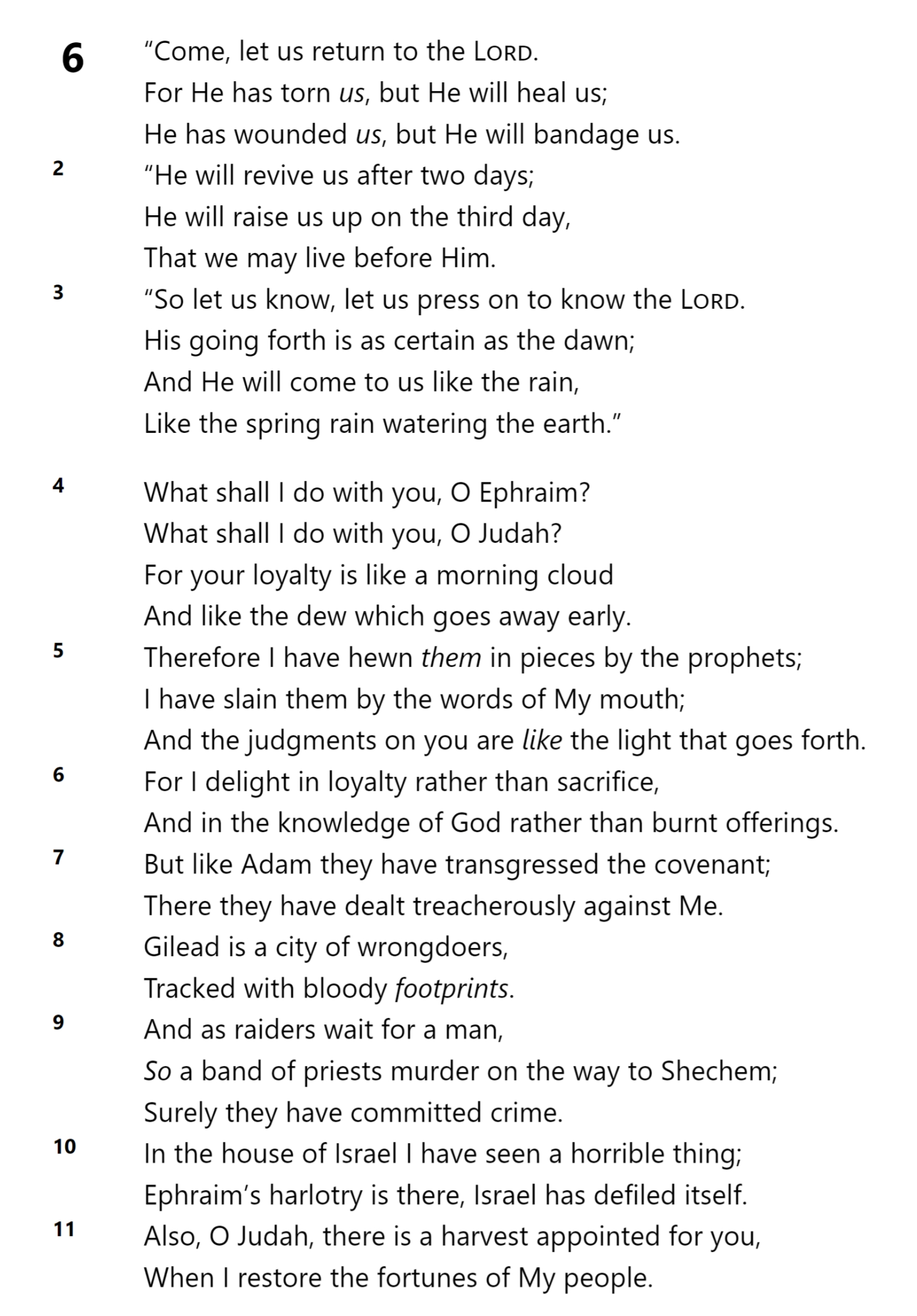 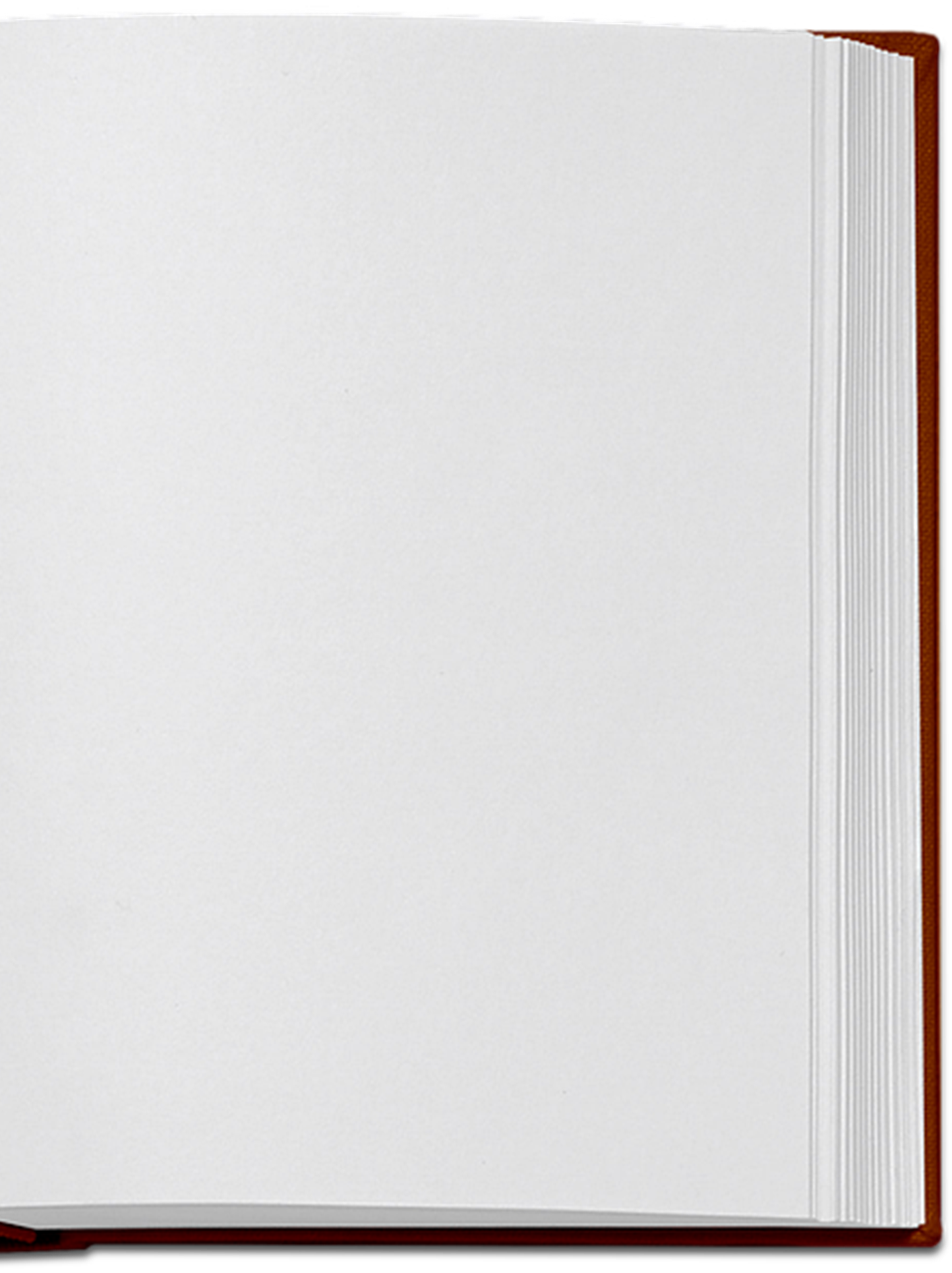 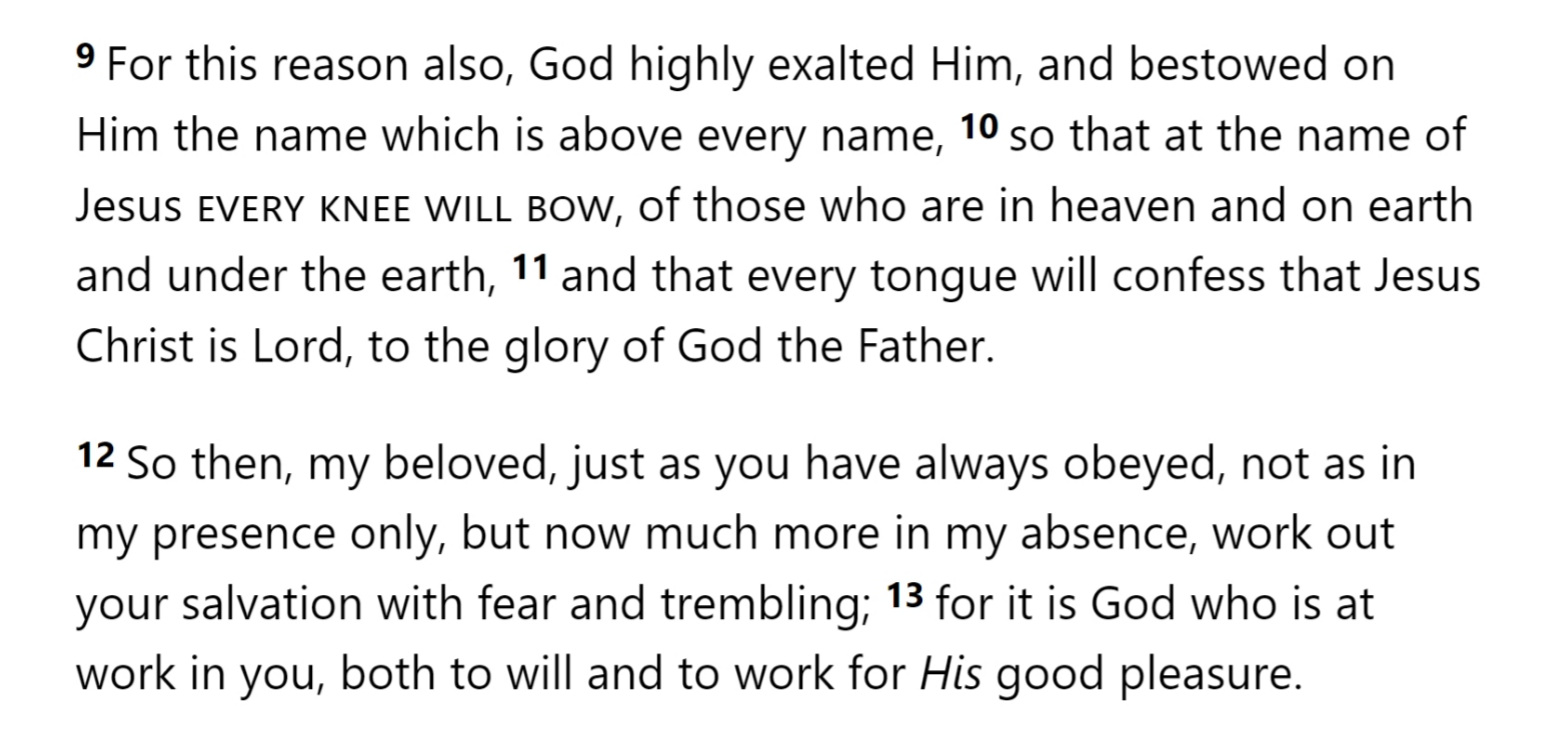 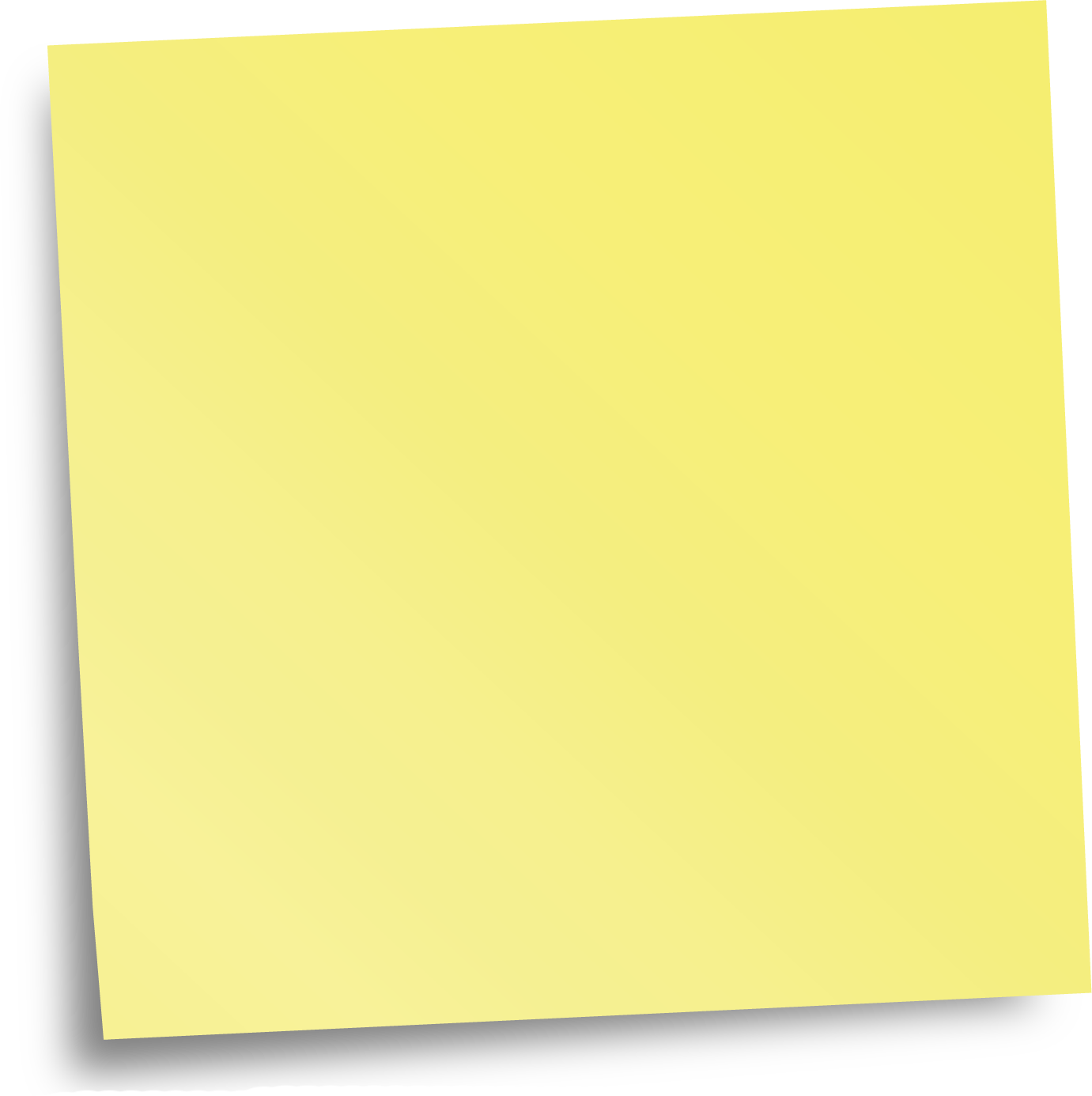 They will go with their flocks and herdsTo seek the Lord, but they will not find Him;He has withdrawn from them. (5:6)
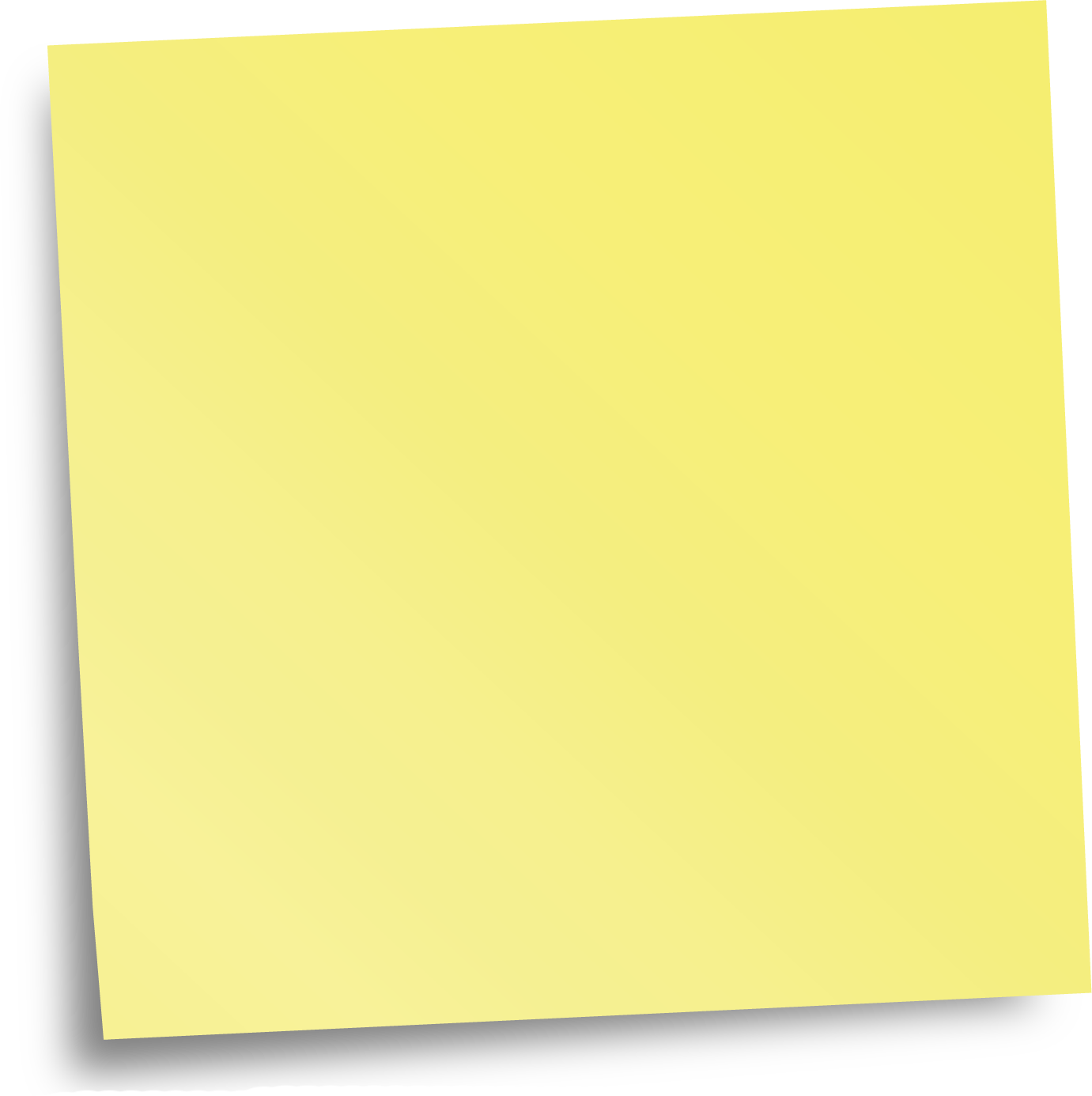 On them I will pour out My wrath like water. (5:10)
HOSEA 6
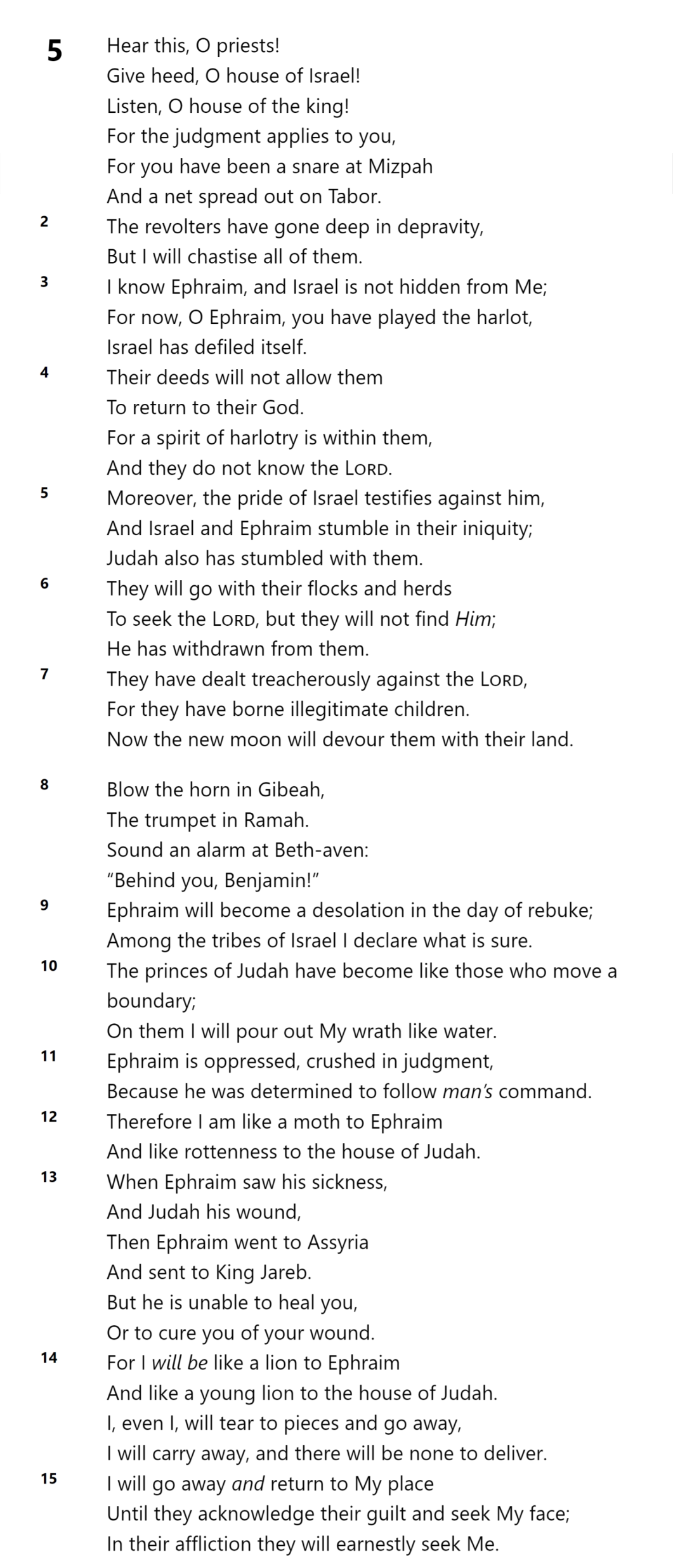 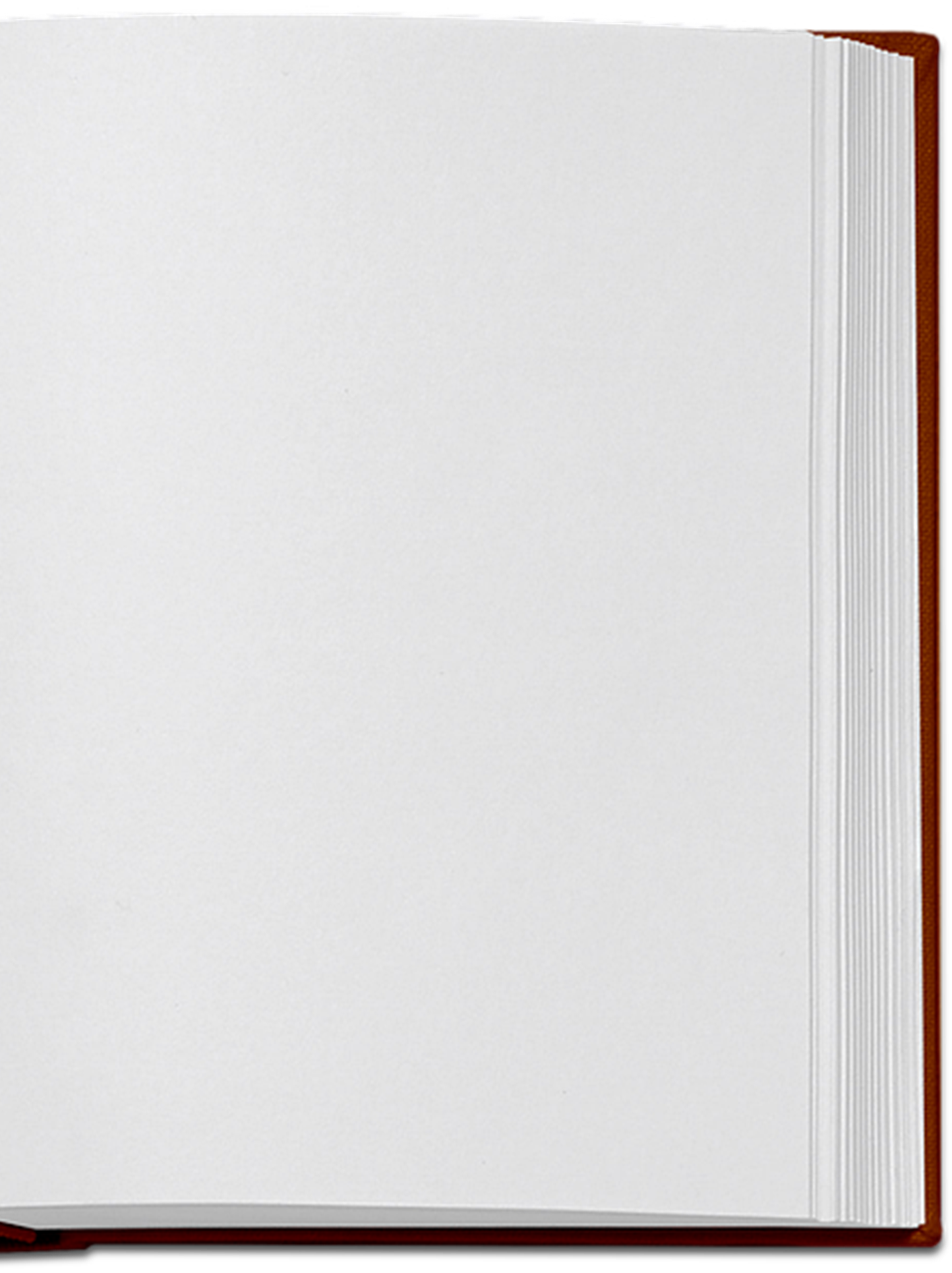 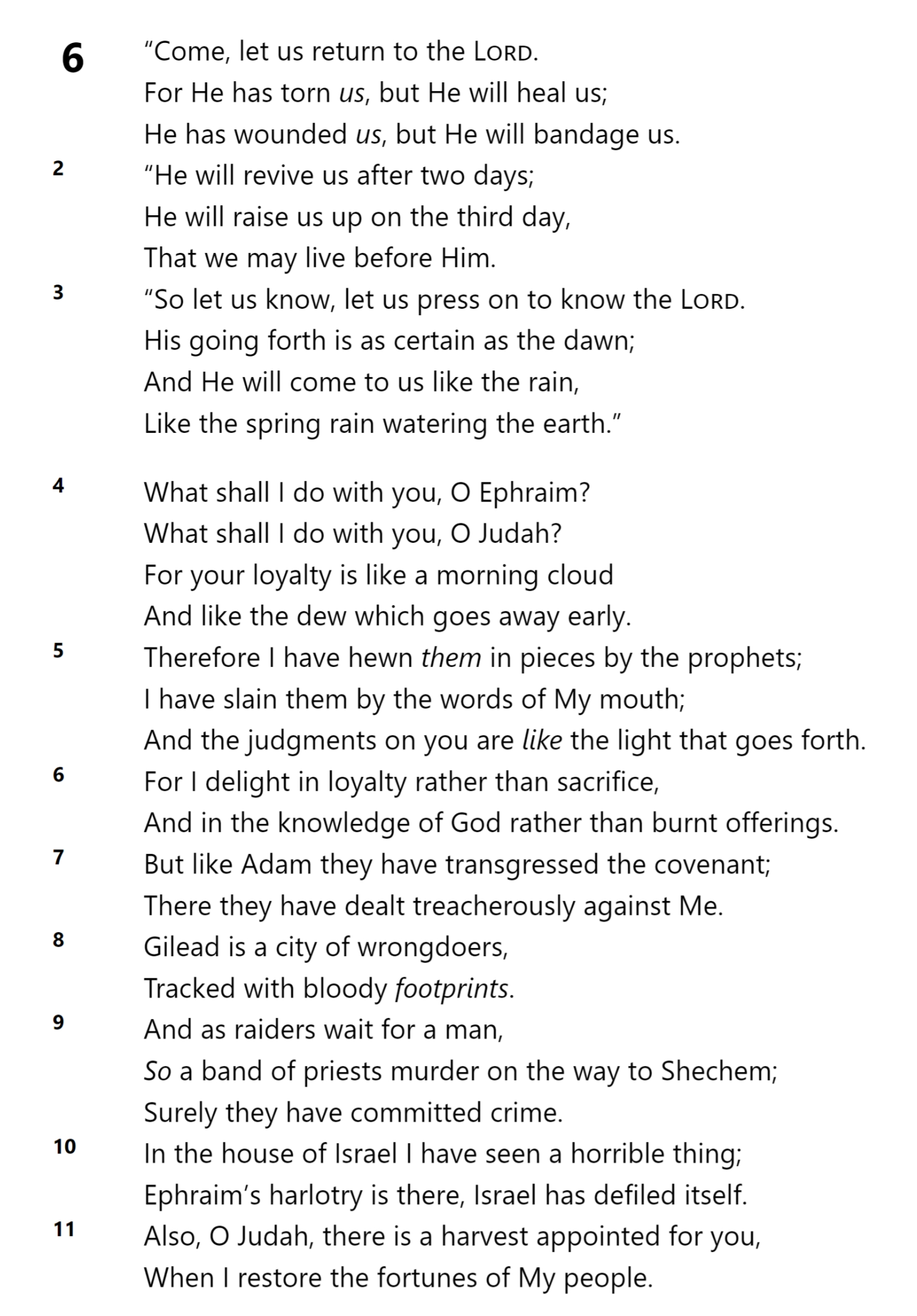 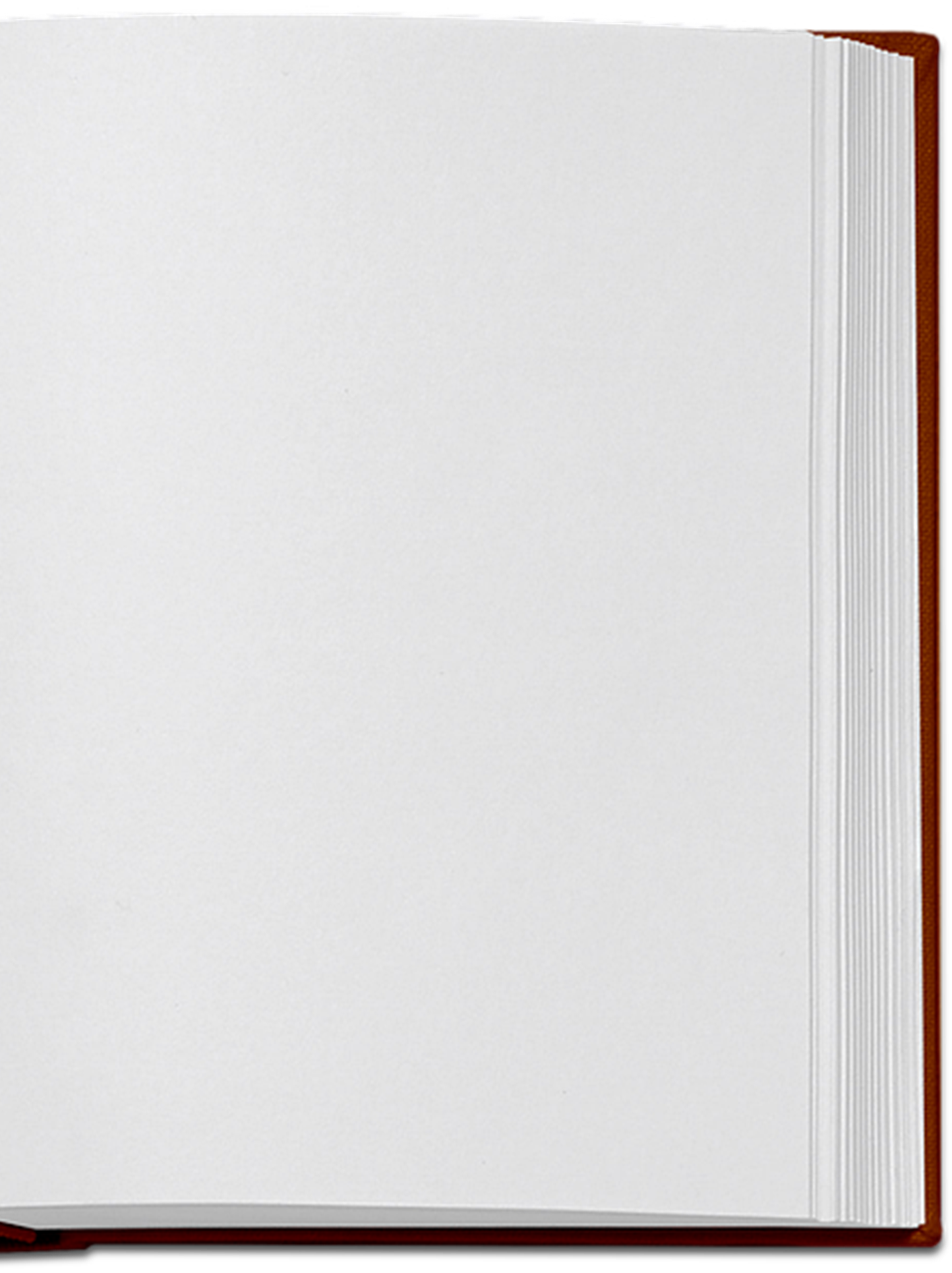 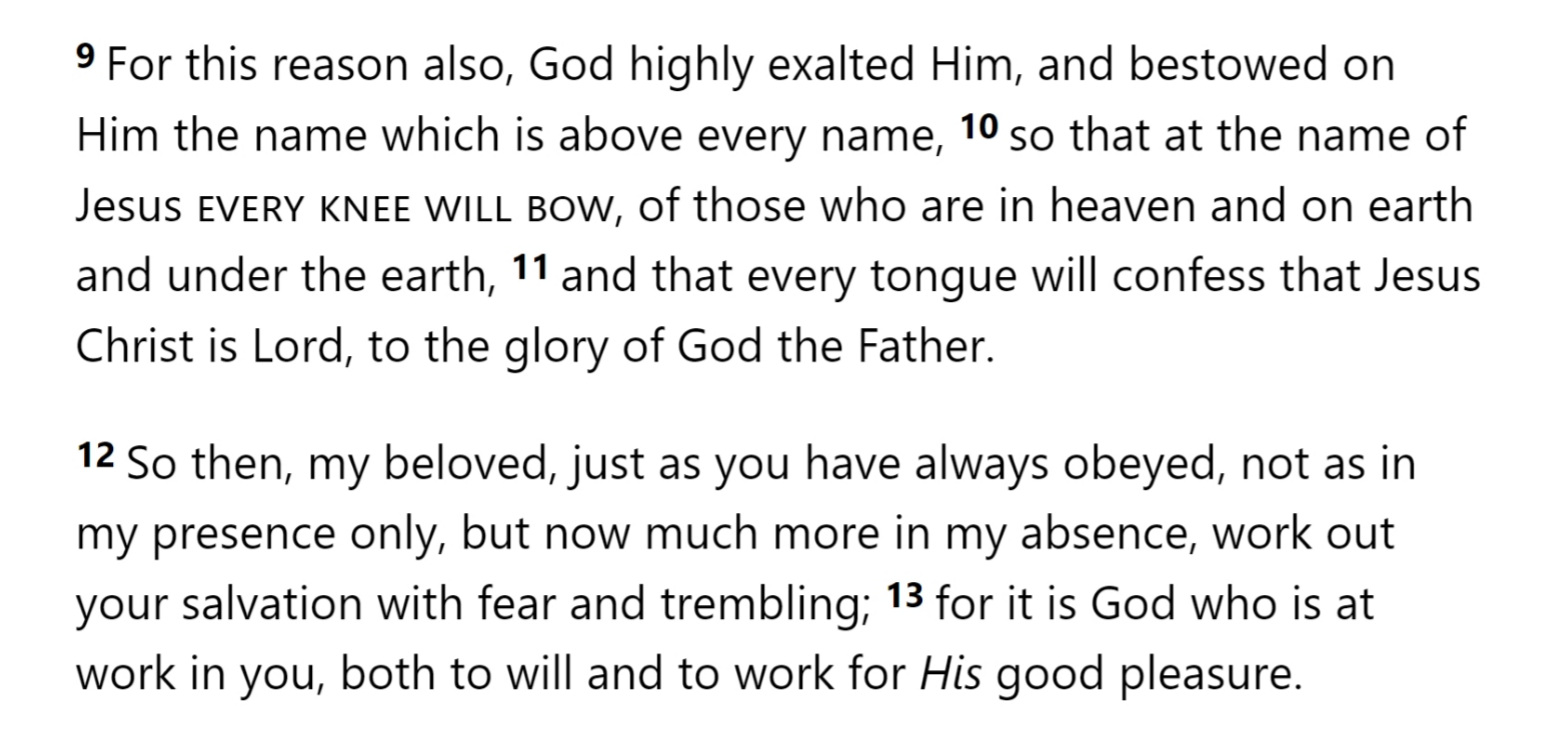 Philippians 2
HOSEA 6
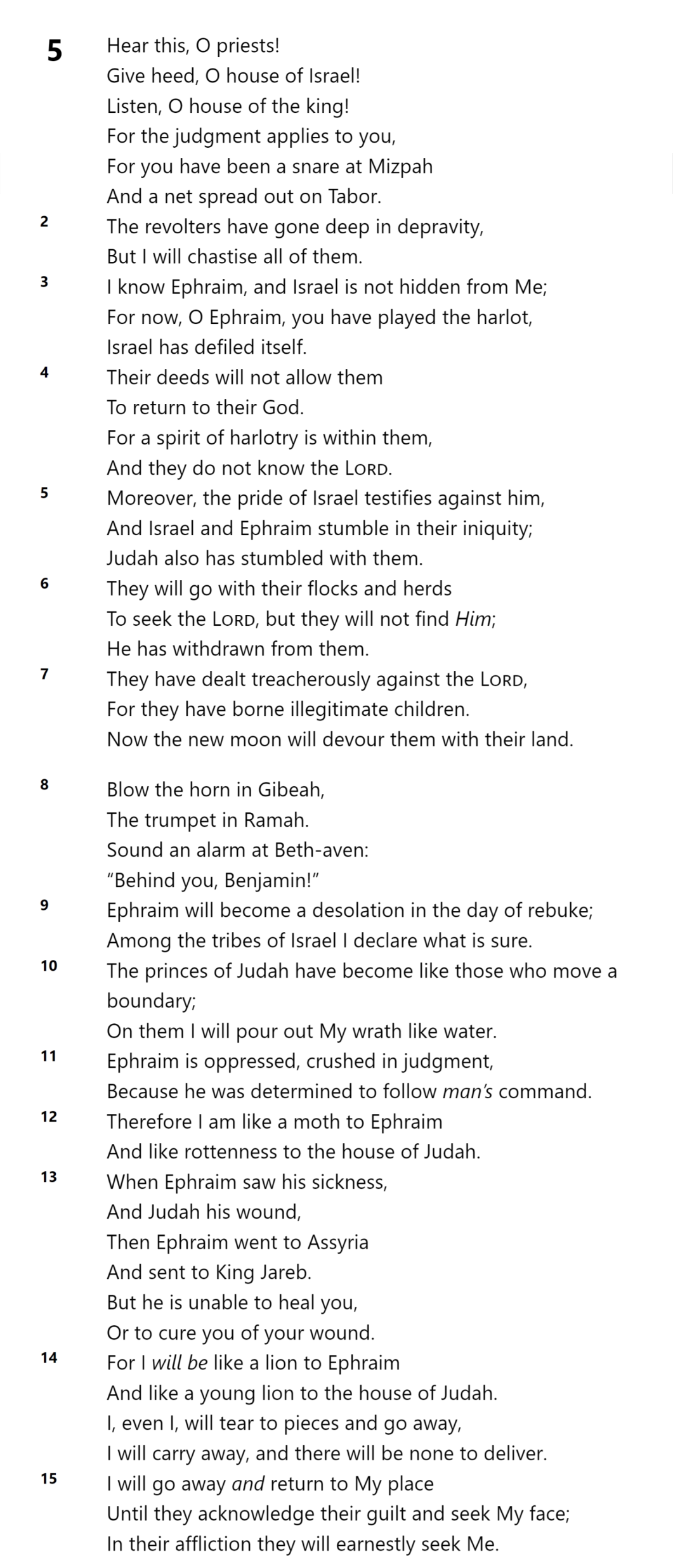 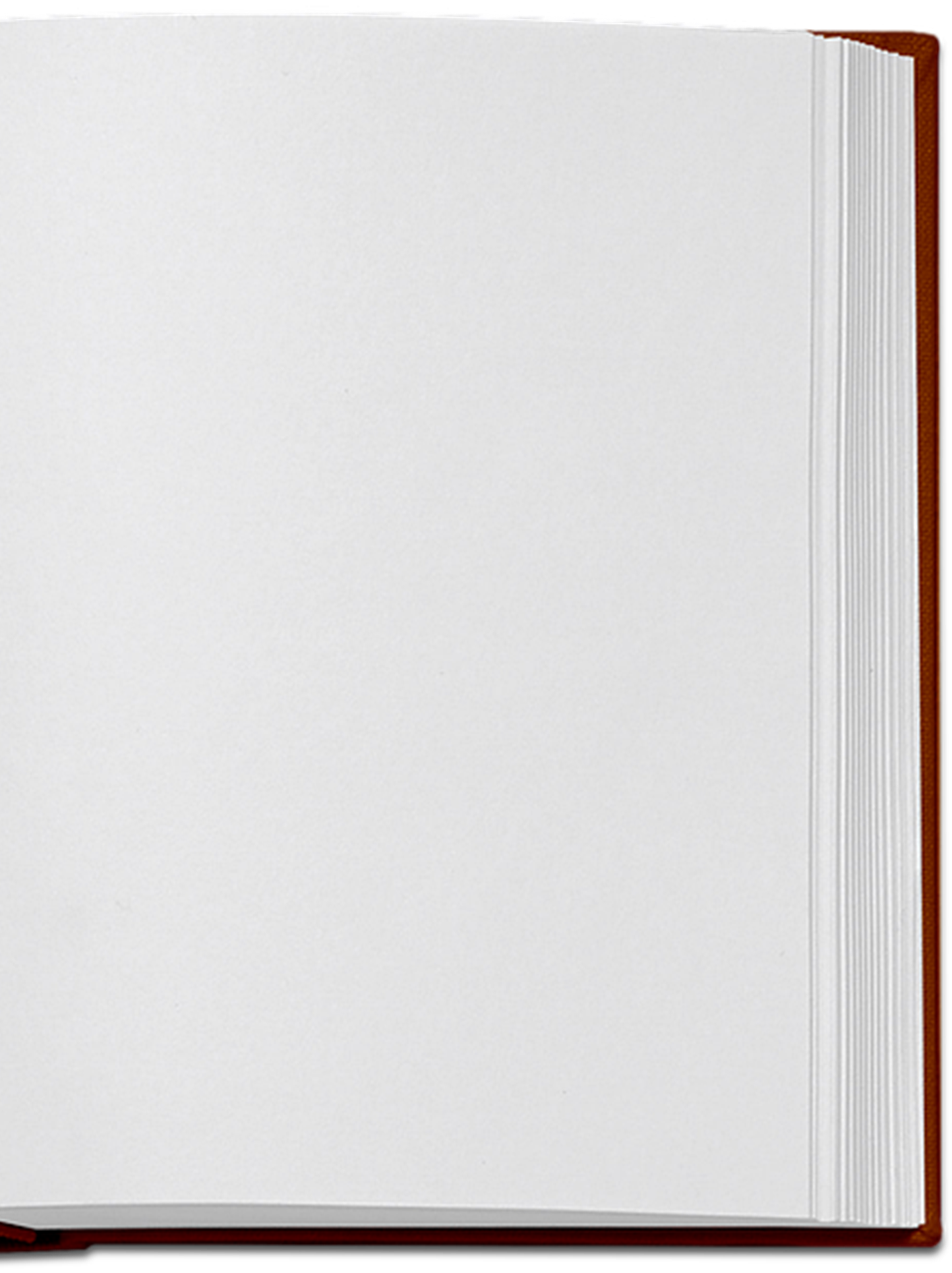 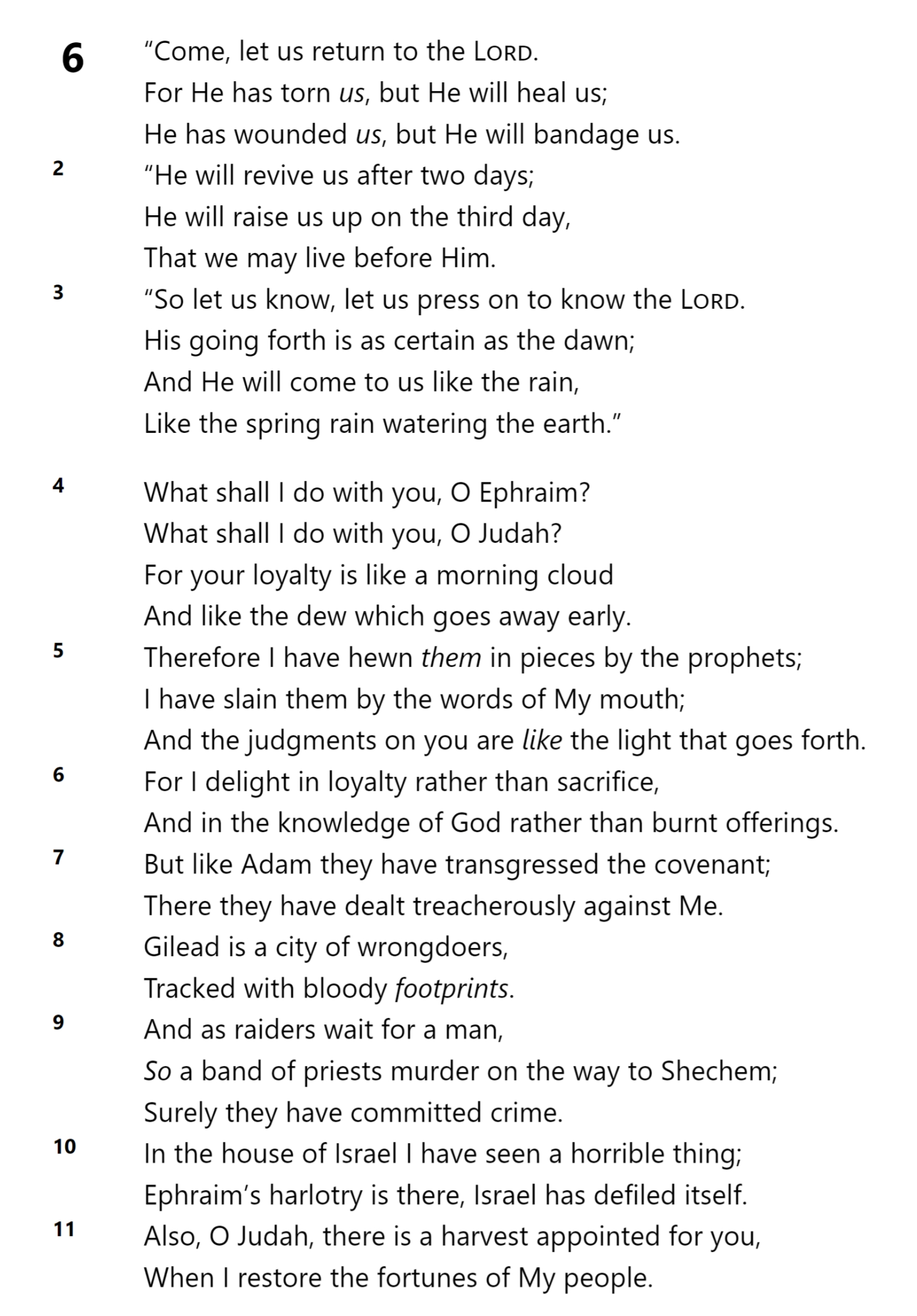 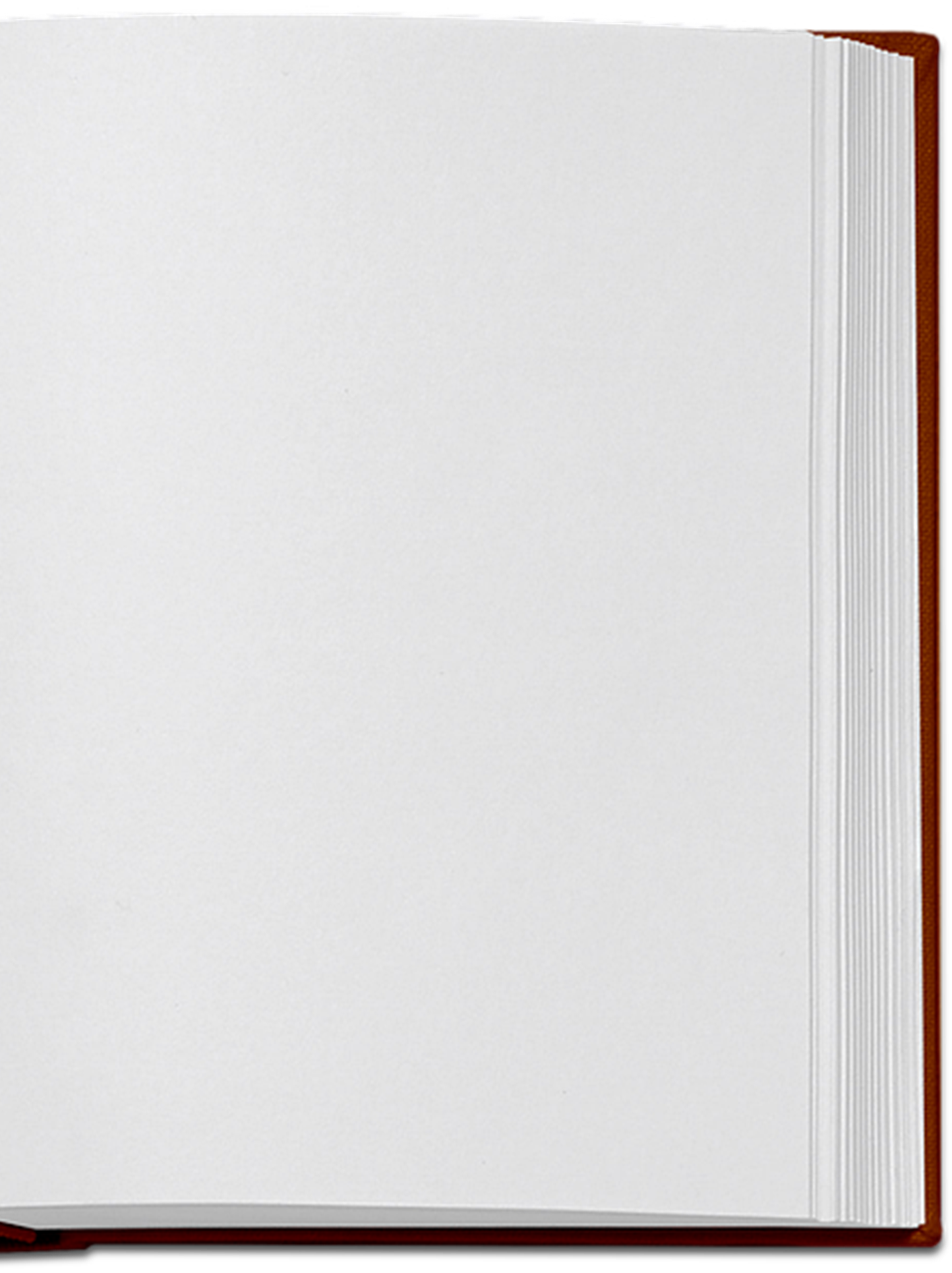 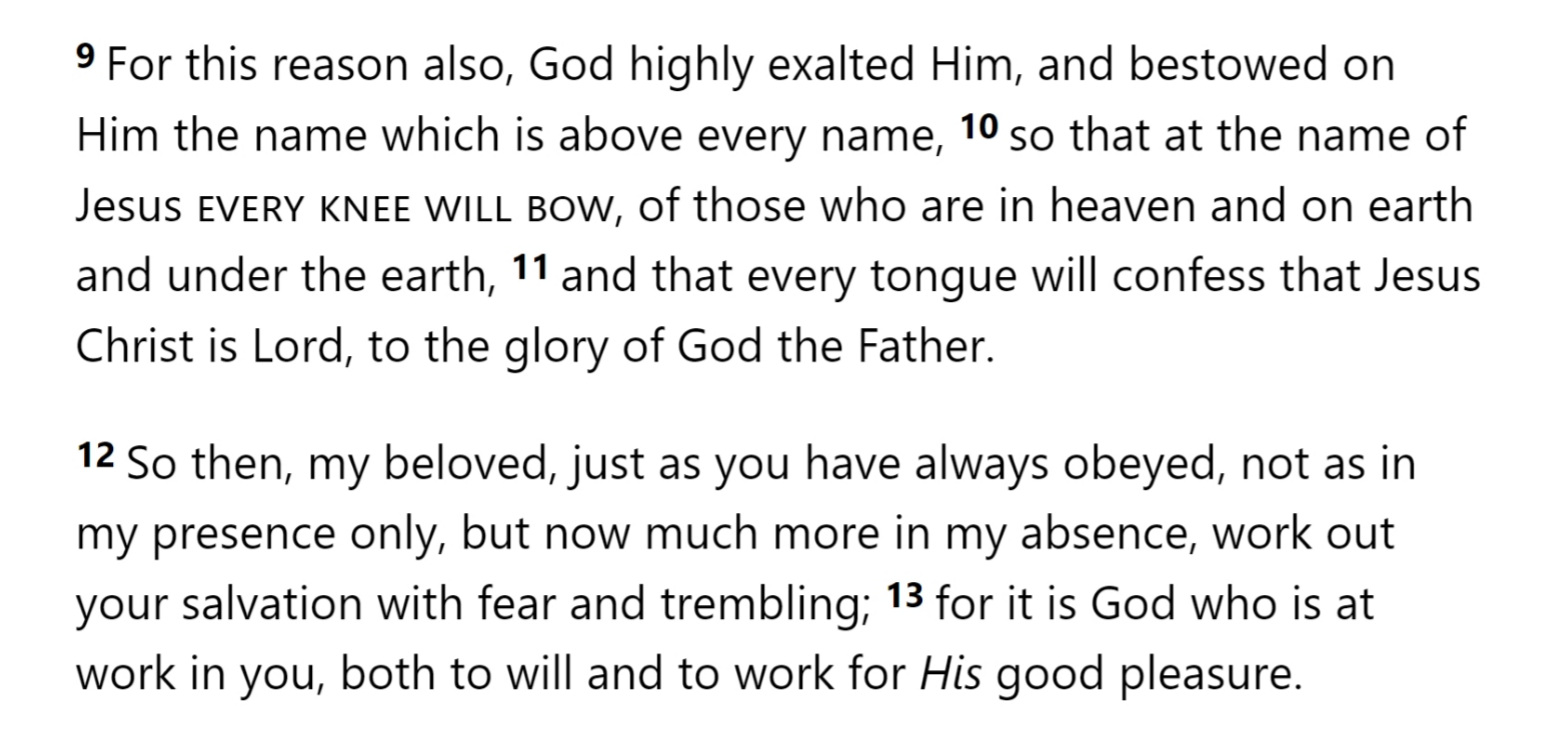 Philippians 2
HOSEA 6
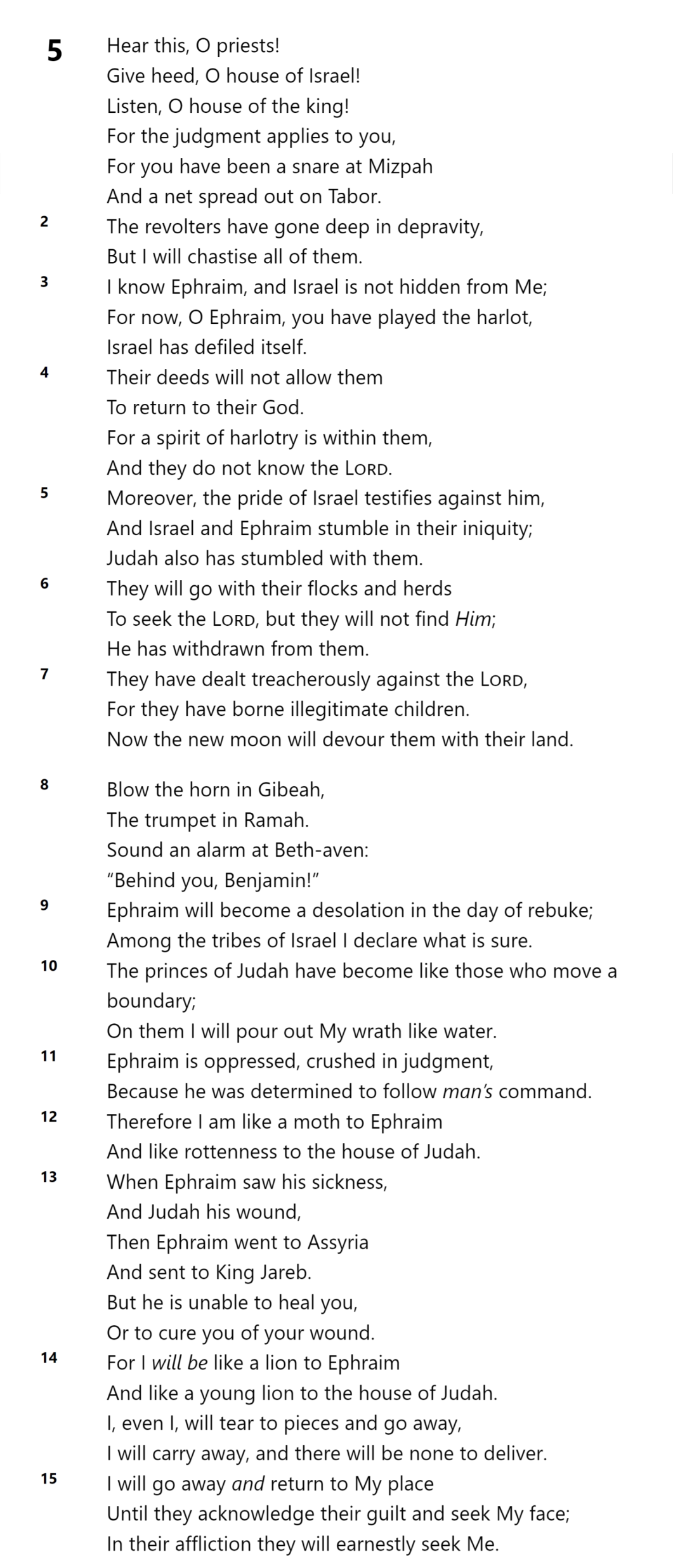 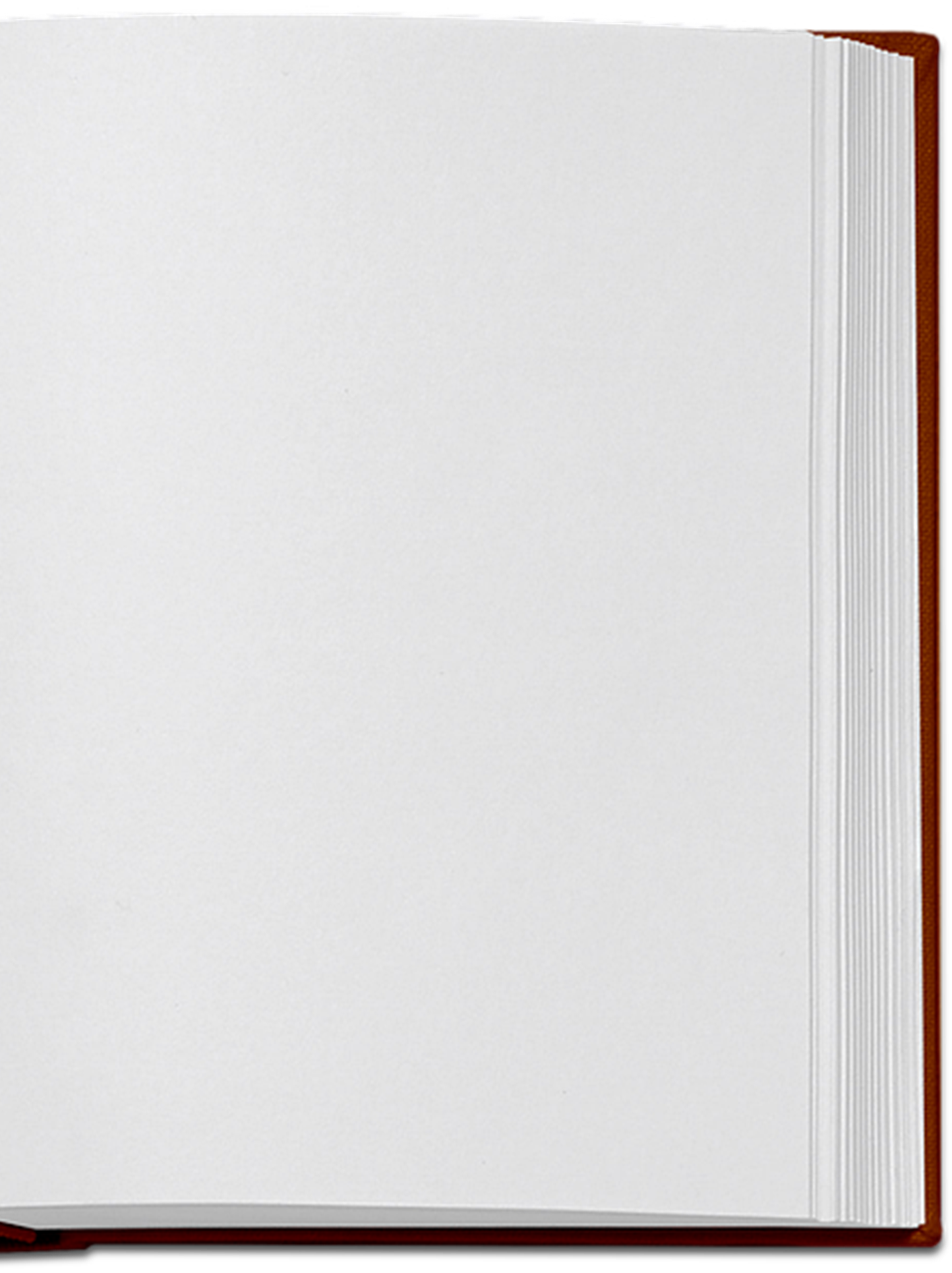 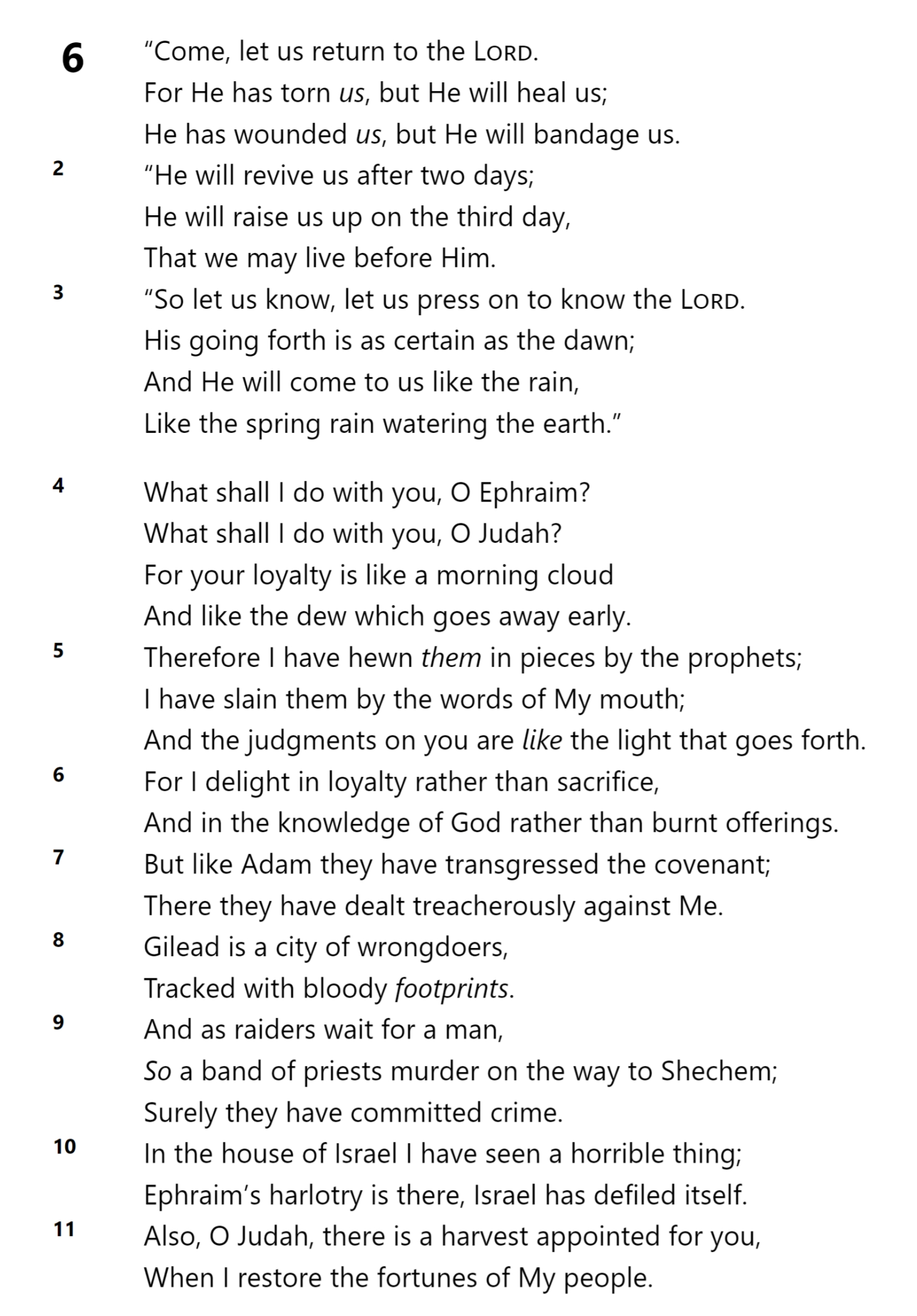 HOSEA 6
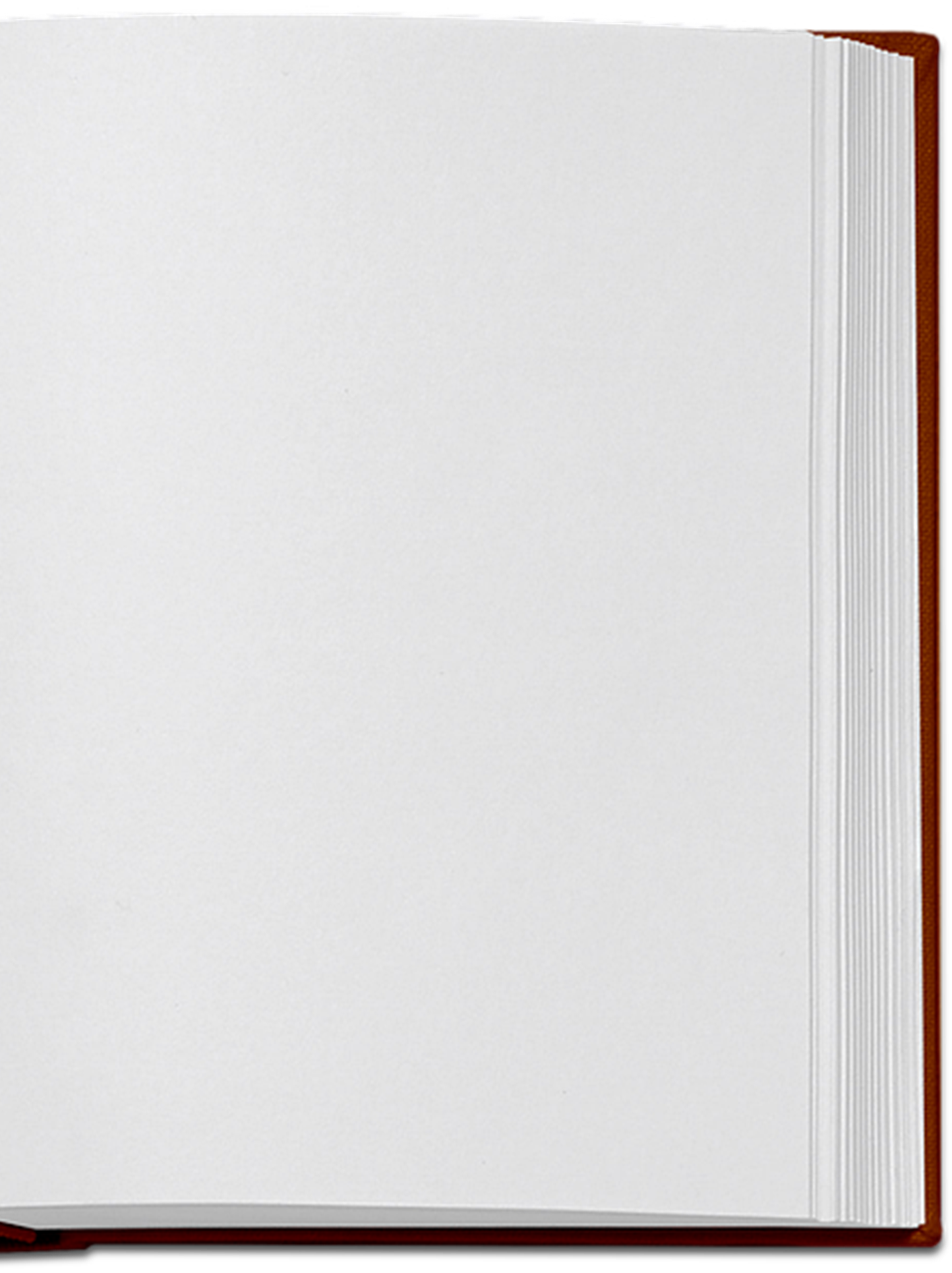 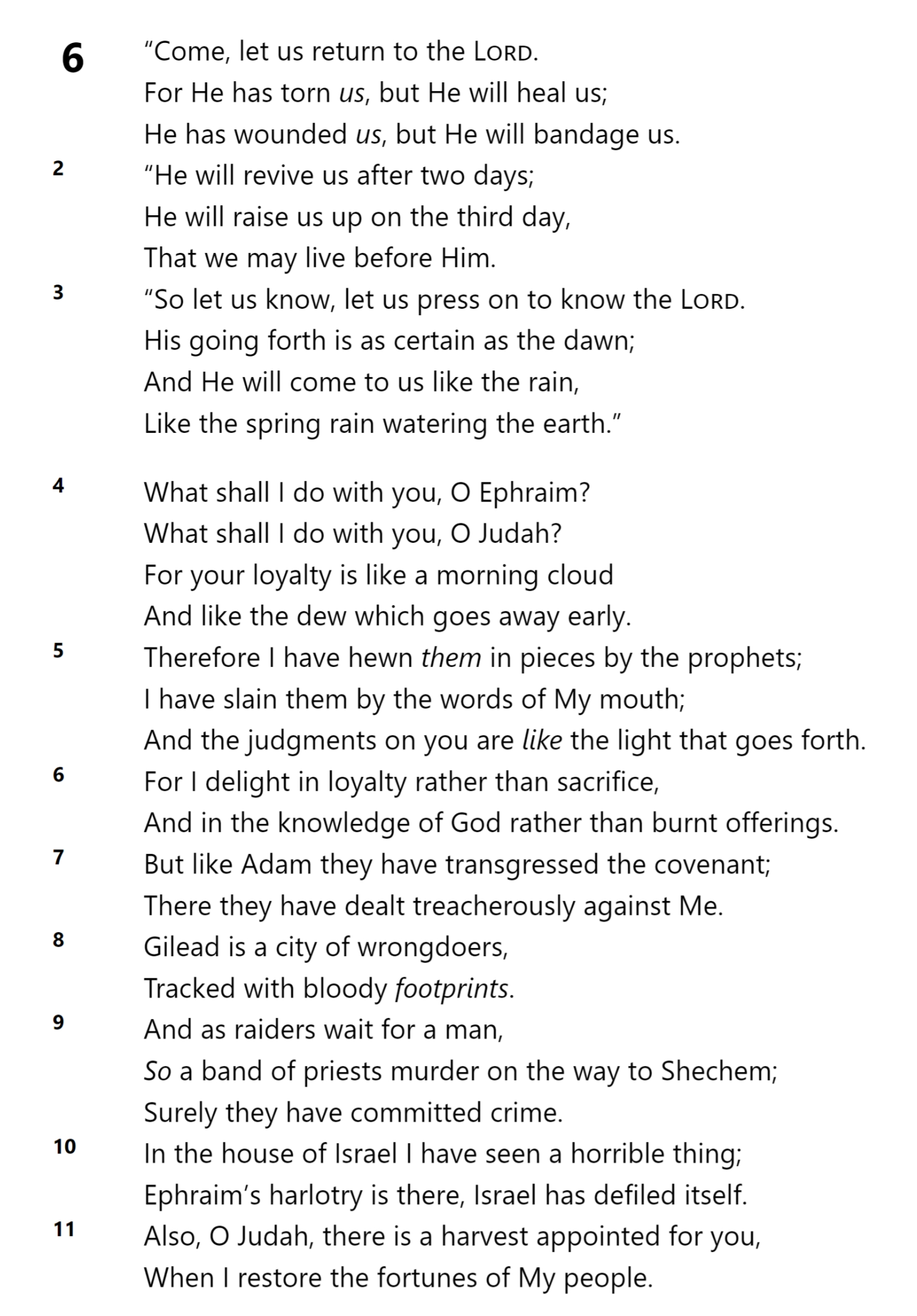 Saul & the Amalekites
(I Samuel 15)
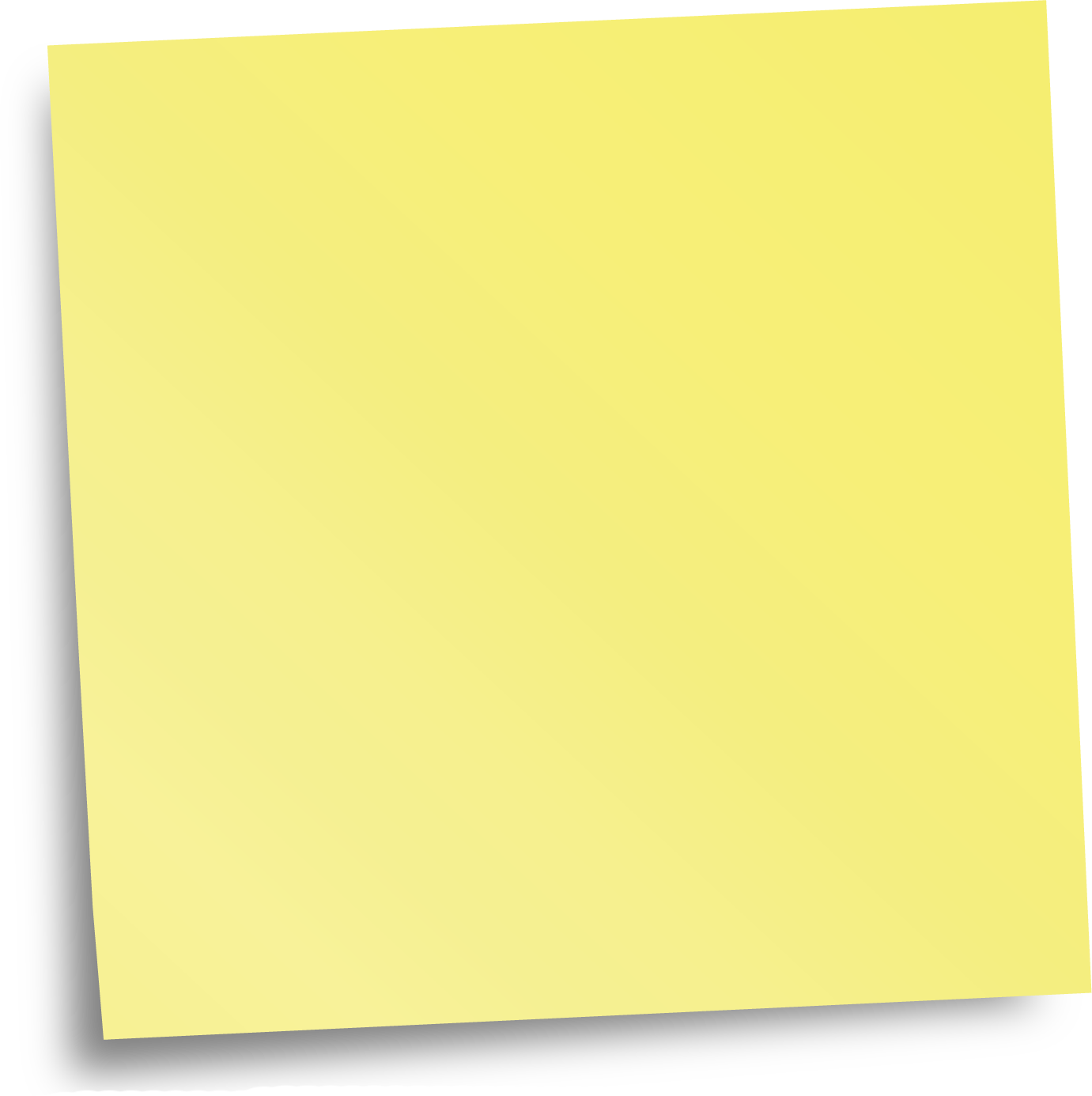 Has the Lord as much delight in burnt offerings and sacrificesAs in obeying the voice of the Lord?Behold, to obey is better than sacrifice,And to heed than the fat of rams.
Time of Judgment
Weak Leadership
Desire for Profit
“Who Me?” Disobedience
“God Wants Sacrifices”
Incomplete Confession
HOSEA 6
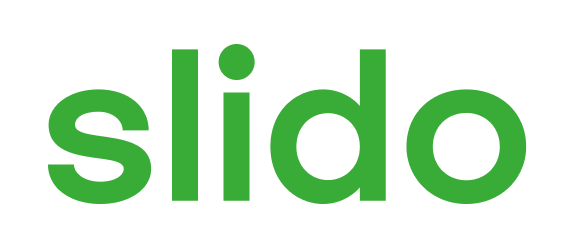 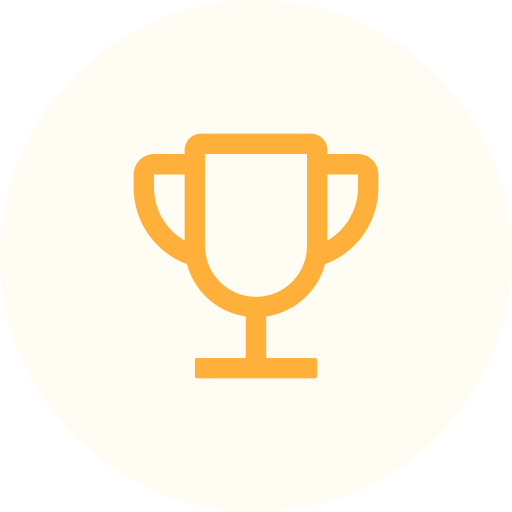 What became of Agag, king of the Amalekites?
ⓘ Start presenting to display the poll results on this slide.
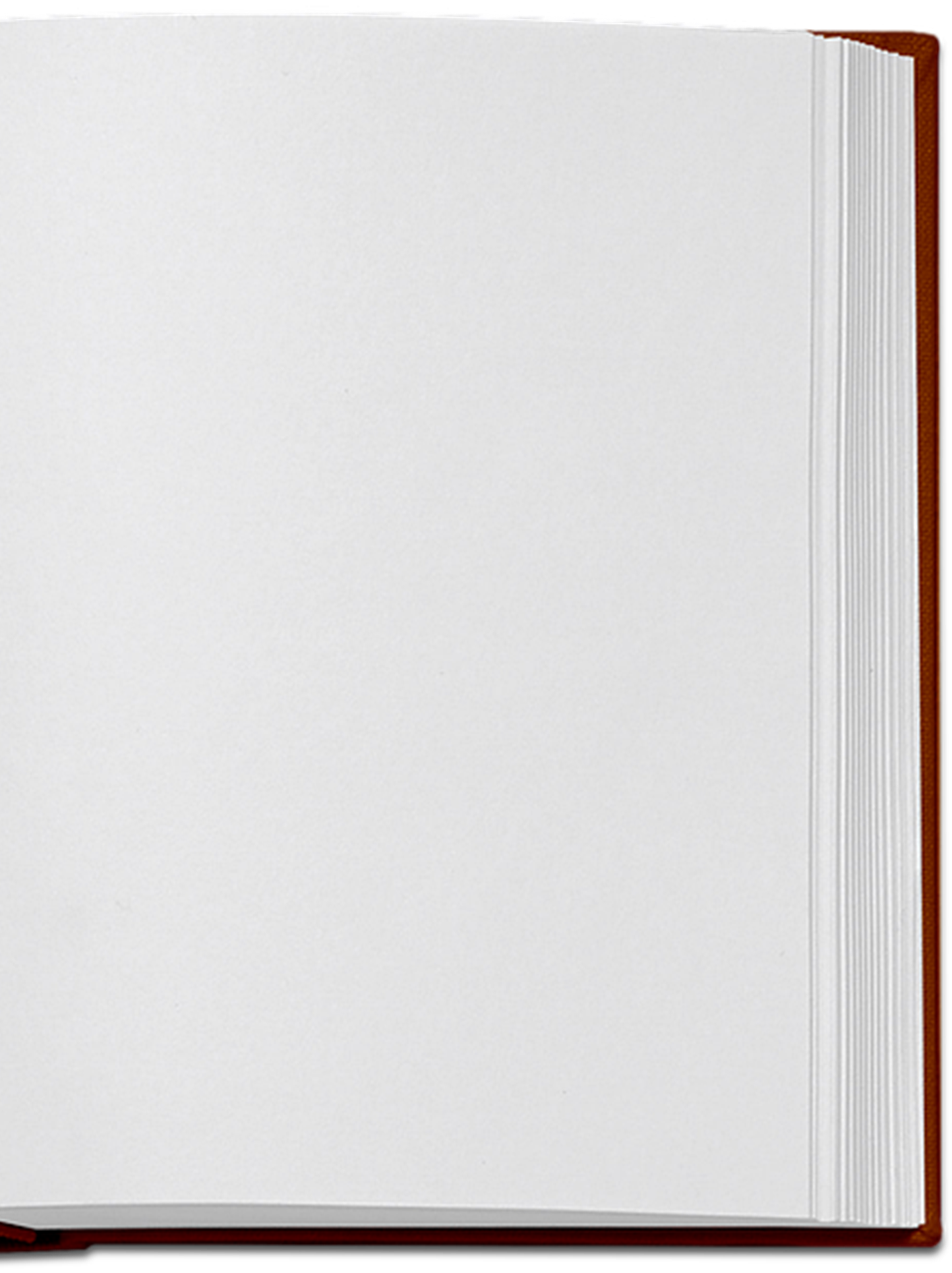 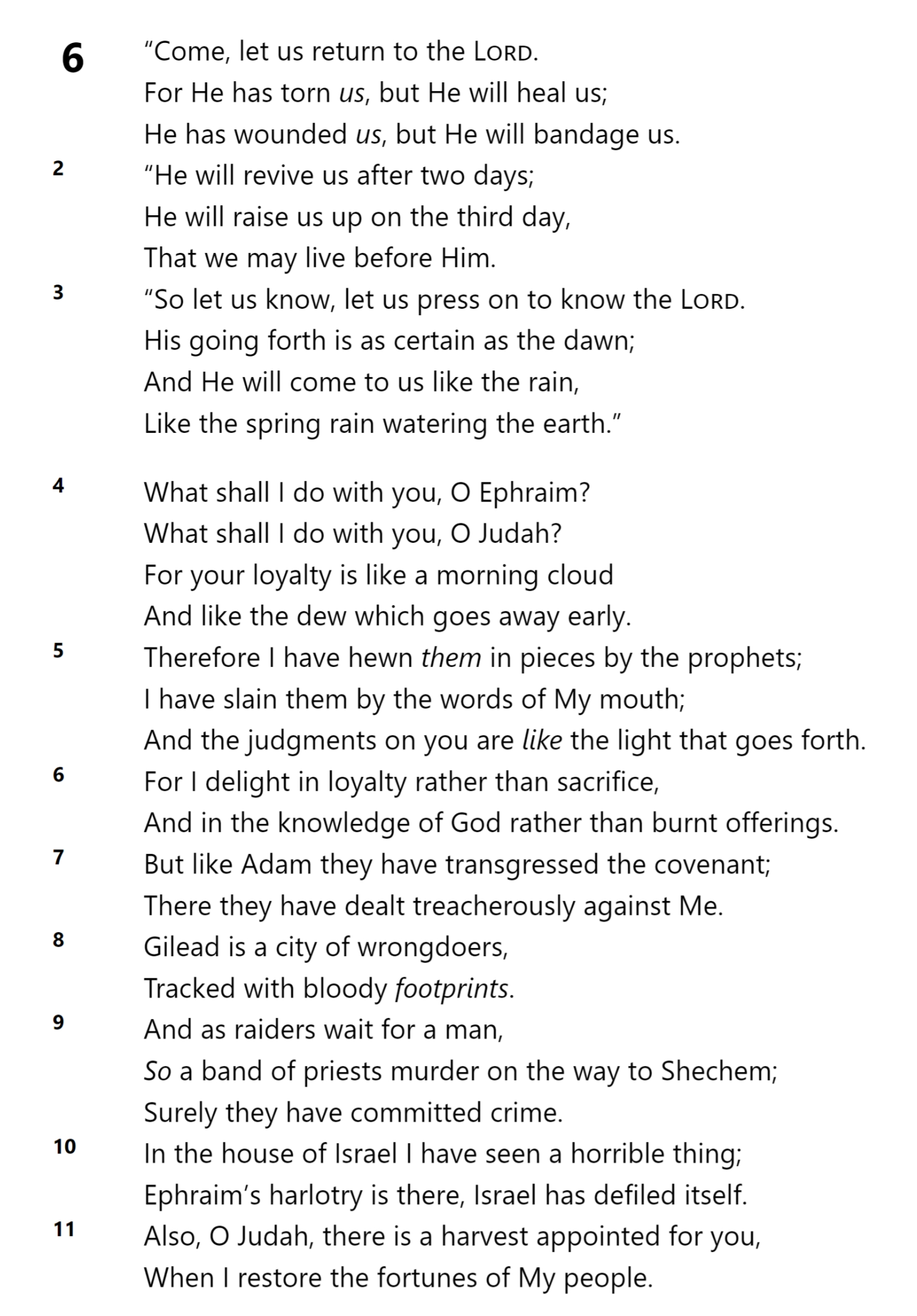 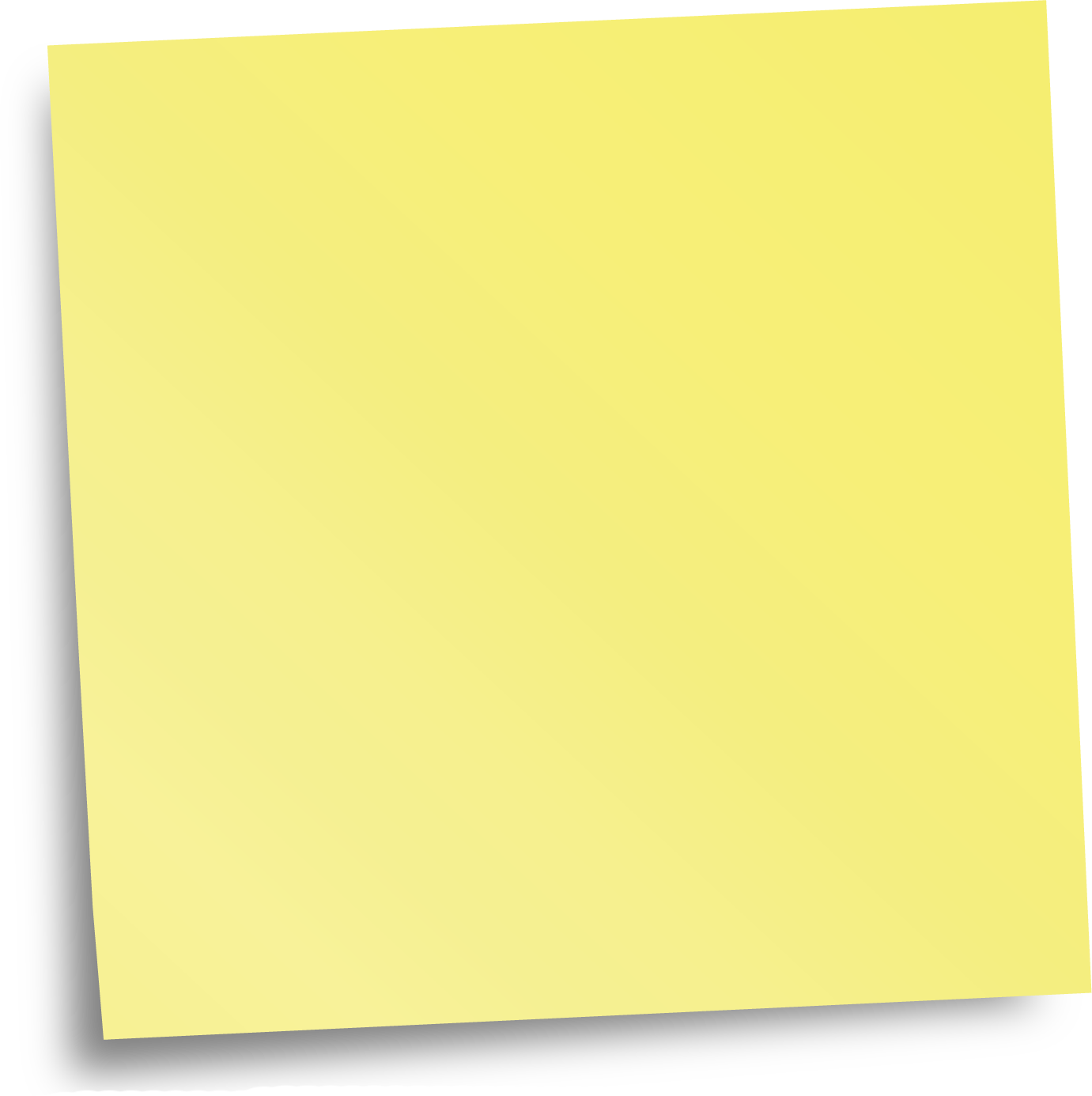 Saul & the Amalekites
(I Samuel 15)
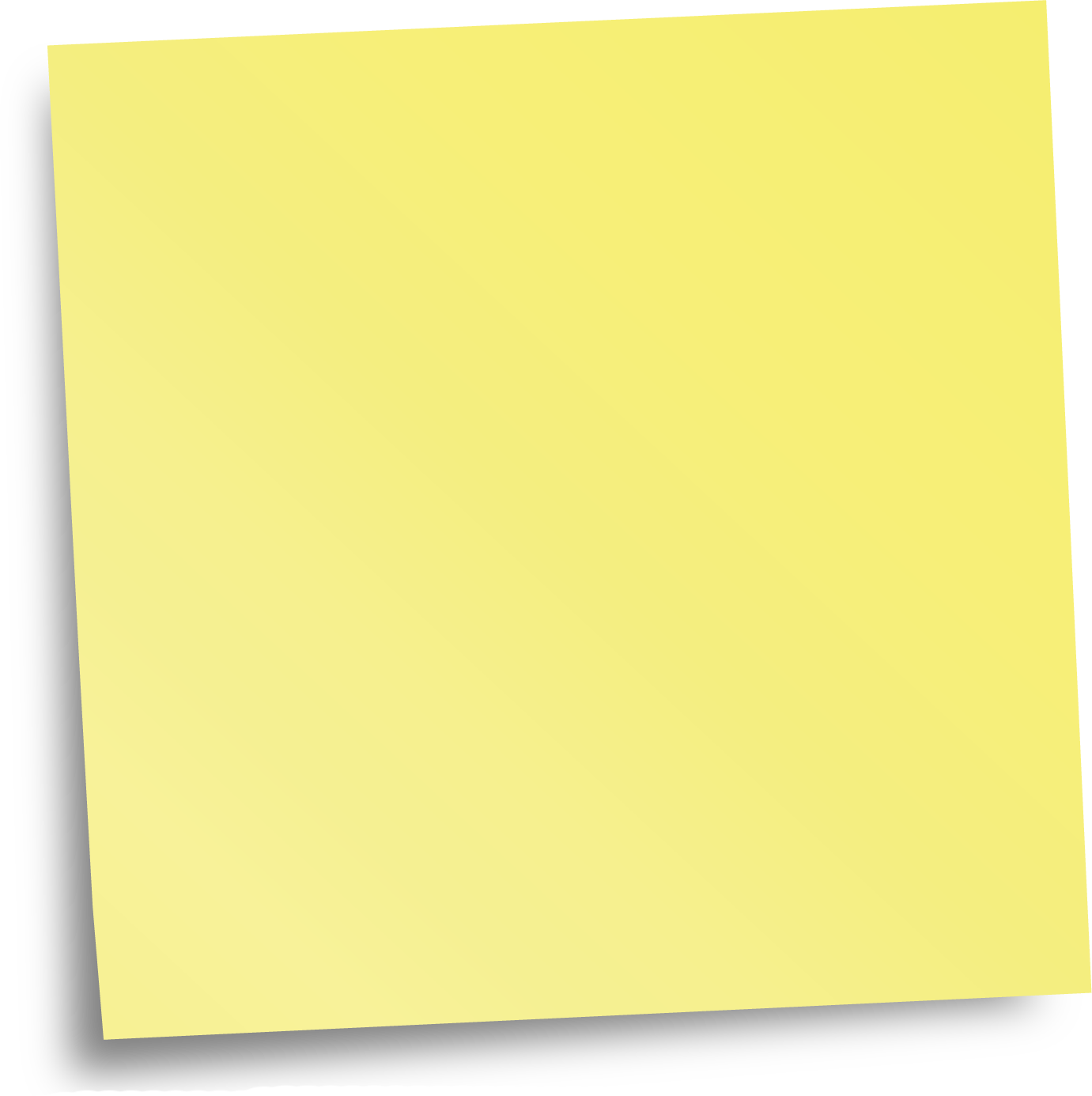 But Samuel said, “As your sword has made women childless, so shall your mother be childless among women.” And Samuel hewed Agag to pieces before the Lord at Gilgal.
Has the Lord as much delight in burnt offerings and sacrificesAs in obeying the voice of the Lord?Behold, to obey is better than sacrifice,And to heed than the fat of rams.
Time of Judgment
Weak Leadership
Desire for Profit
“Who Me?” Disobedience
“God Wants Sacrifices”
Incomplete Confession
Hewing Prophets
HOSEA 6
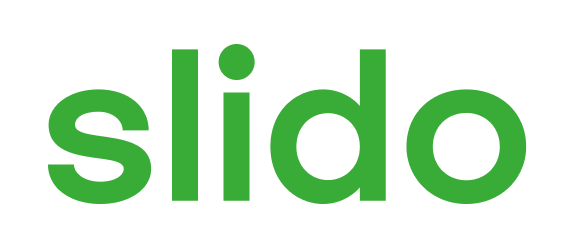 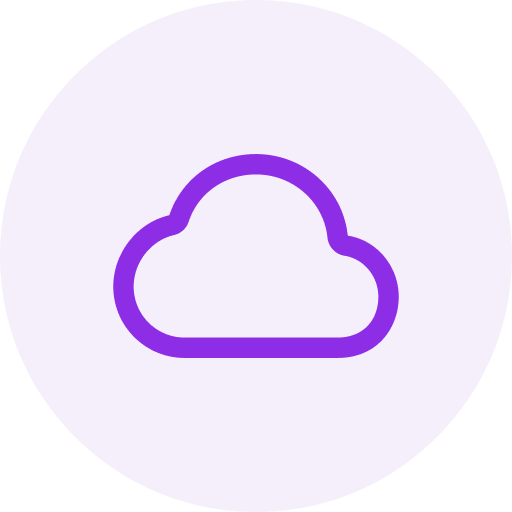 In one word, what do we sometimes rely on as a substitute for loyalty to God?
ⓘ Start presenting to display the poll results on this slide.
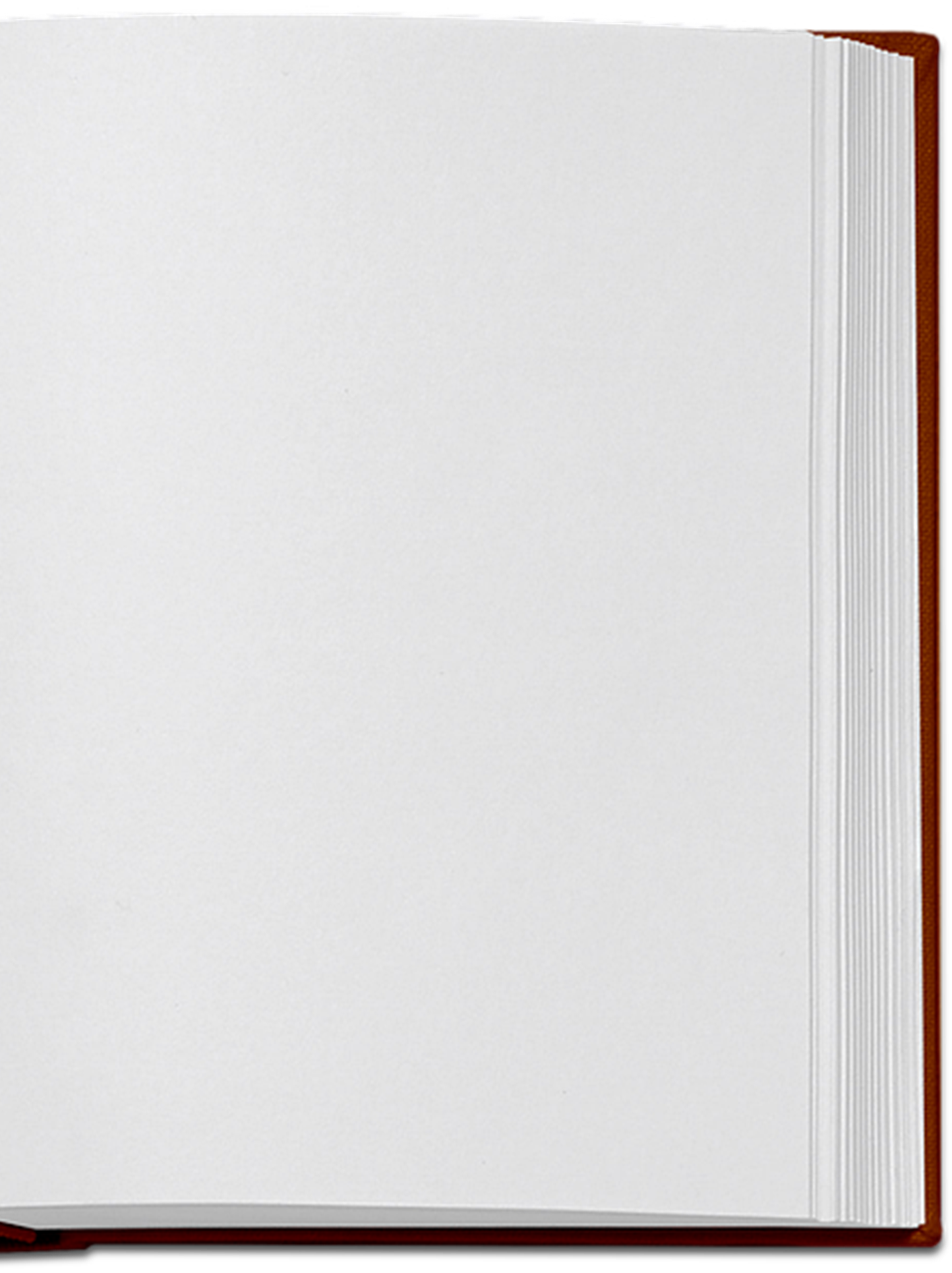 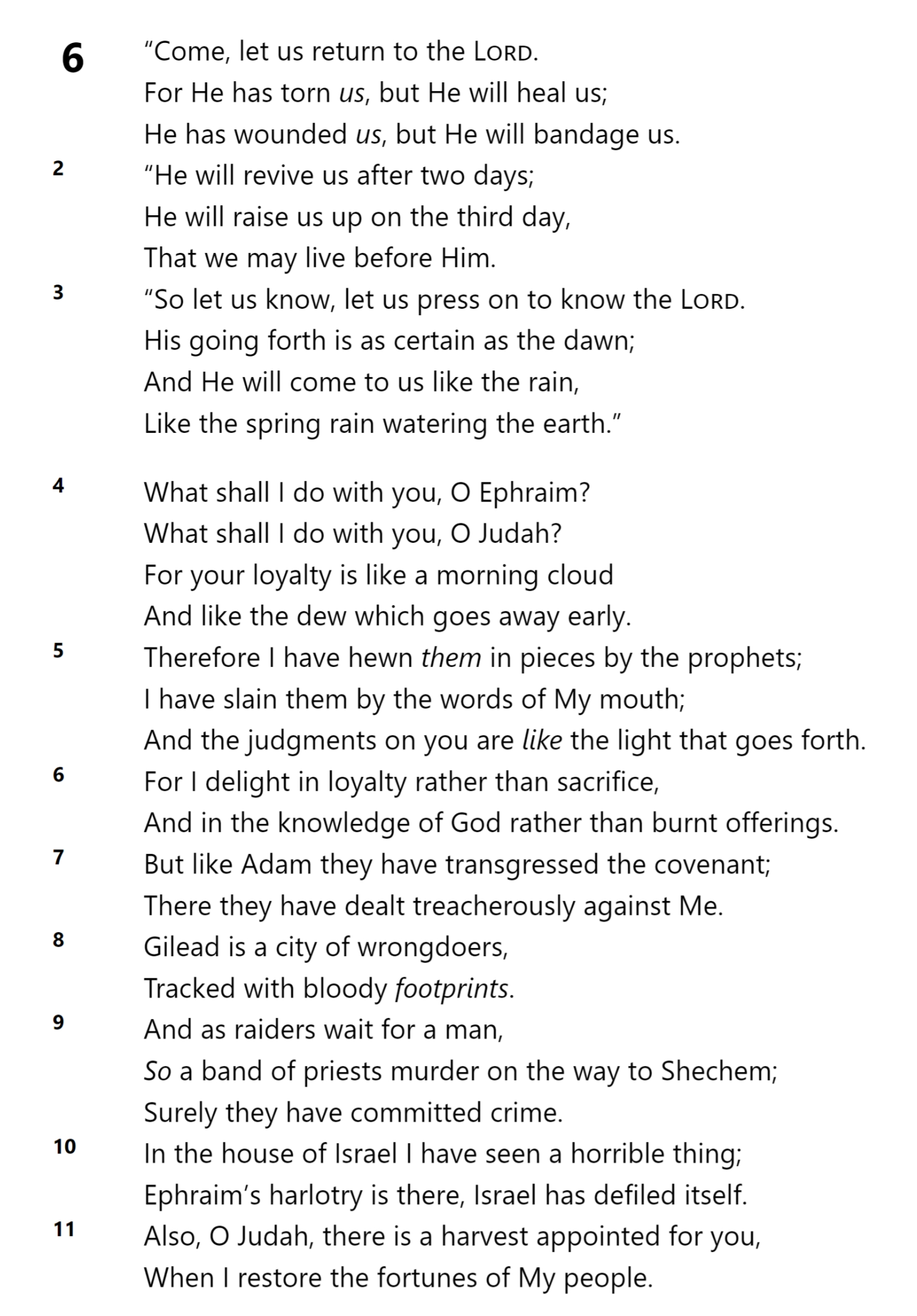 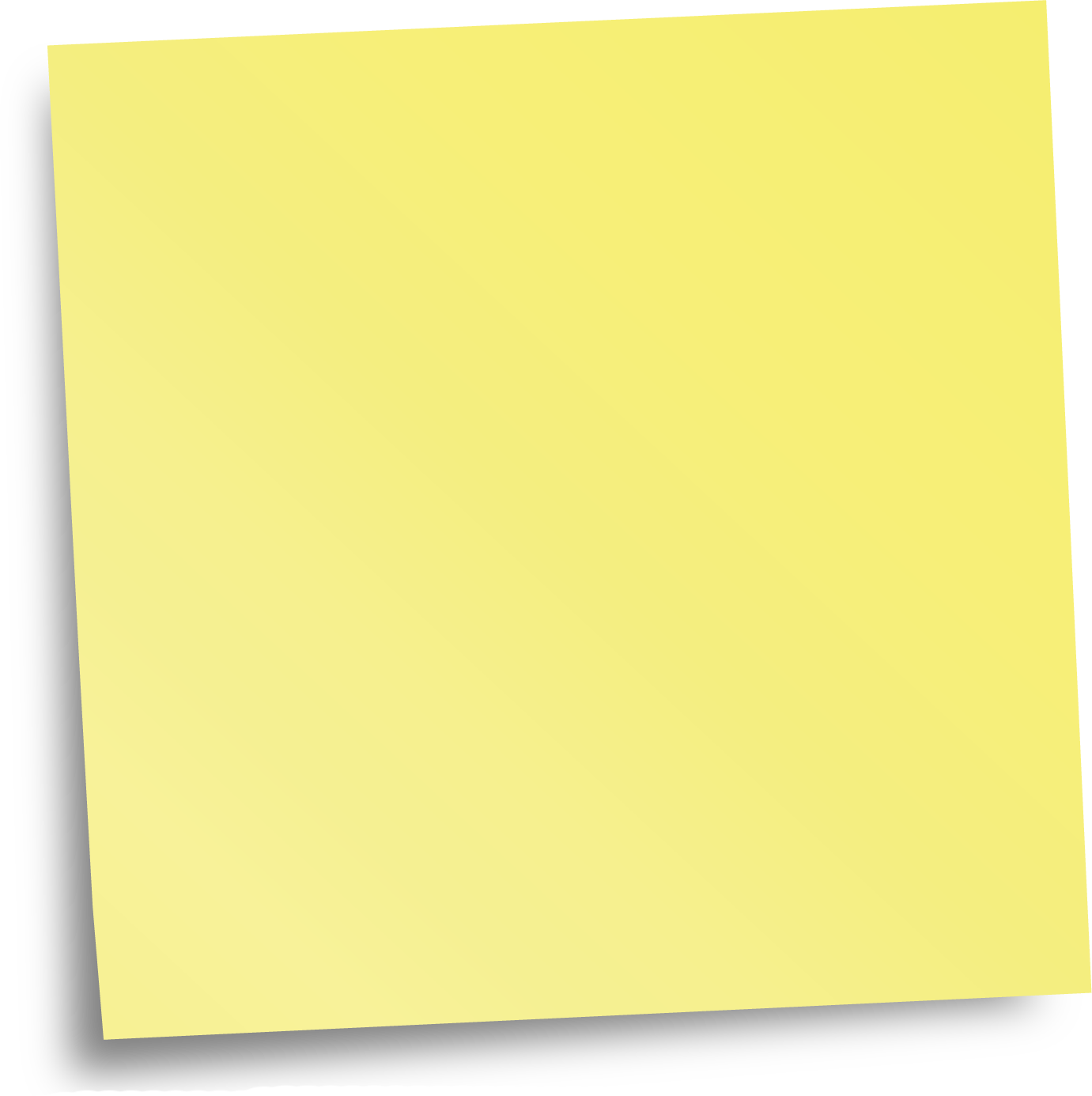 Saul & the Amalekites
(I Samuel 15)
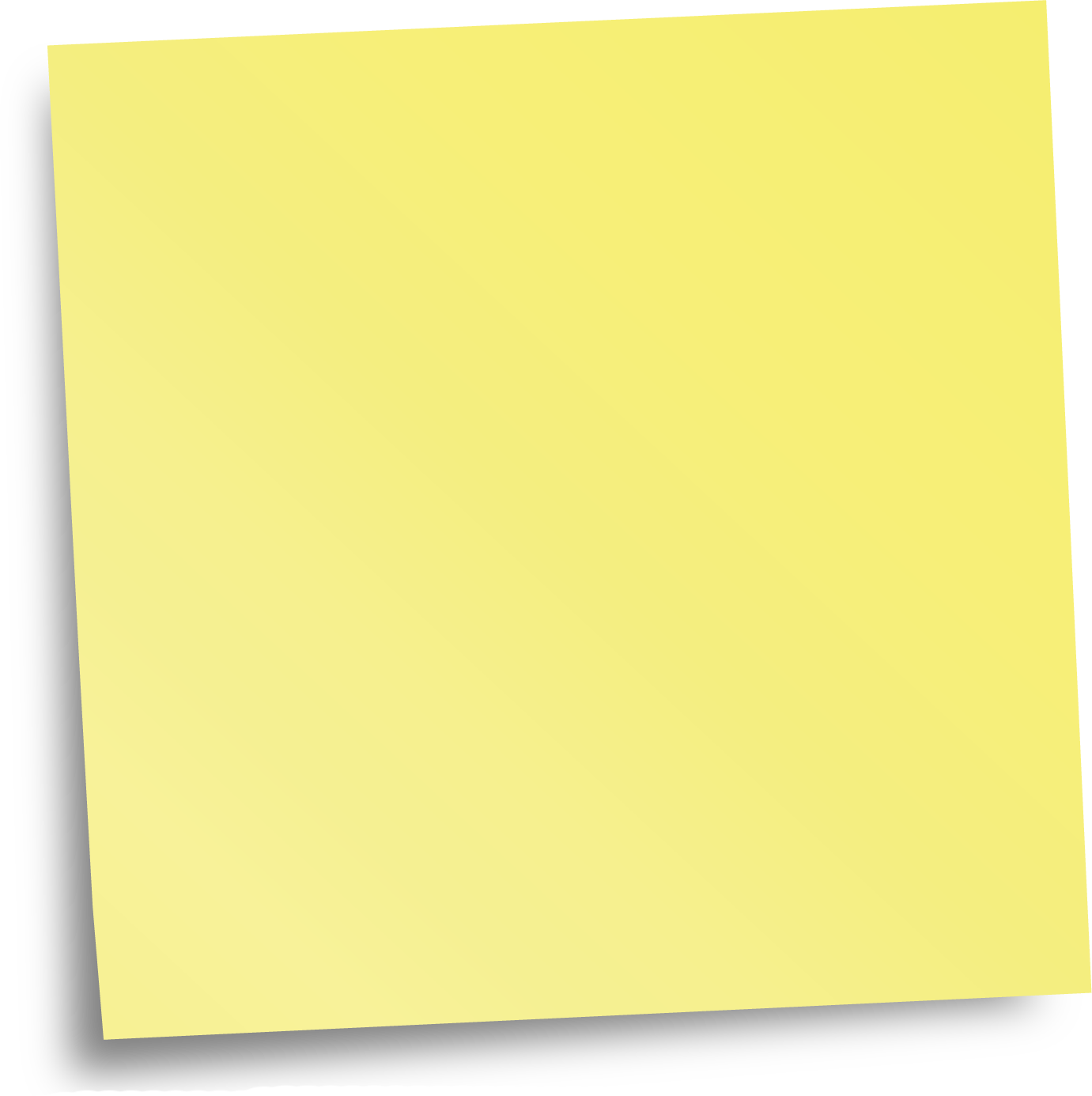 But Samuel said, “As your sword has made women childless, so shall your mother be childless among women.” And Samuel hewed Agag to pieces before the Lord at Gilgal.
Has the Lord as much delight in burnt offerings and sacrificesAs in obeying the voice of the Lord?Behold, to obey is better than sacrifice,And to heed than the fat of rams.
Time of Judgment
Weak Leadership
Desire for Profit
“Who Me?” Disobedience
“God Wants Sacrifices”
Incomplete Confession
Hewing Prophets
HOSEA 6
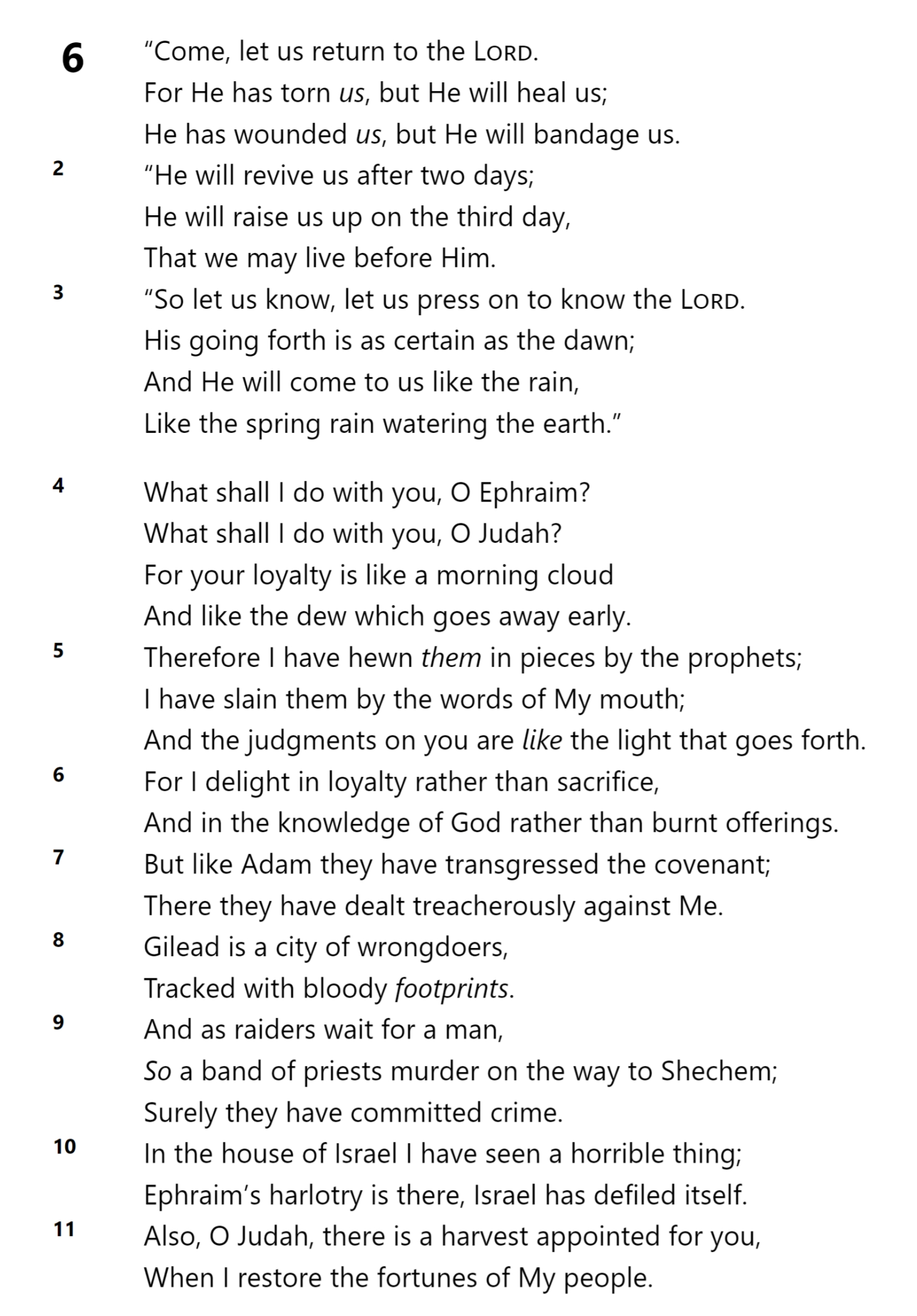 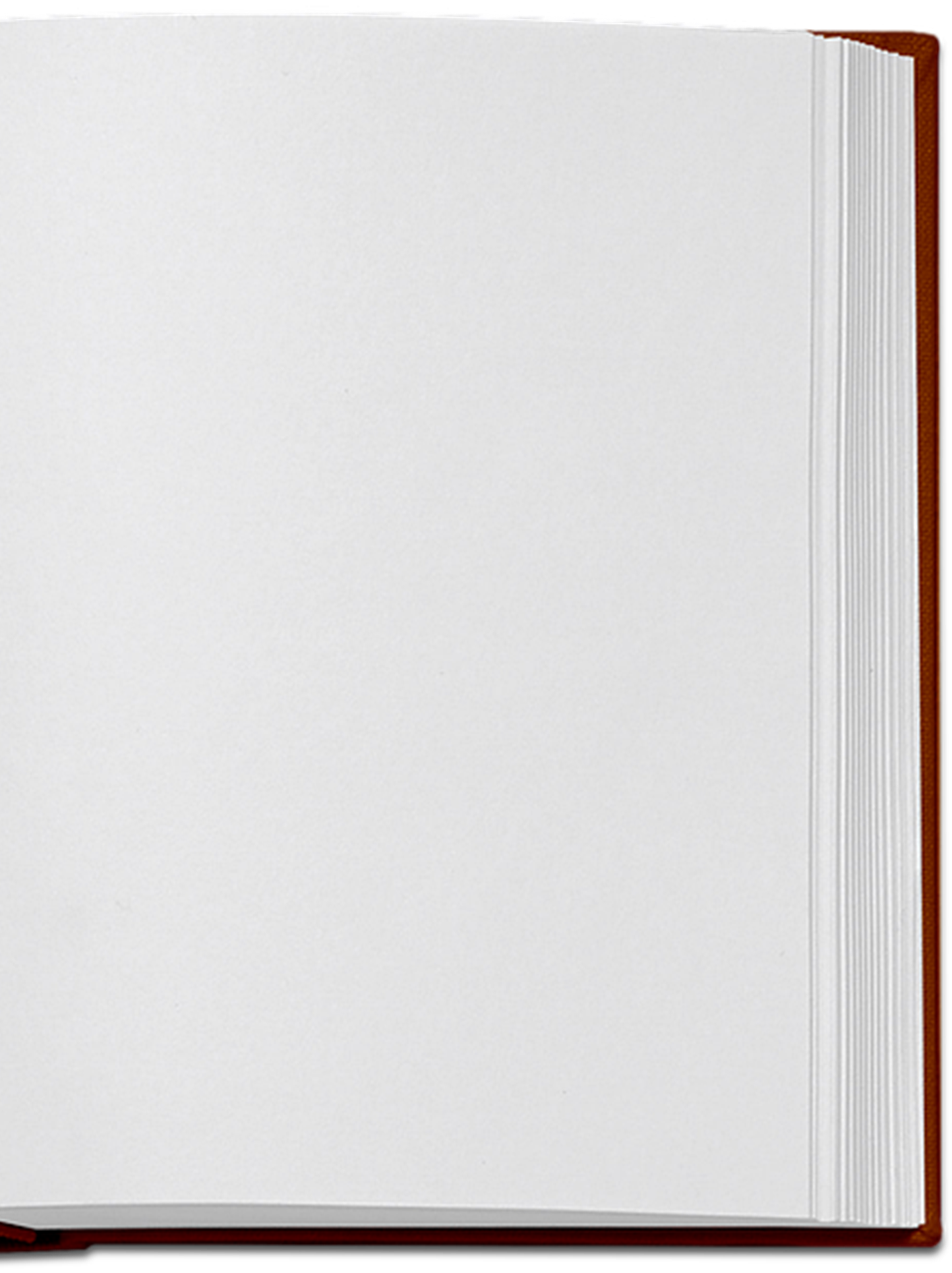 HOSEA 6
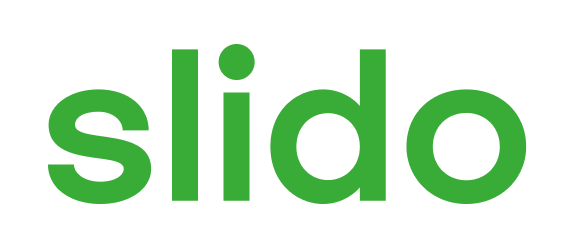 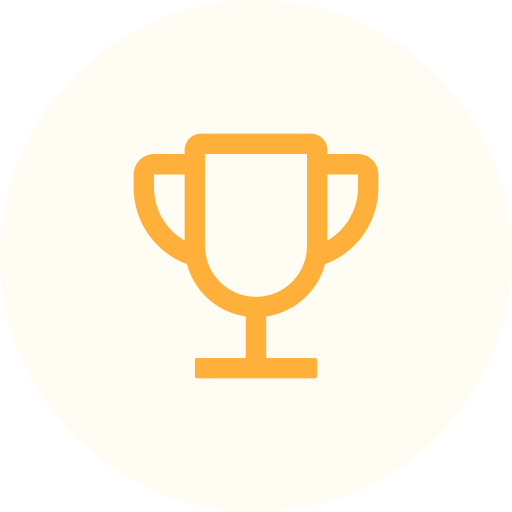 Amos describes his opening of Chapter 5 as
ⓘ Start presenting to display the poll results on this slide.
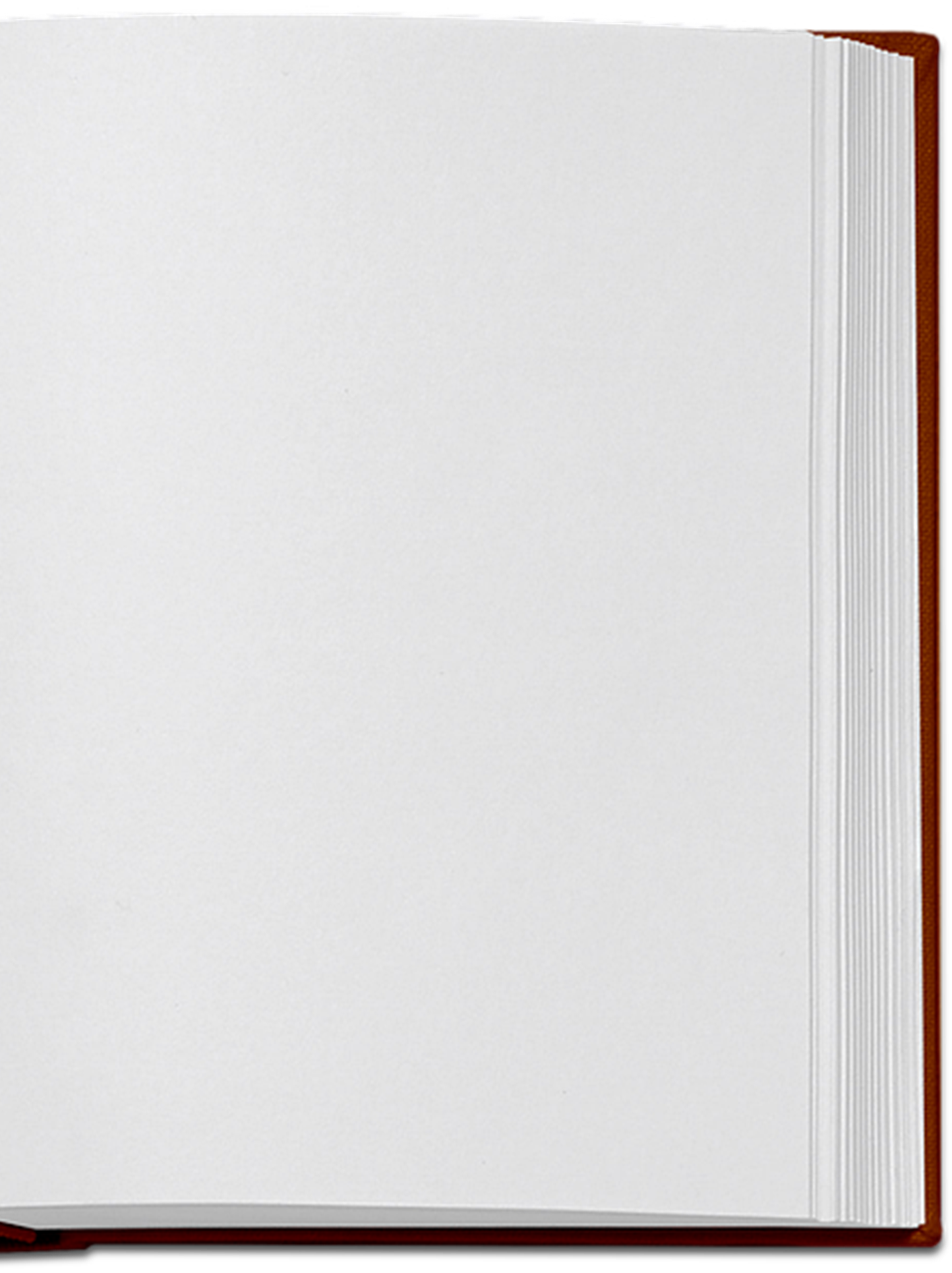 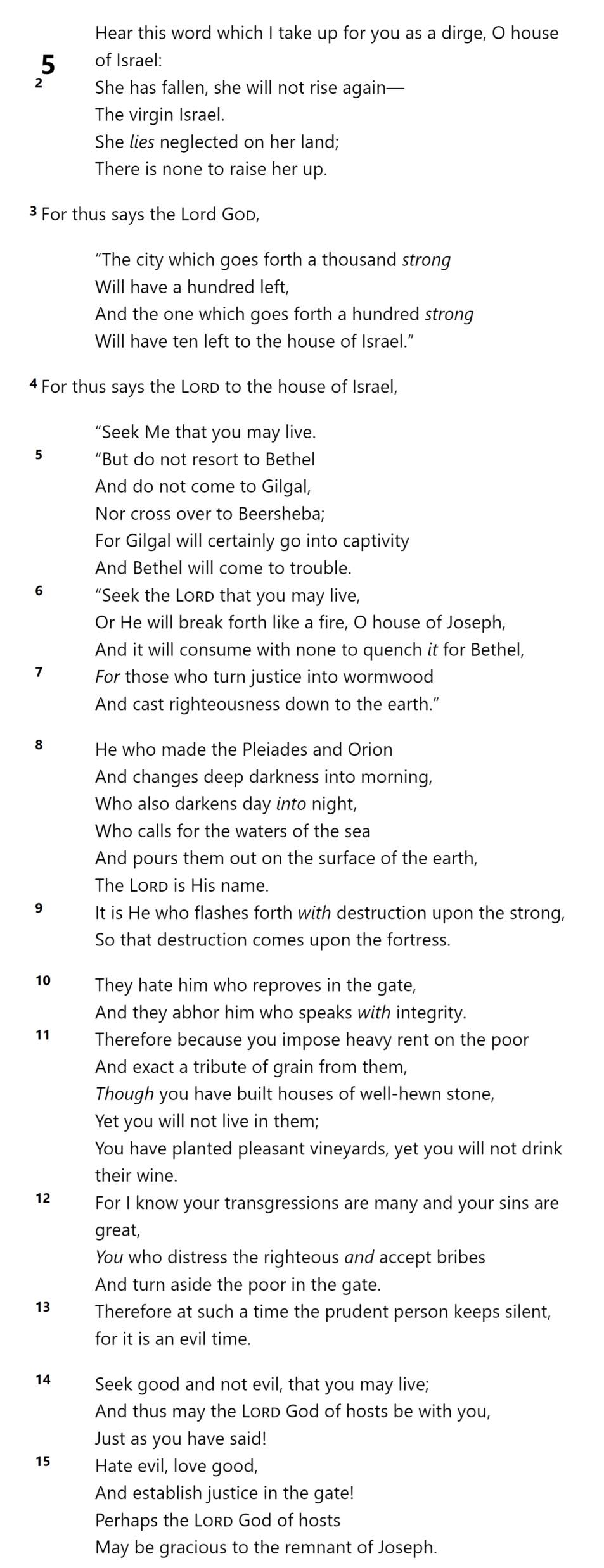 AMOS 5
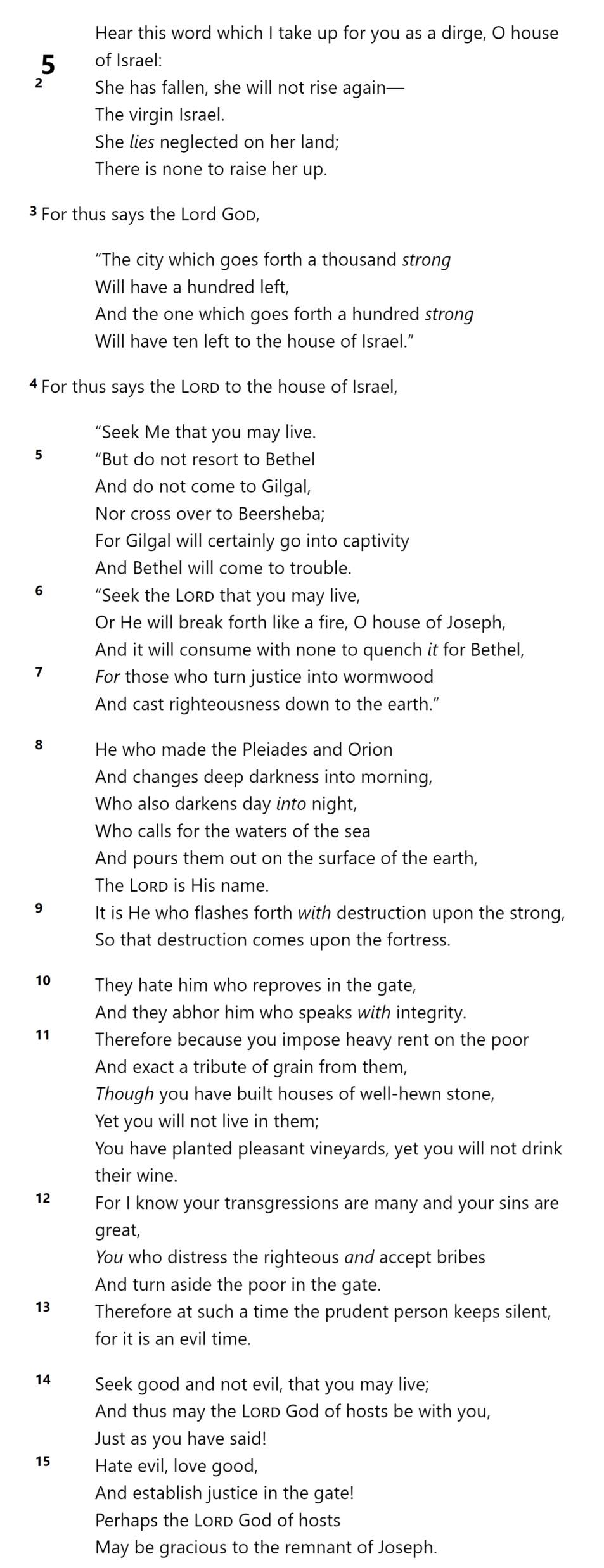 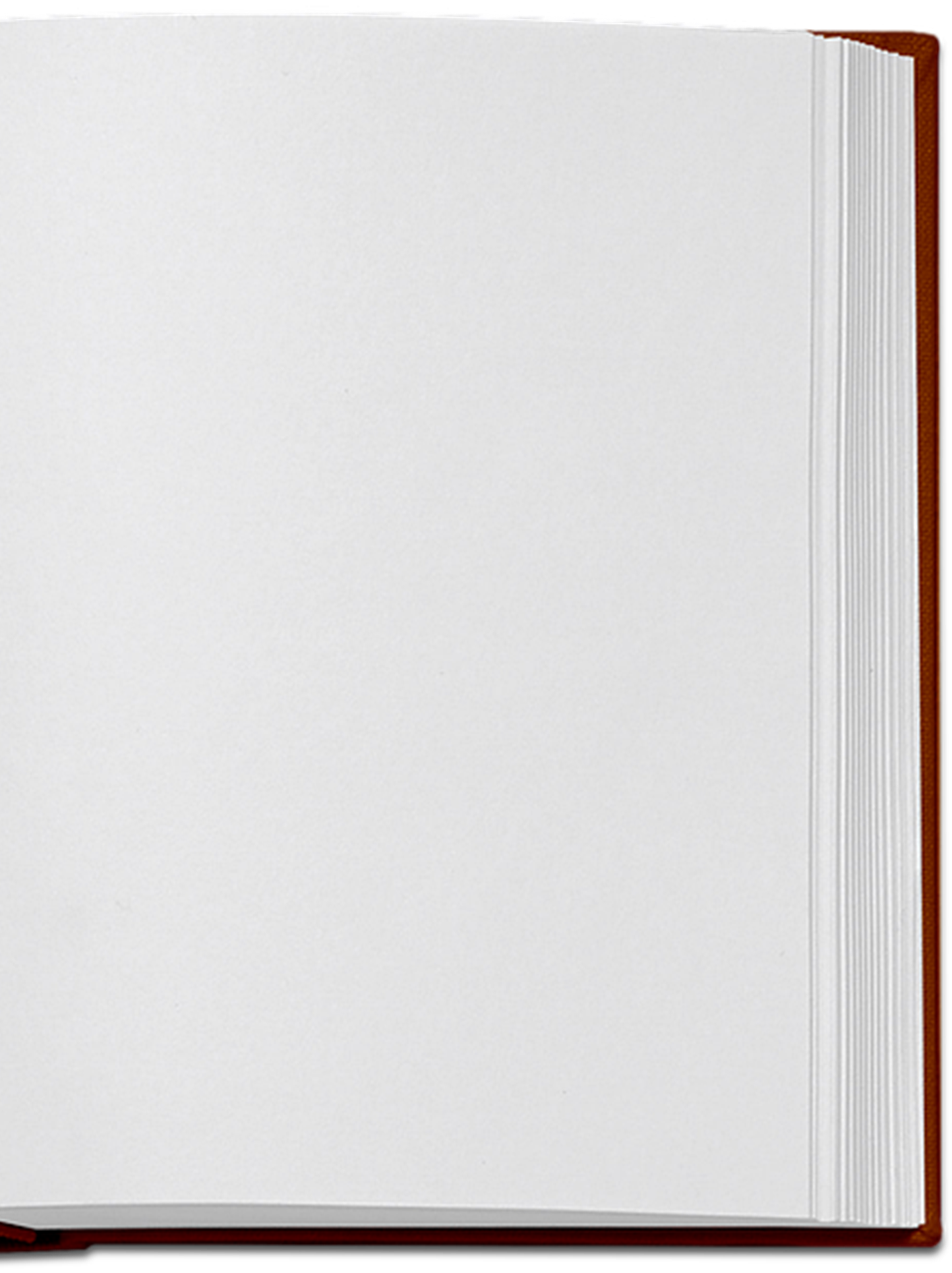 AMOS 5
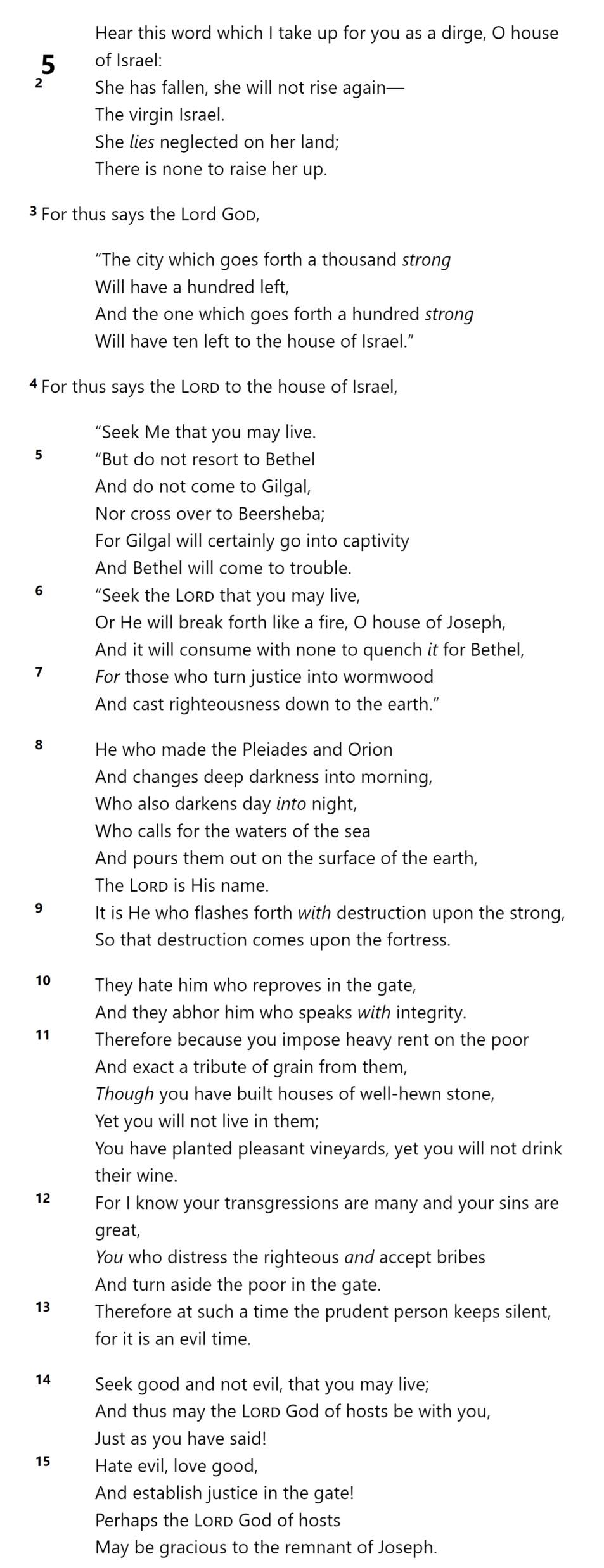 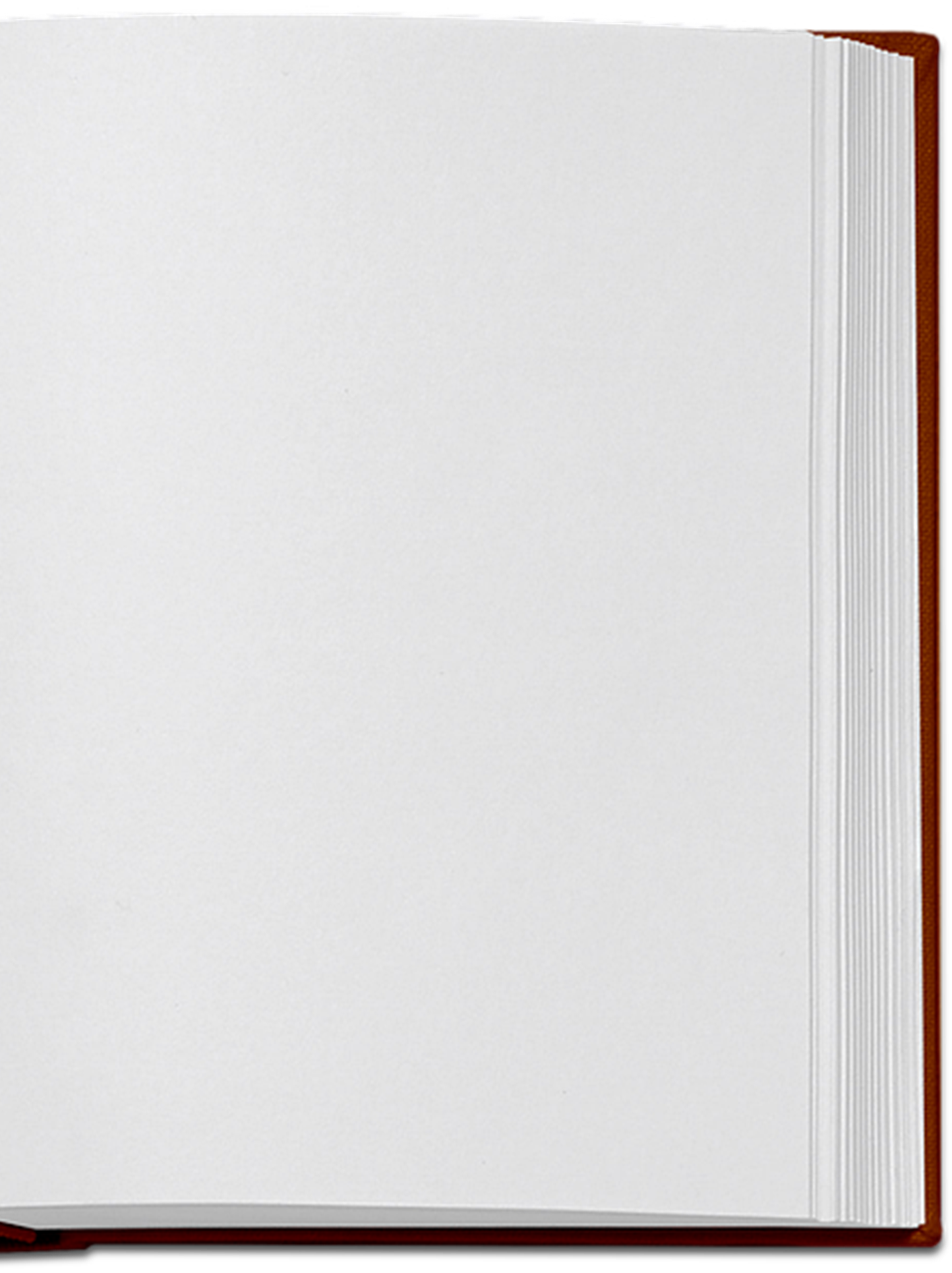 AMOS 5
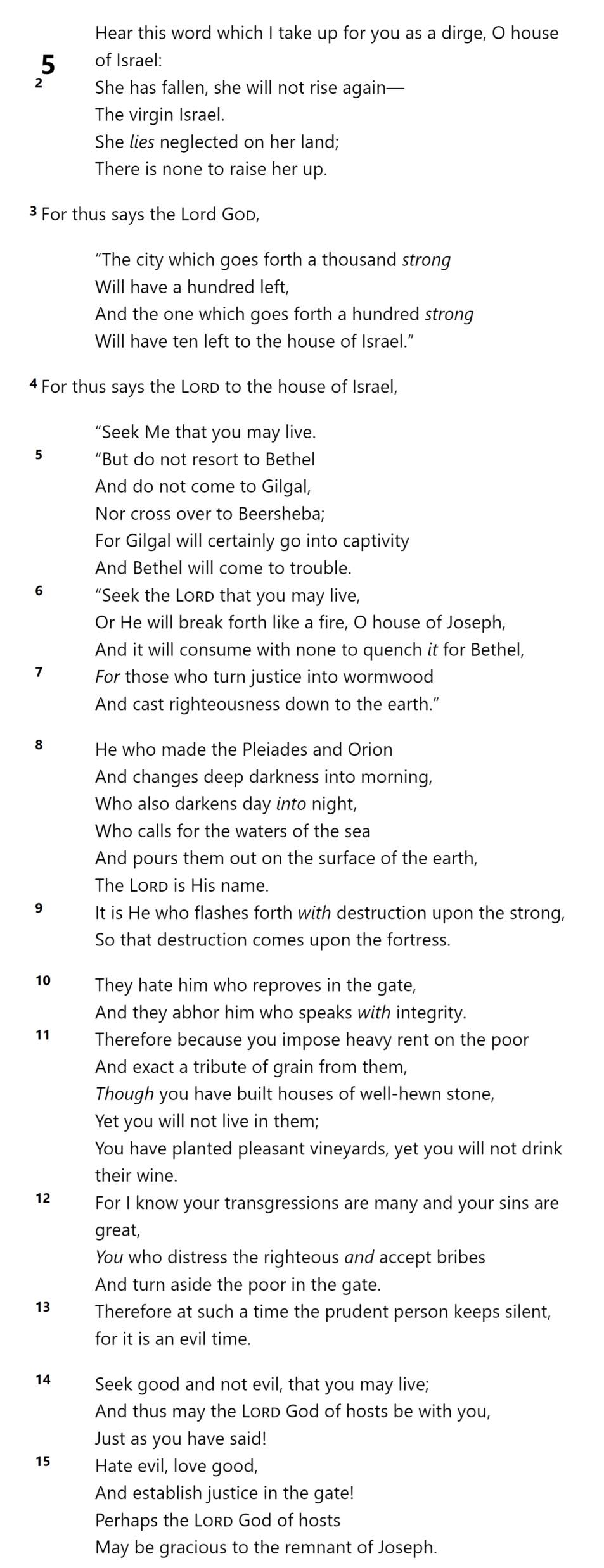 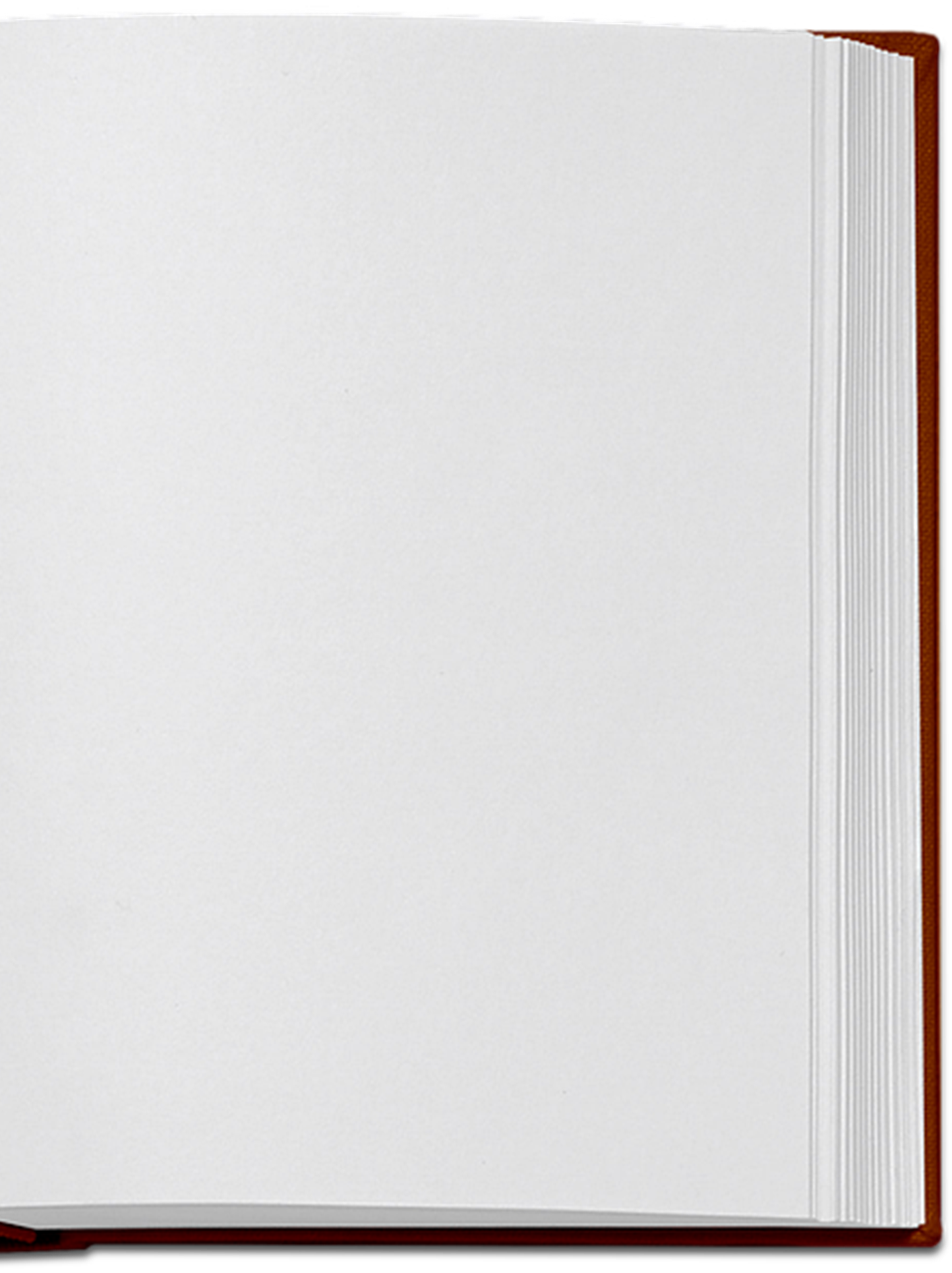 AMOS 5
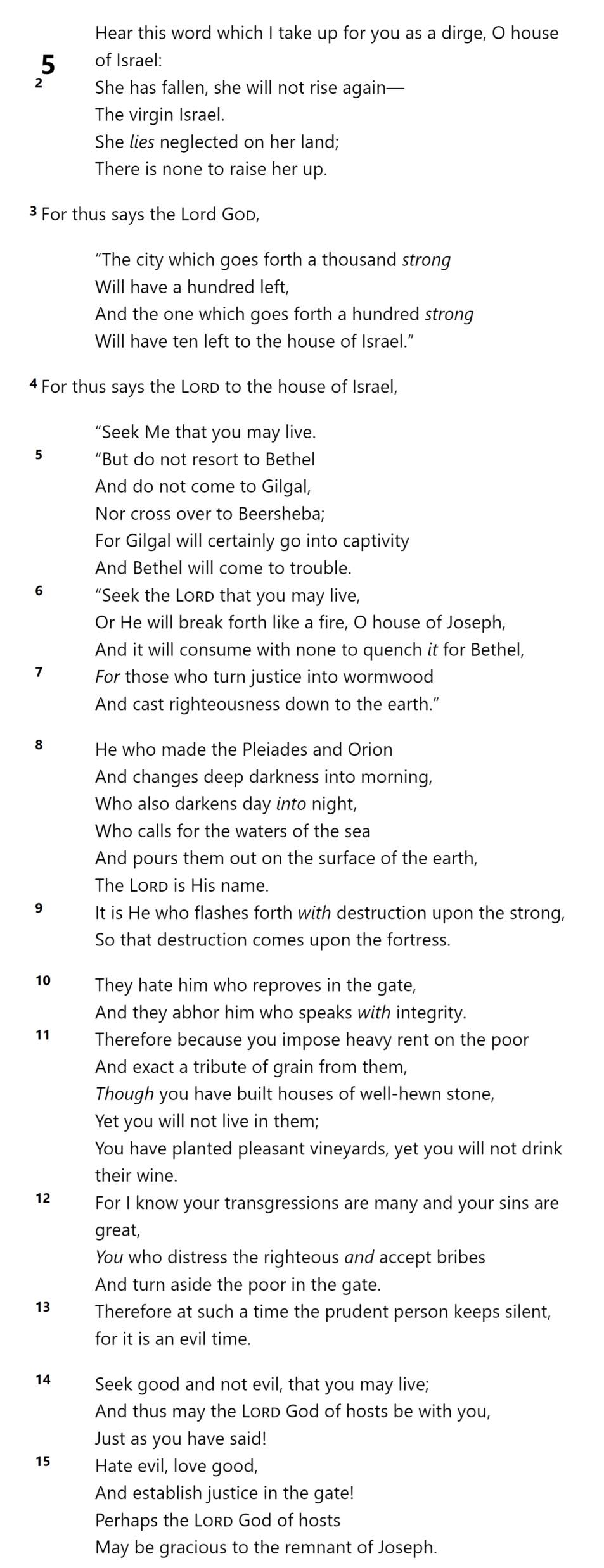 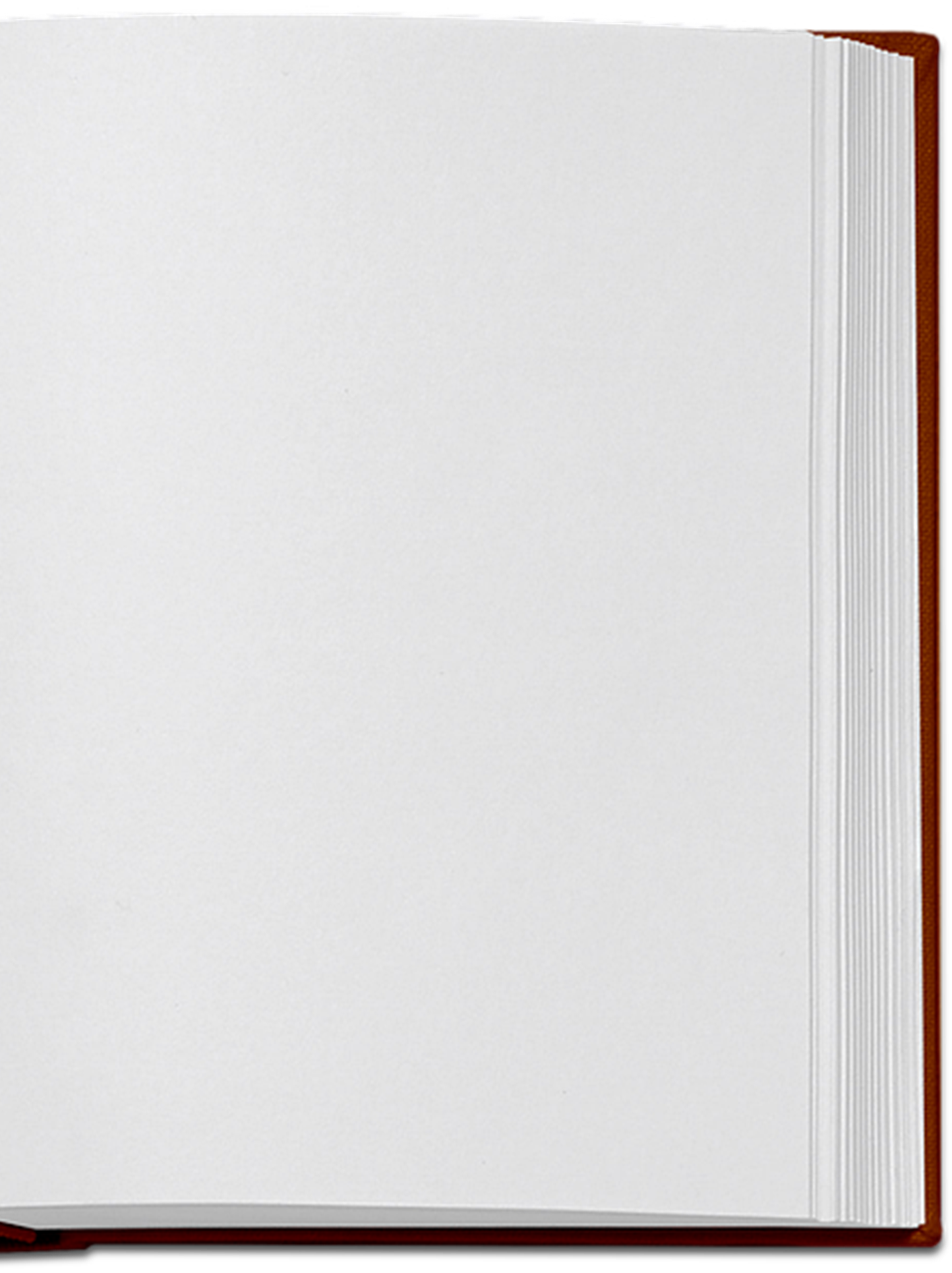 AMOS 5
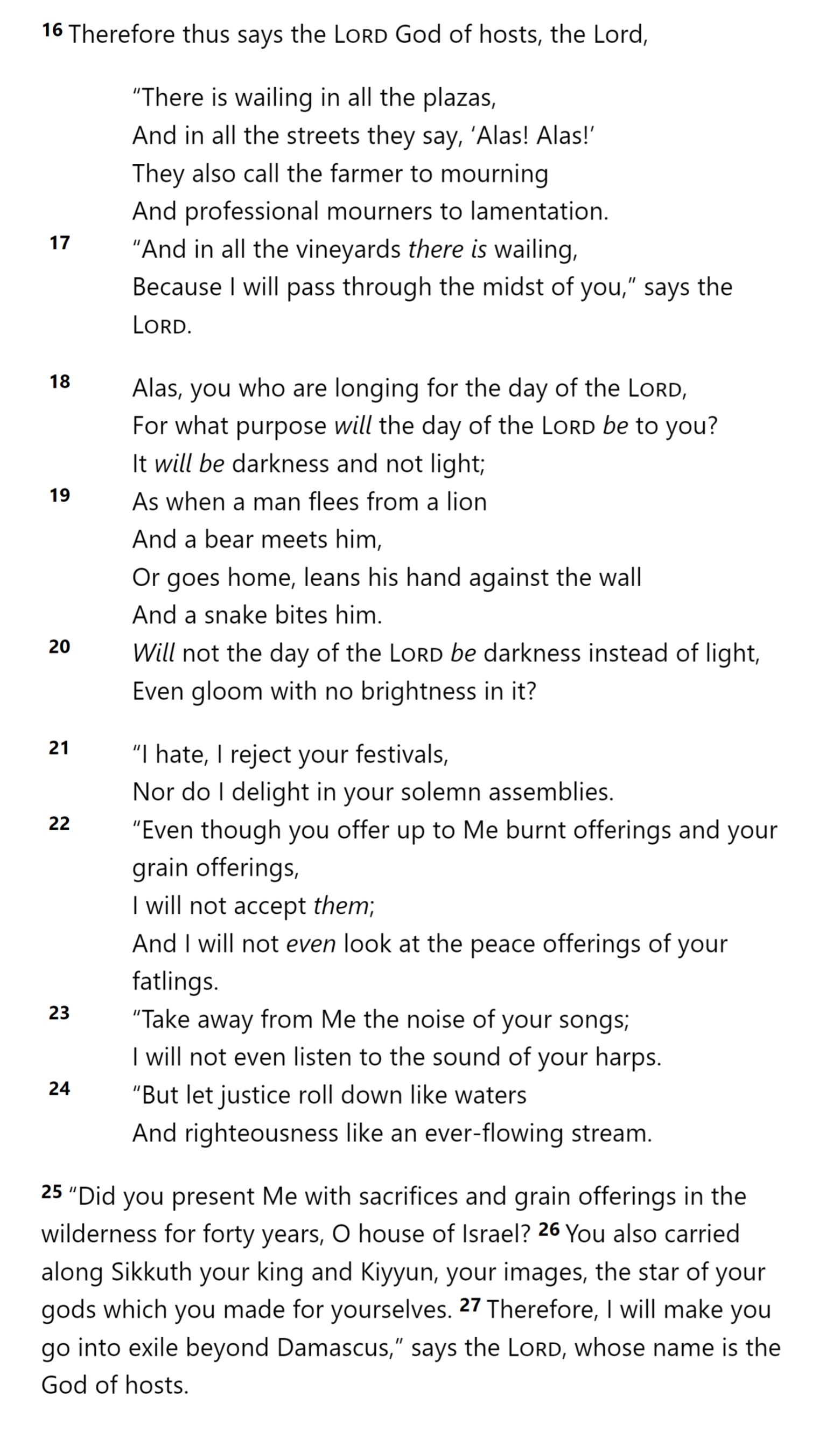 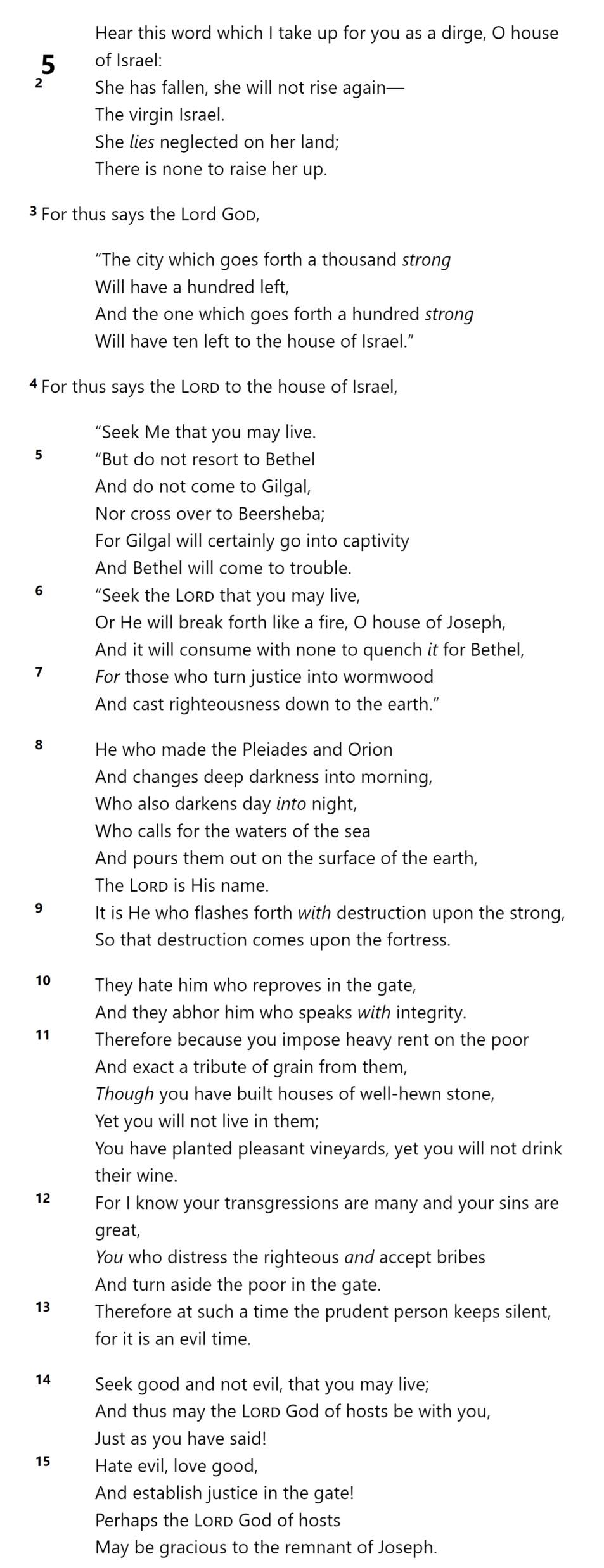 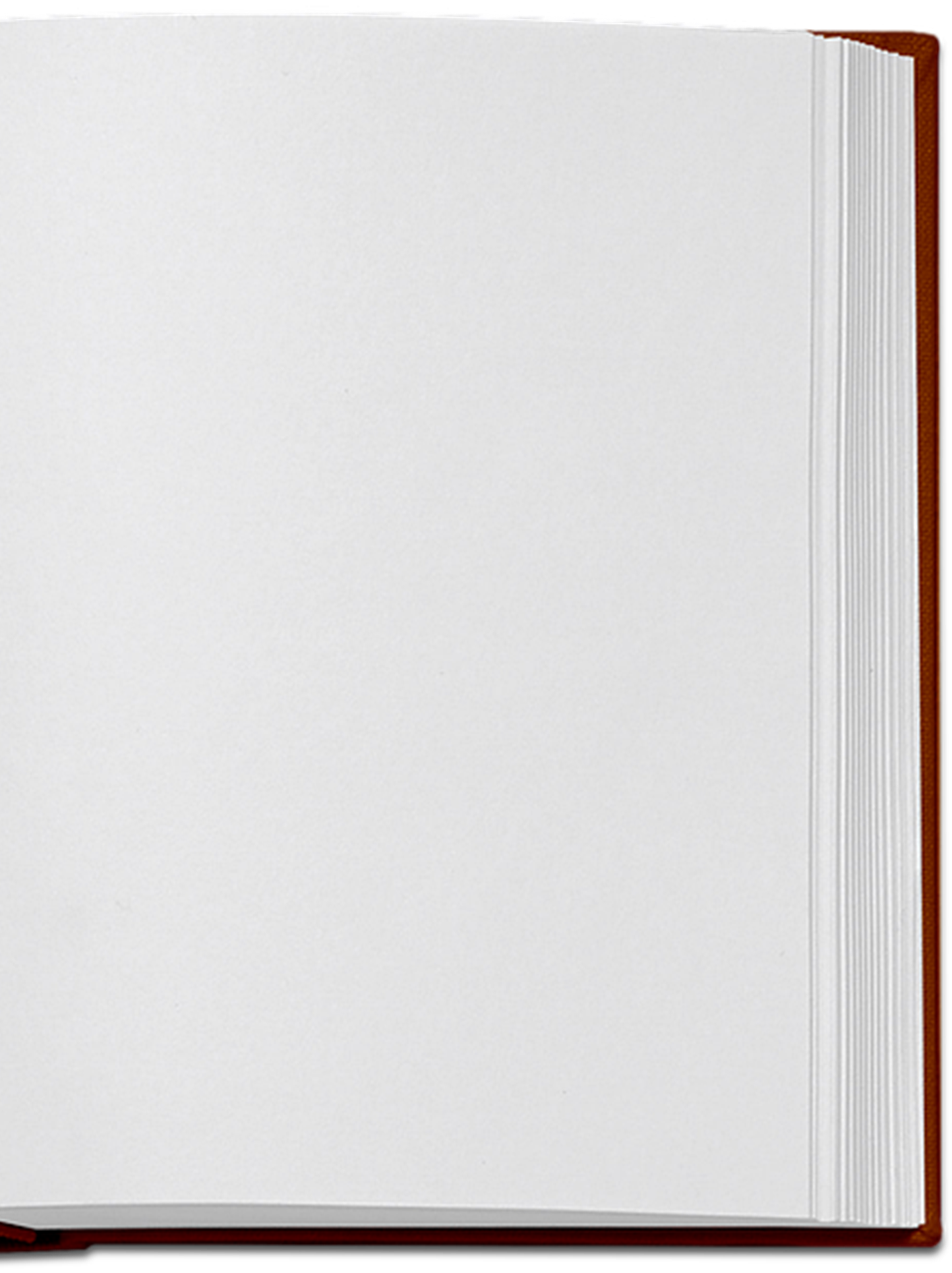 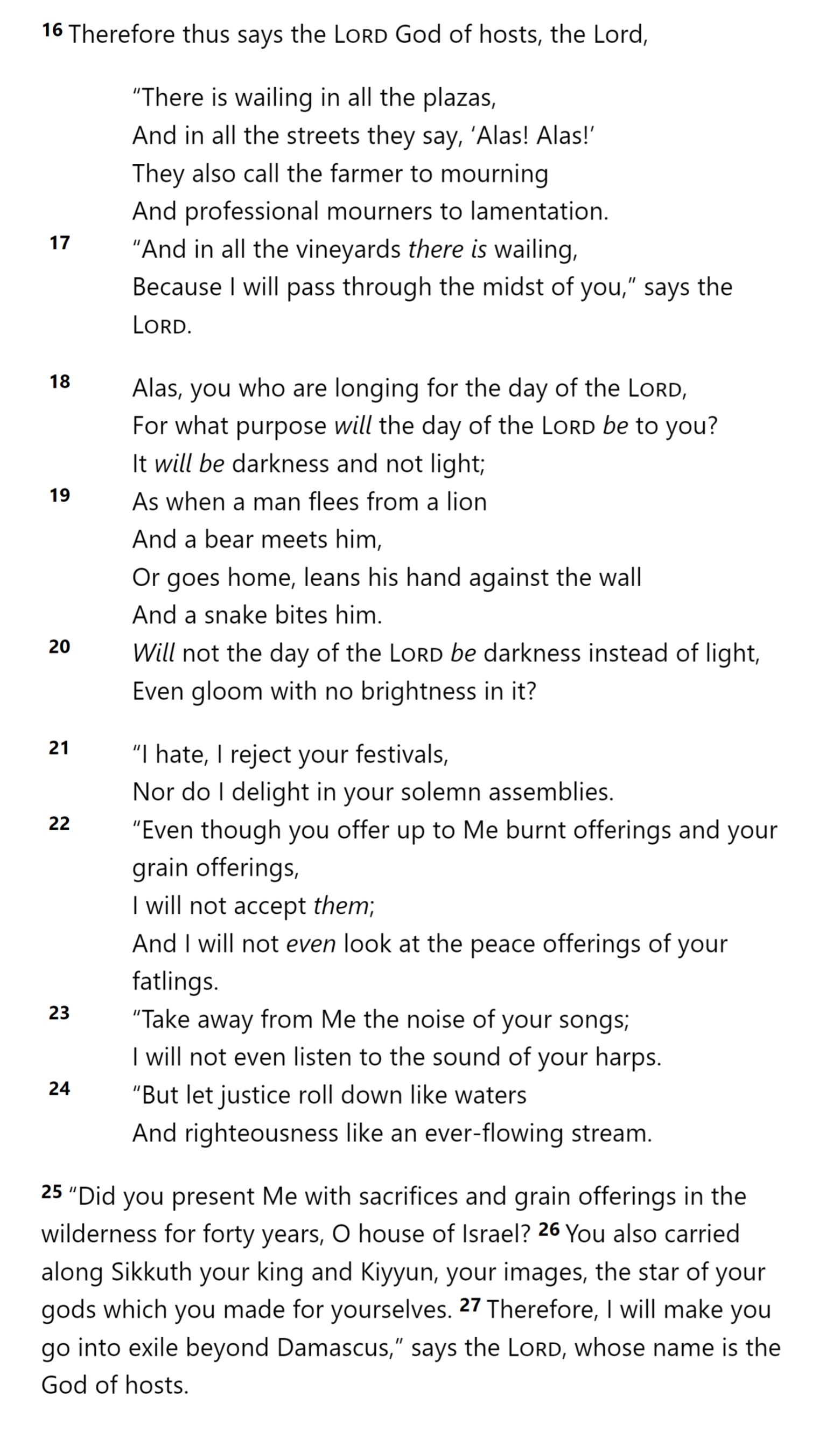 AMOS 5
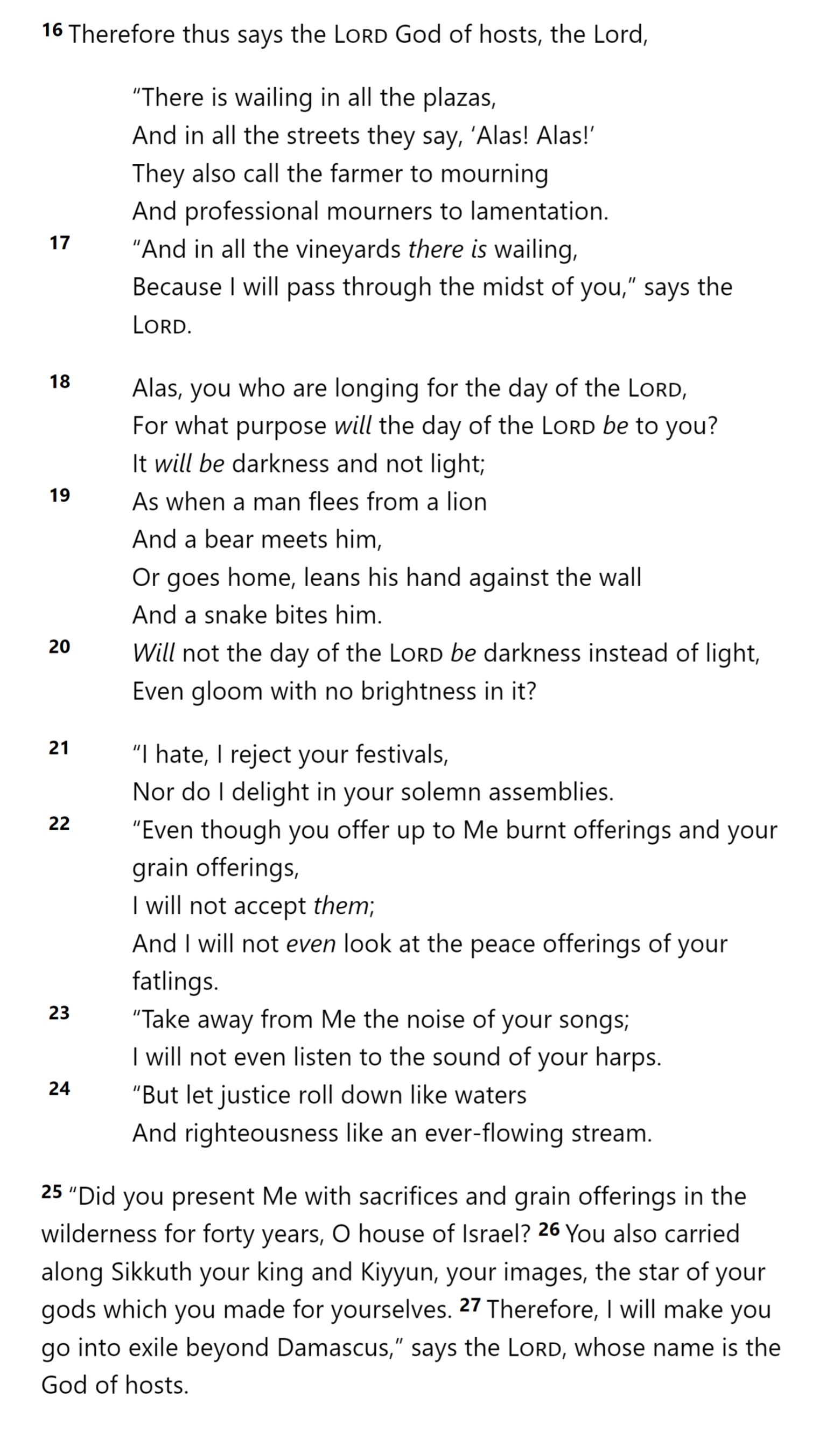 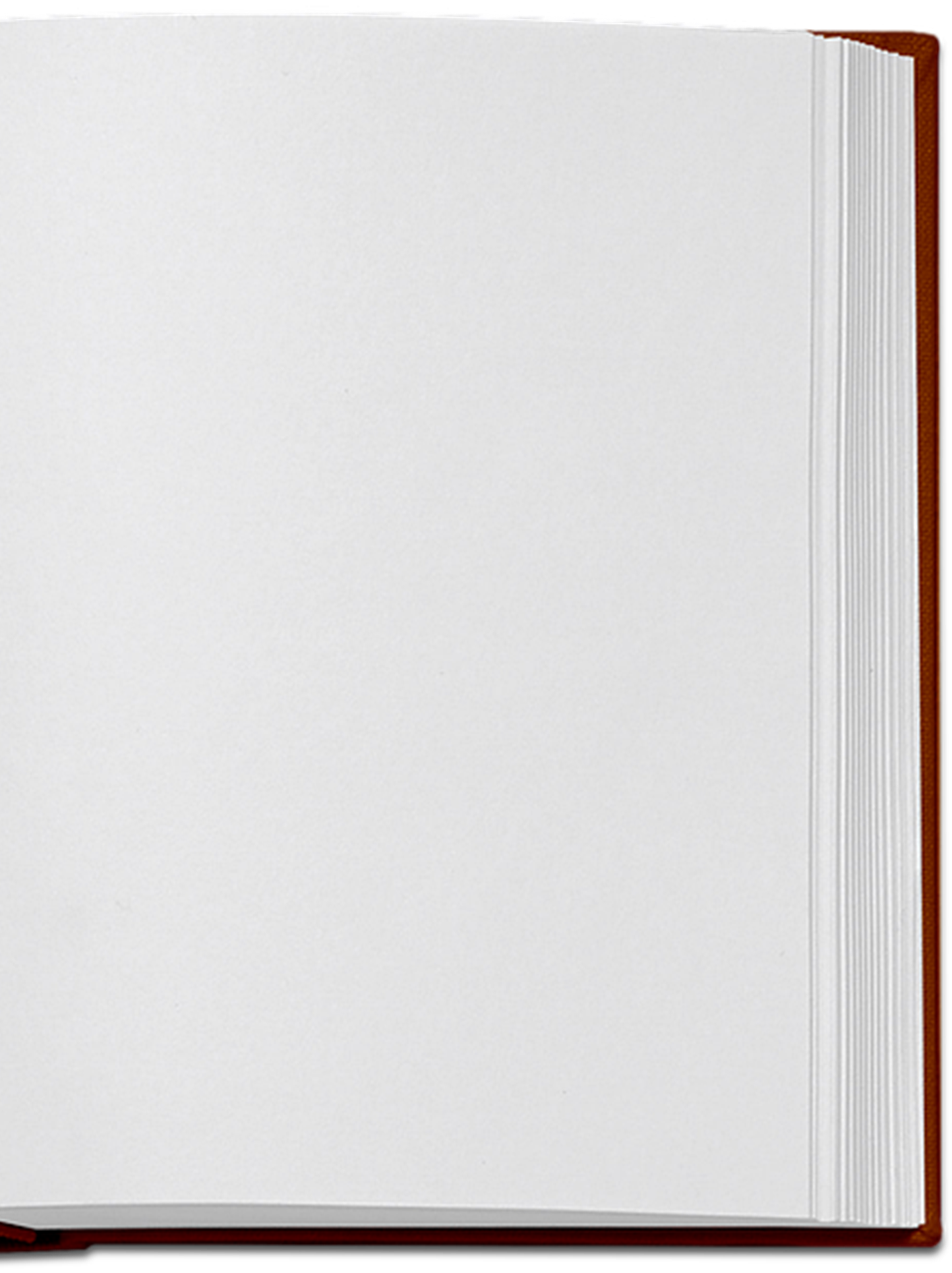 AMOS 5
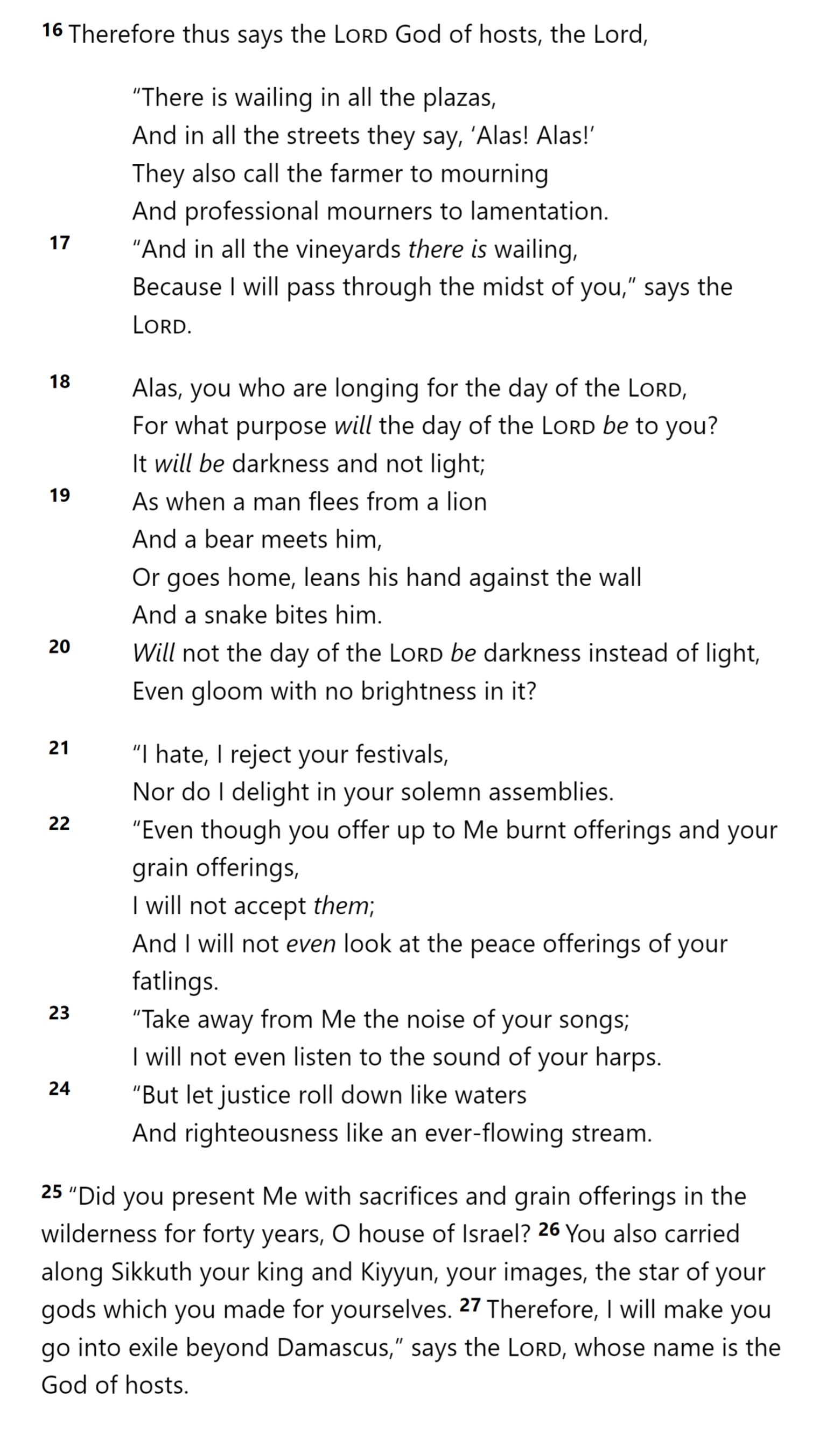 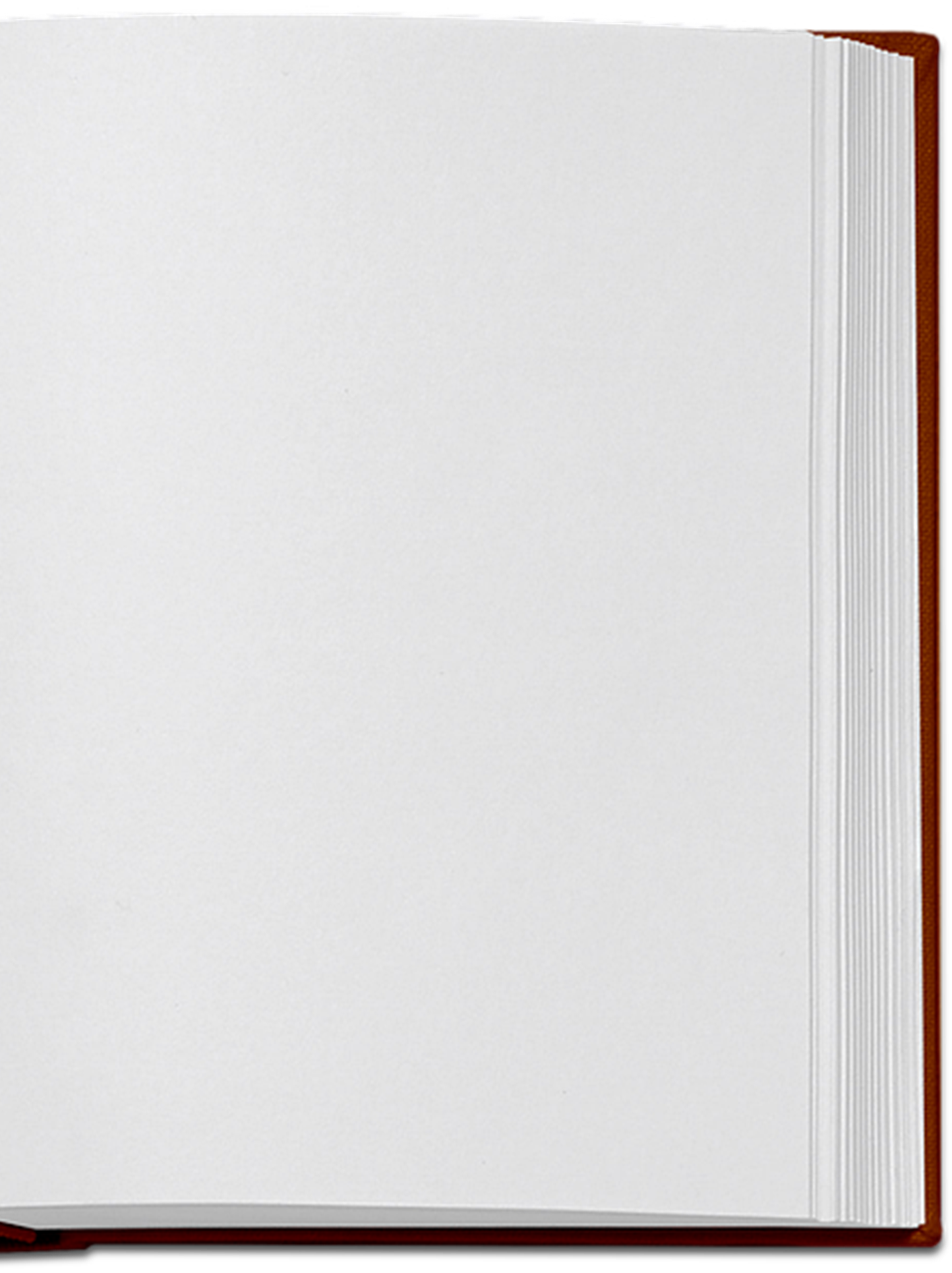 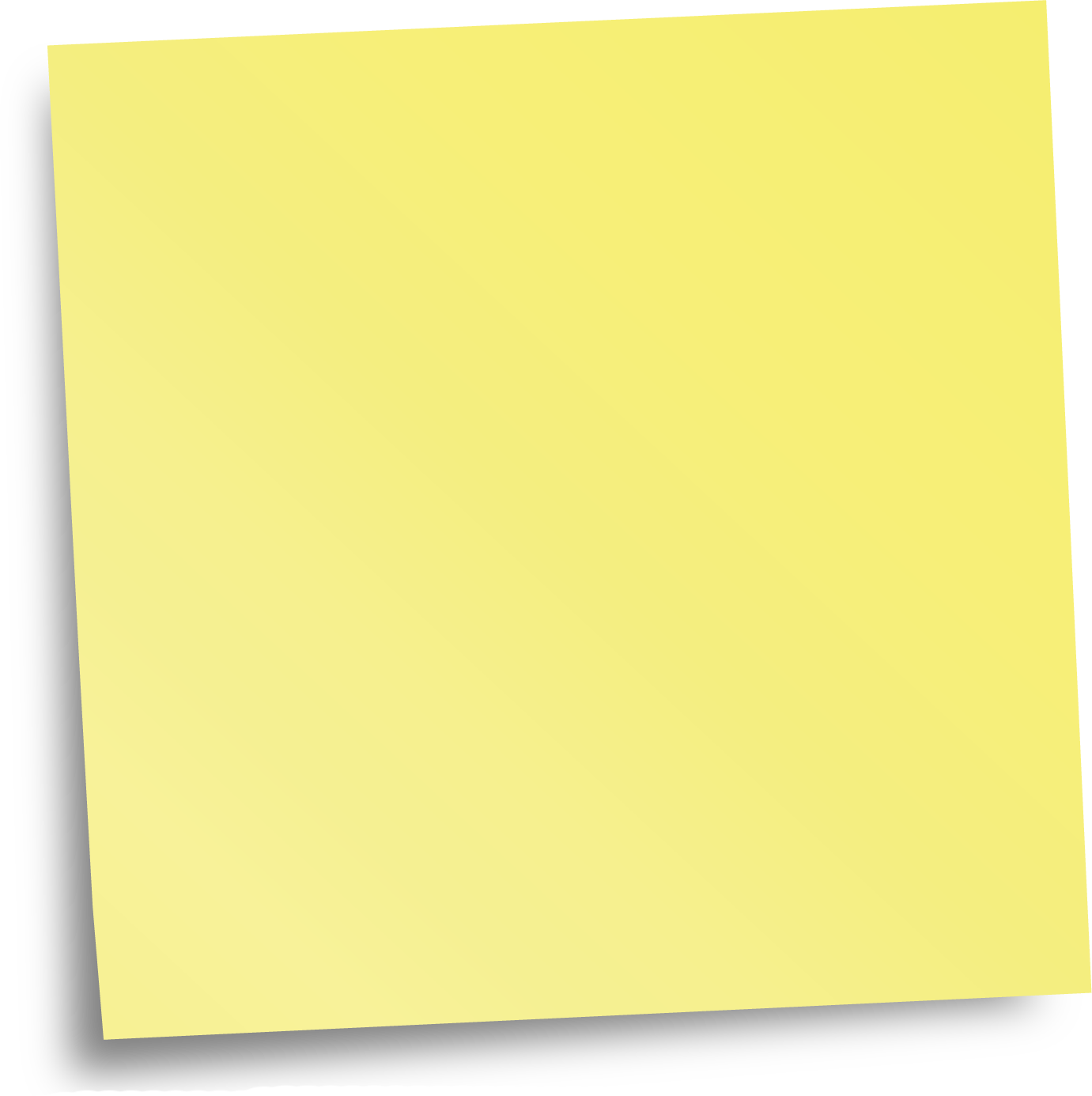 For those who turn justice into wormwoodAnd cast righteousness down to the earth.
AMOS 5
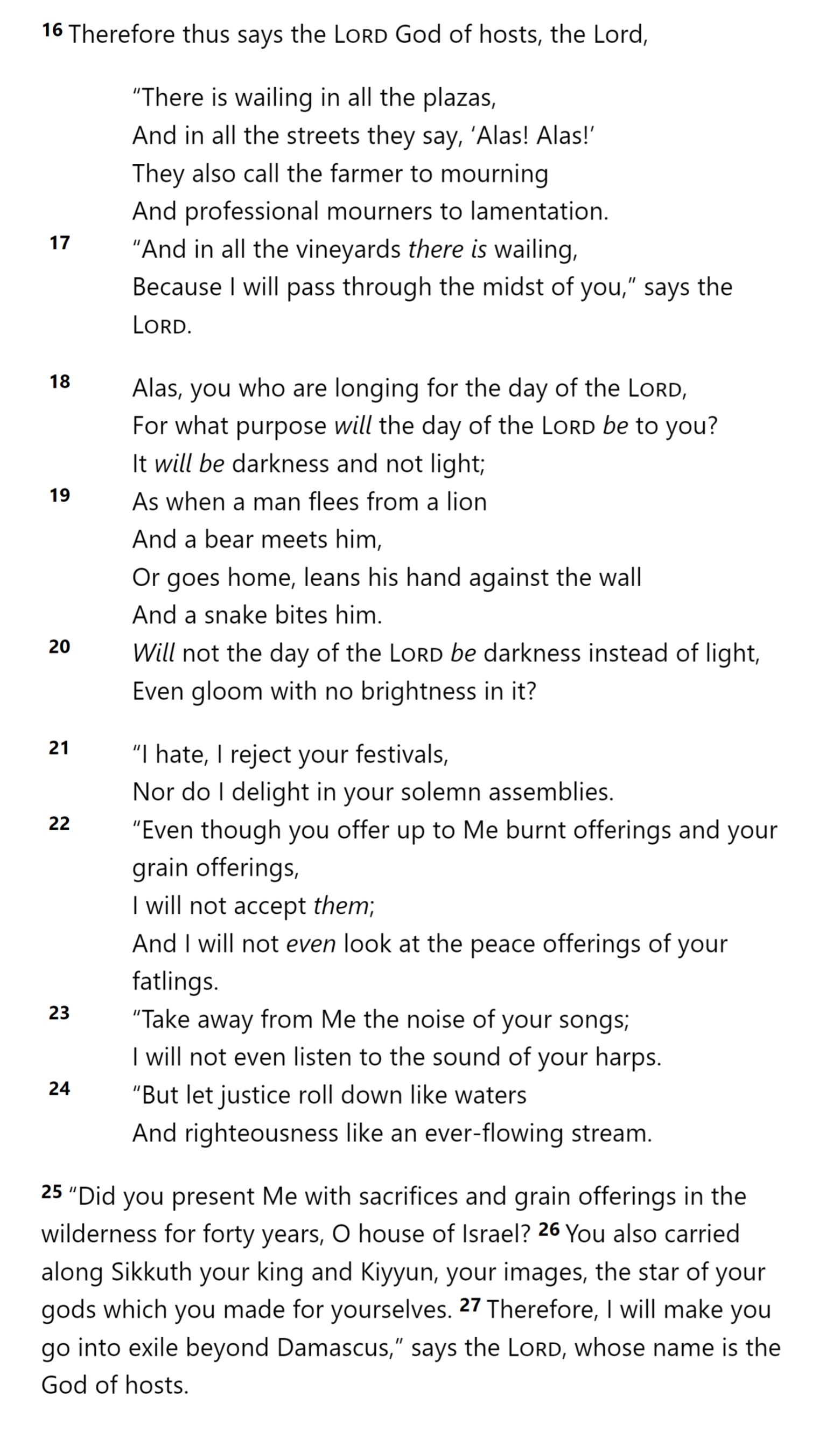 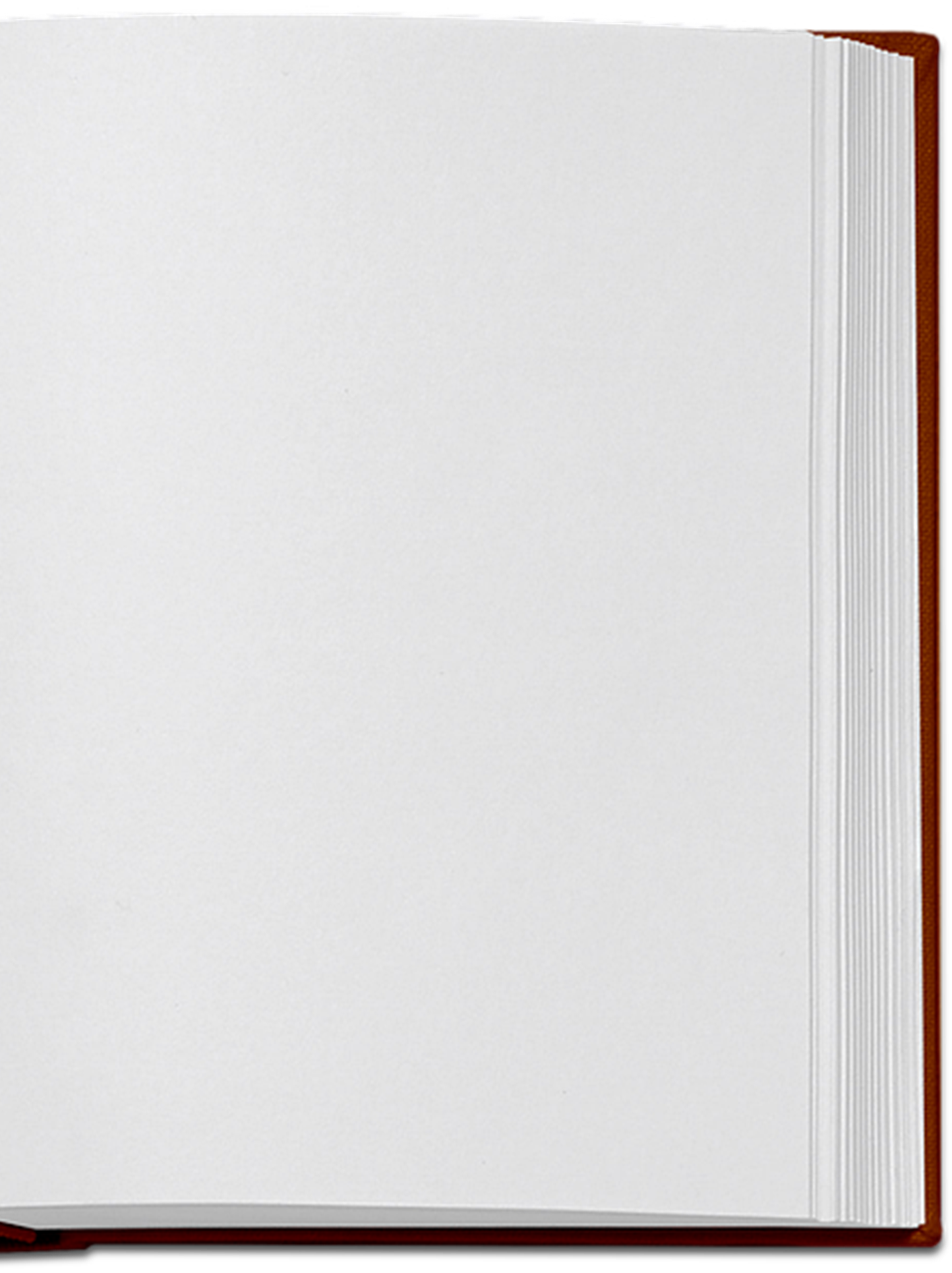 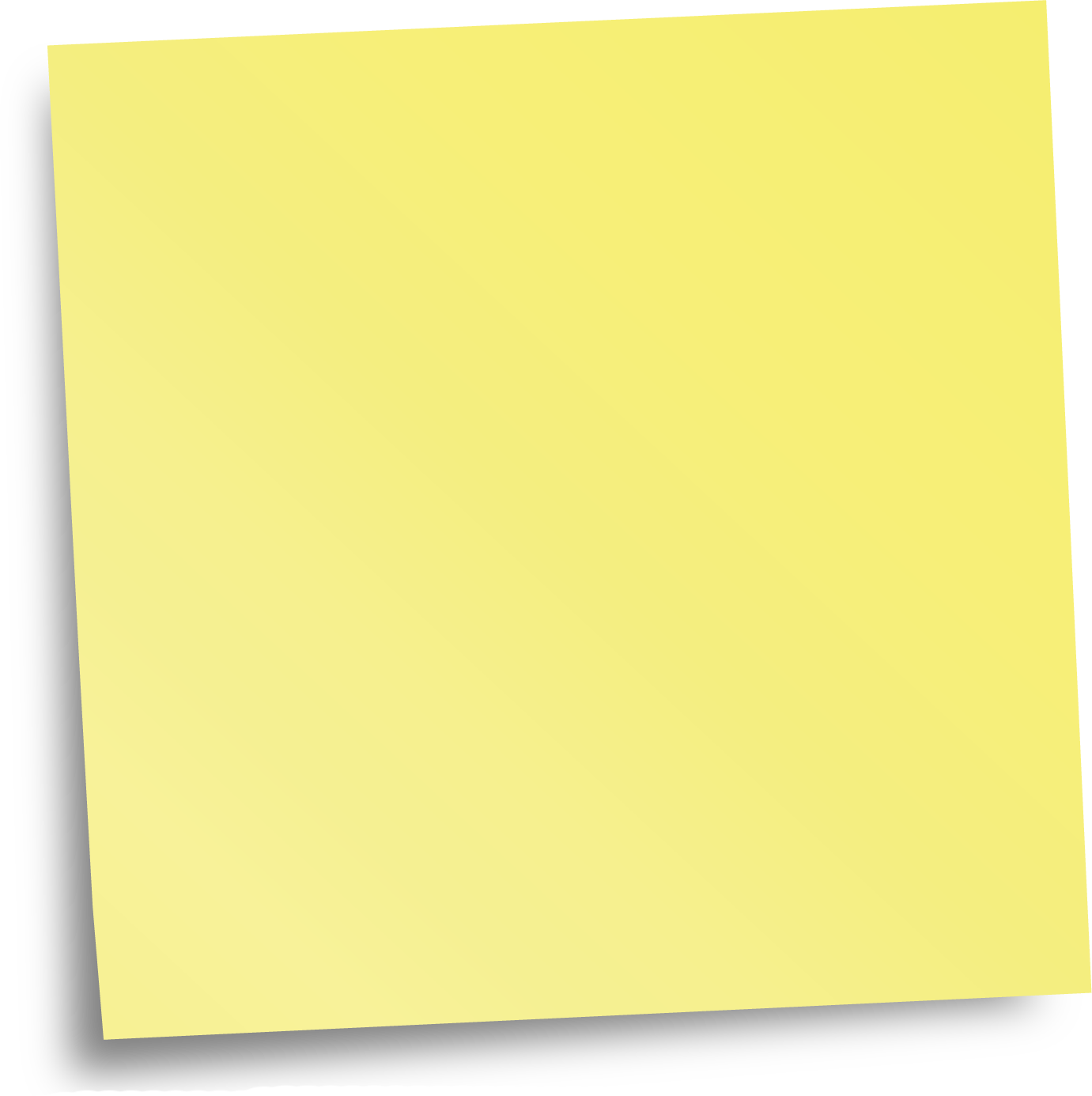 42 But God turned away and delivered them up to serve the host of heaven; as it is written in the book of the prophets, ‘It was not to Me that you offered victims and sacrifices forty years in the wilderness, was it, O house of Israel? 43 You also took along the tabernacle of Moloch and the star of the god Rompha, the images which you made to worship. I also will remove you beyond Babylon.’ (Acts 7)
AMOS 5
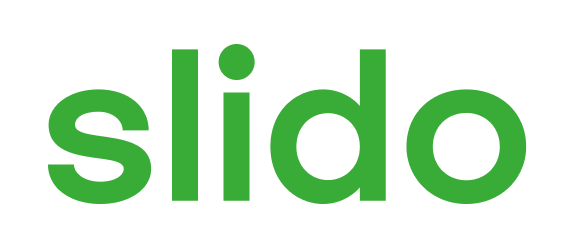 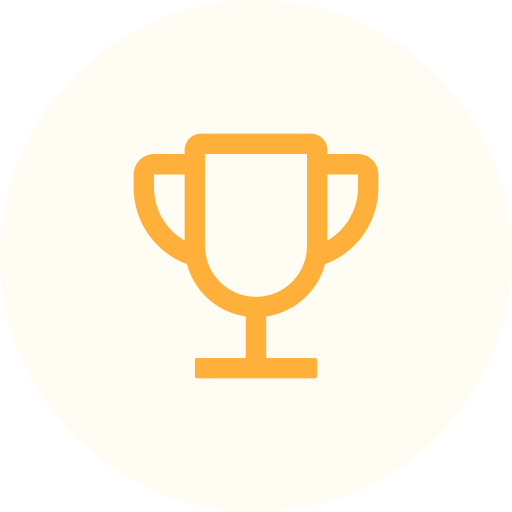 For Amos, the gate of the city represented
ⓘ Start presenting to display the poll results on this slide.
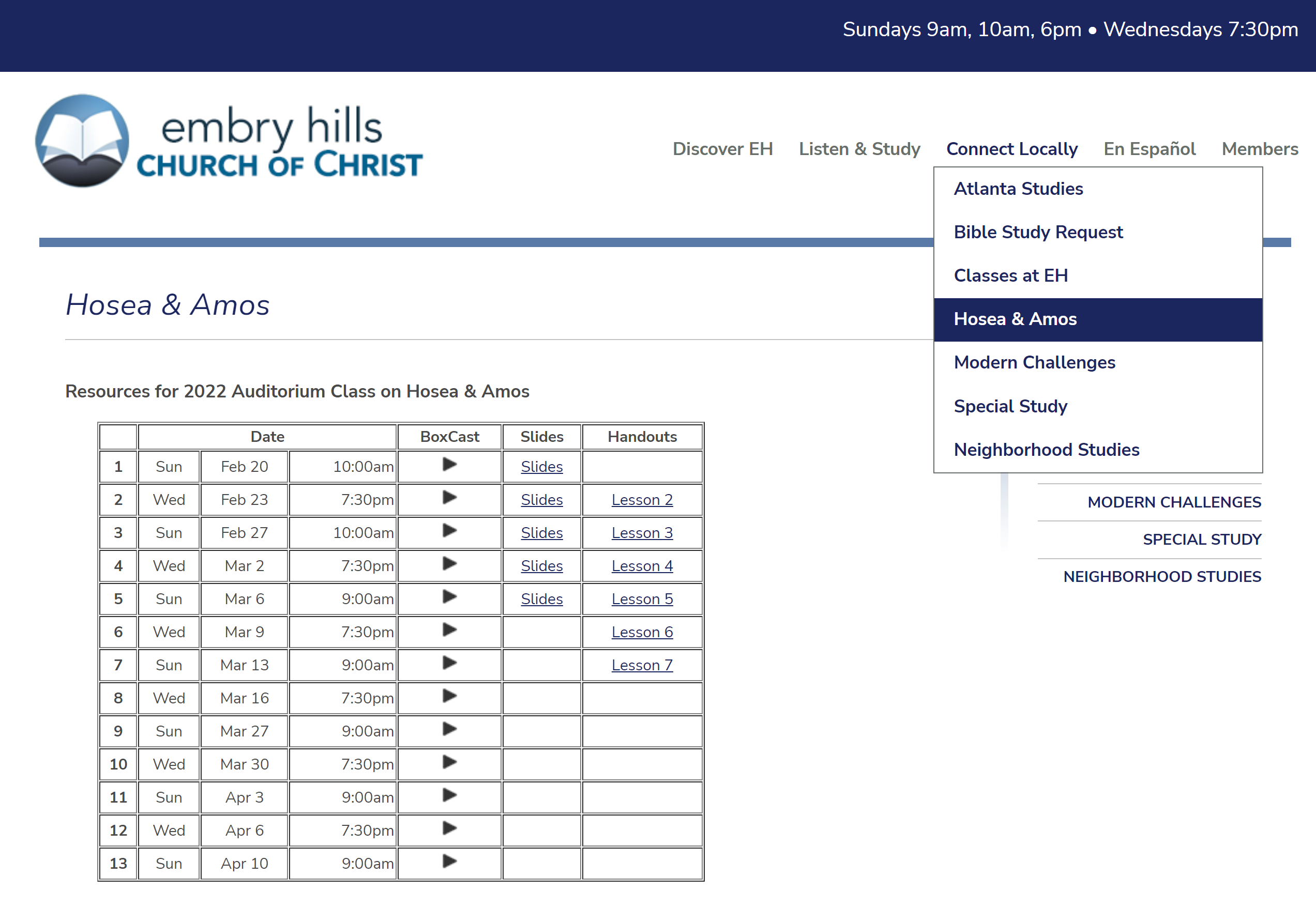